español, con Sofía
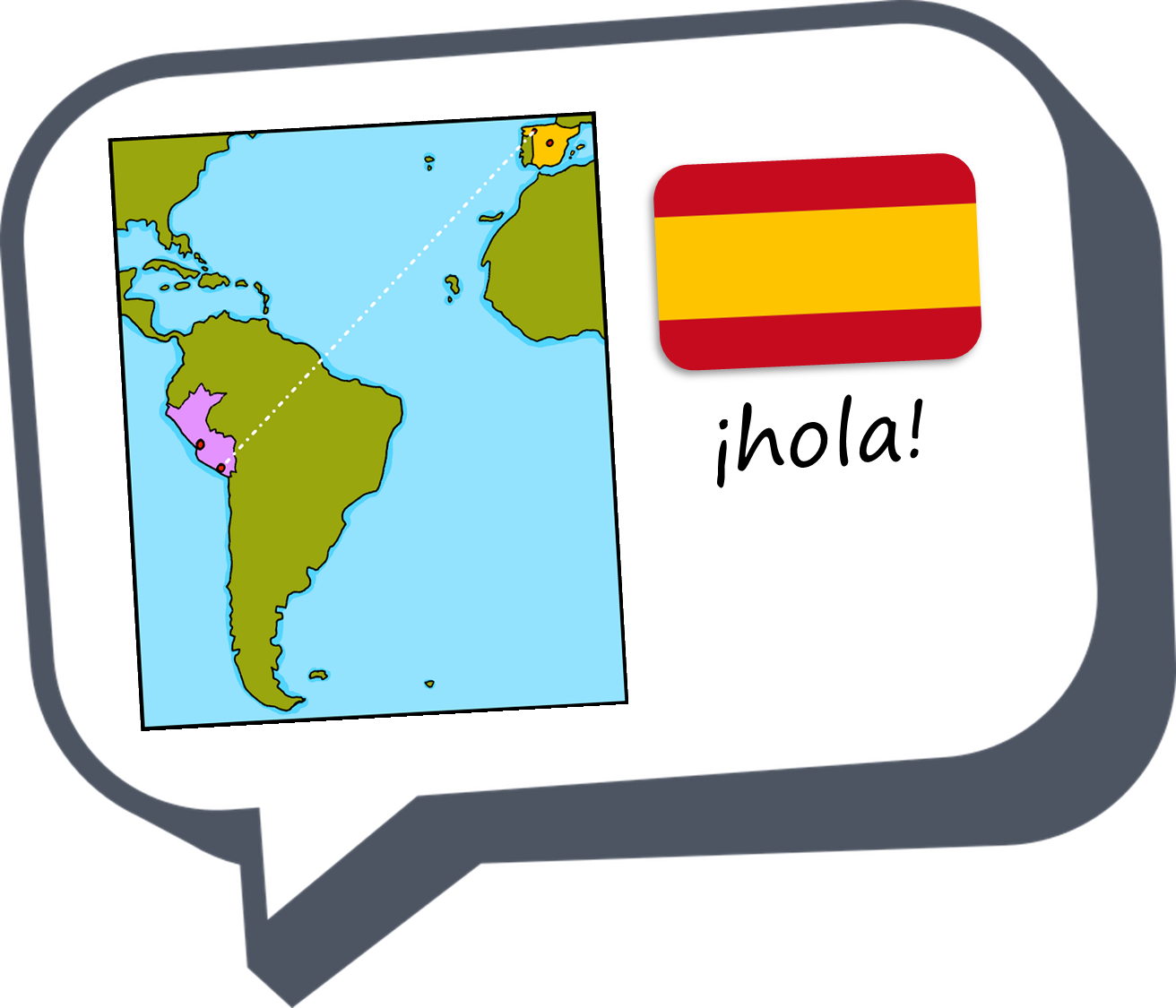 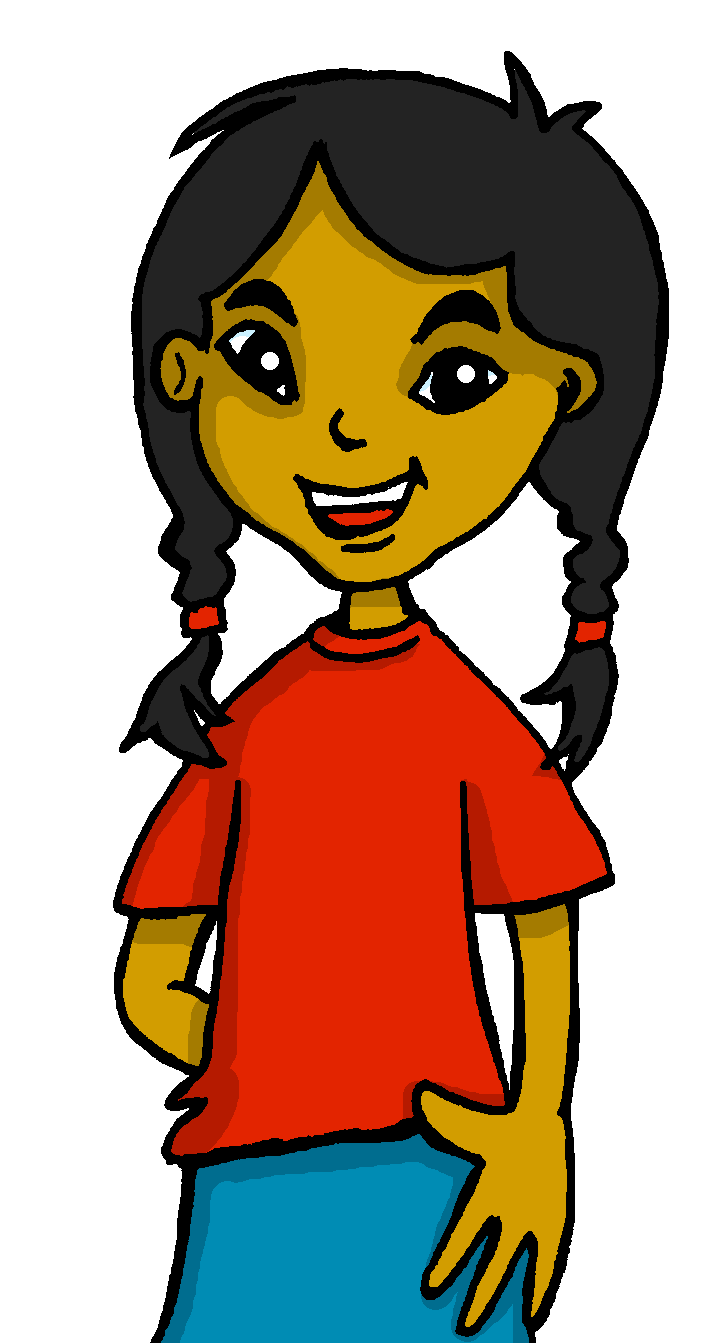 Saying what I and others have
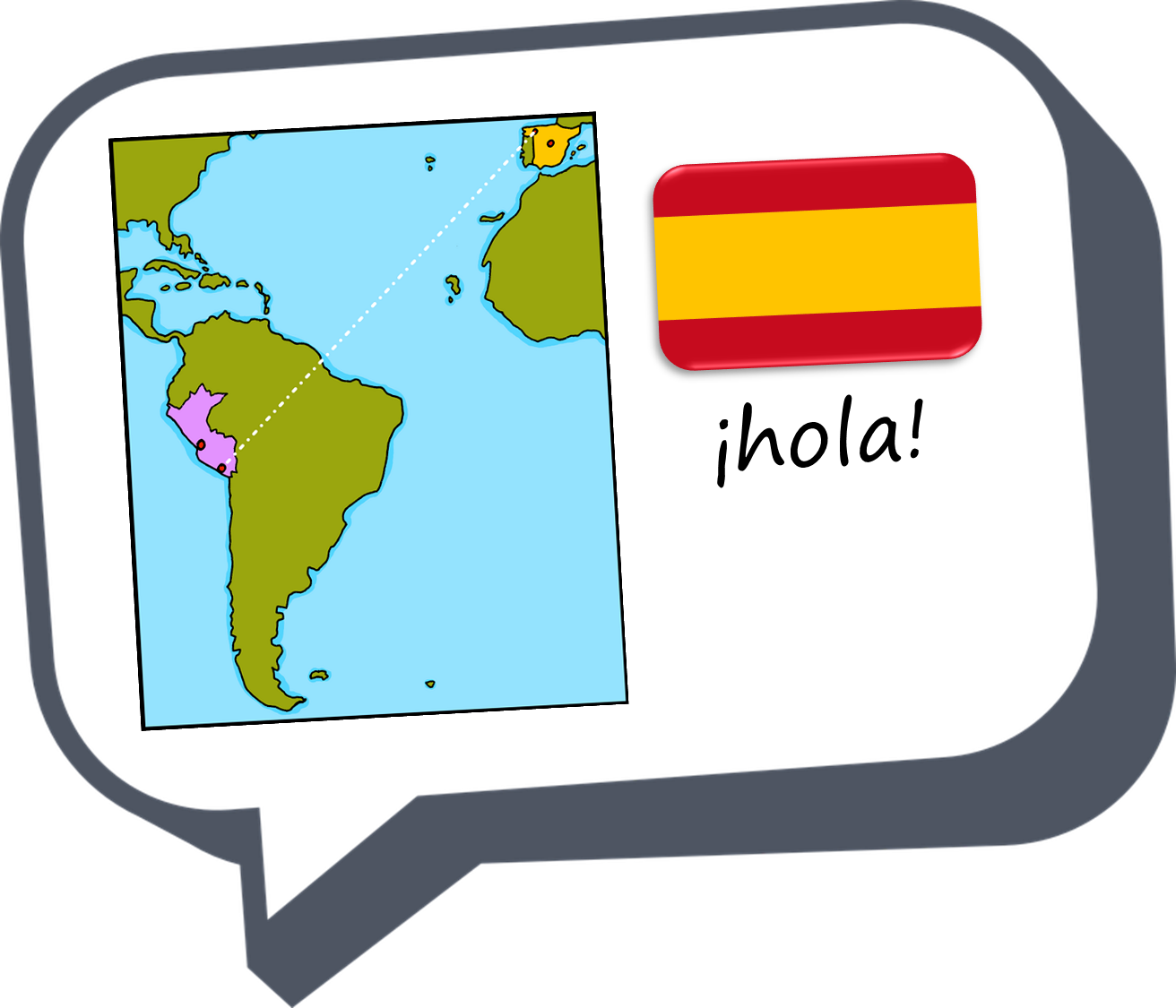 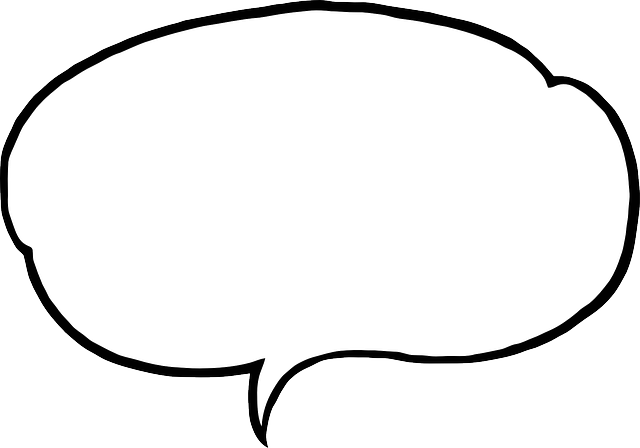 Tengo…
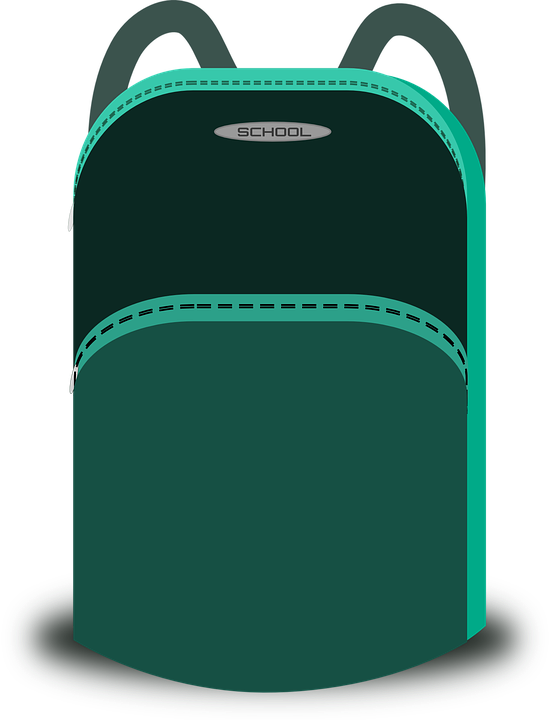 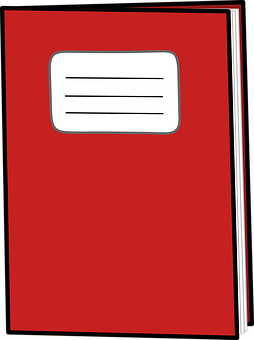 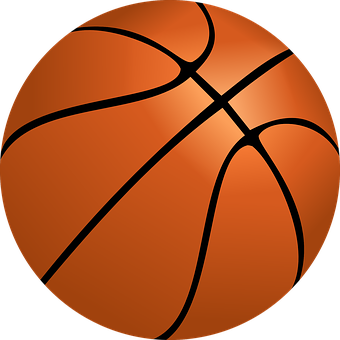 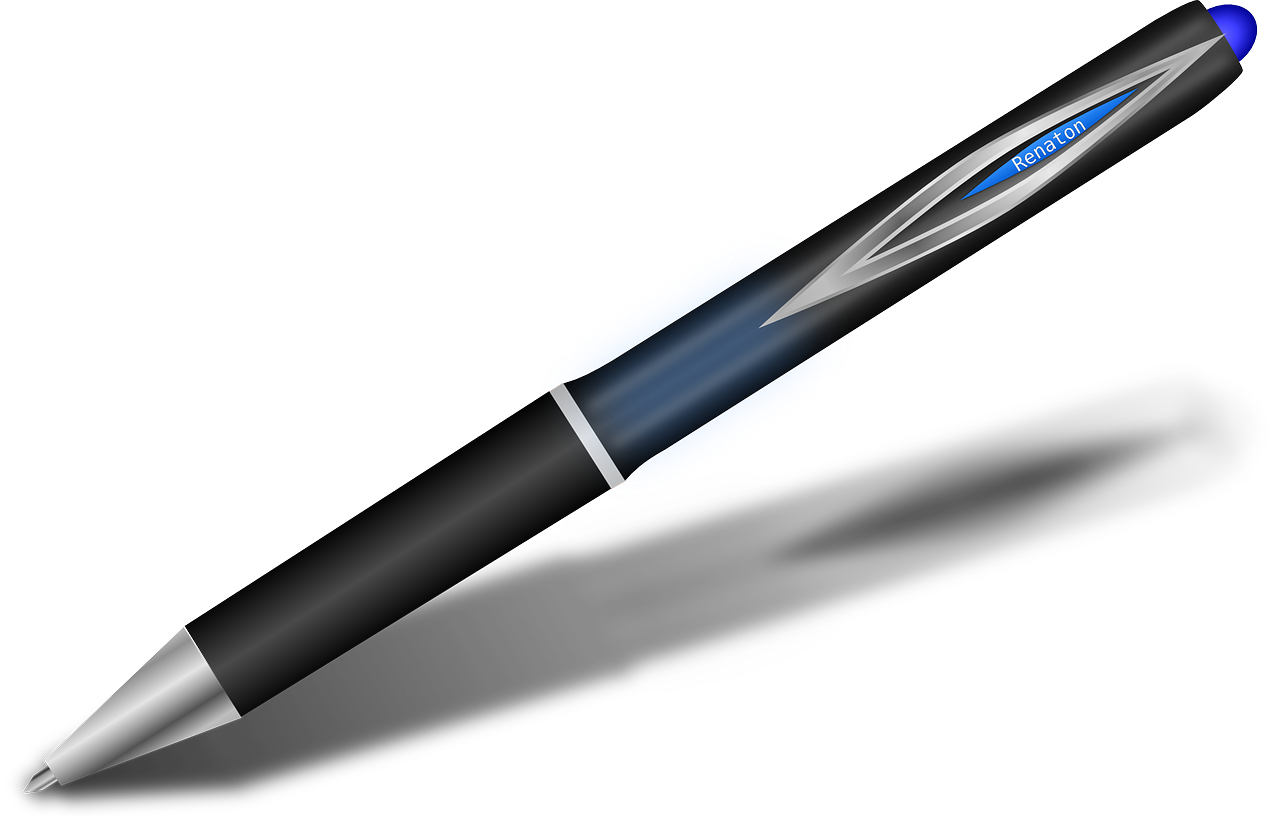 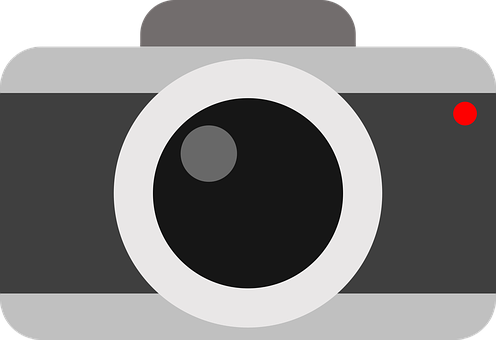 rojo
Gender & indefinite articles un / una 
tener (to have); tengo (I have)
SSC [ce]
[Speaker Notes: Artwork by Steve Clarke. All additional pictures selected are available under a Creative Commons license, no attribution required.

The frequency rankings for words that occur in this PowerPoint which have been previously introduced in the resources are given in the SOW (excel document) and in the resources that first introduced and formally re-visited those words. 

For any other words that occur incidentally in this PowerPoint, frequency rankings will be provided in the notes field wherever possible.

Phonics: centro [317]
Vocabulary: tener [19] tengo [19] bolígrafo [>5000] cámara [903] cuaderno [3301] fruta [1925] mochila [>5000] pelota [2270] teléfono [866] un [6] una [6]

Frequency of unknown words:
la [1] practicar [1595] compañero [551] dos [64] excrusión [4699] lista [1189] montaña [1464]
Source: Davies, M. and Davies, K. (2018). A frequency dictionary of Spanish: Core vocabulary for learners (2nd ed.). Routledge: London]
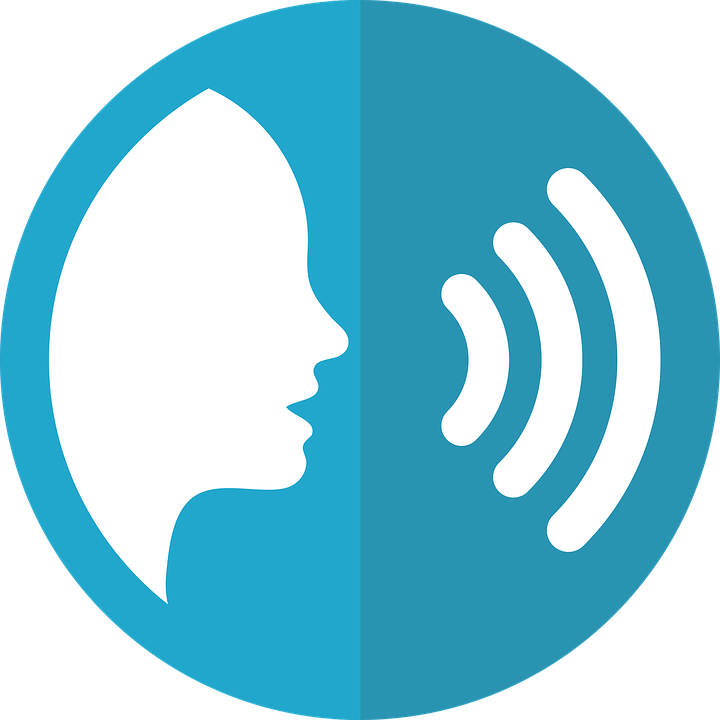 [ce]
centro
pronunciar
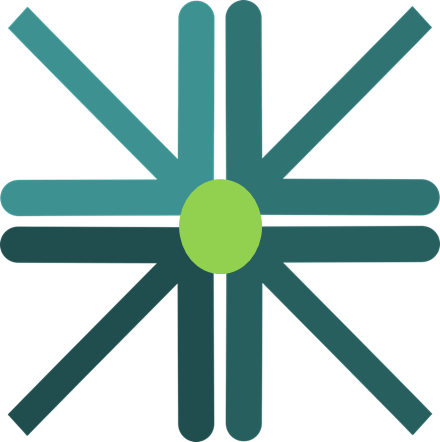 [Speaker Notes: Timing: 1 minute

Aim: to introduce SSC [ce]

Procedure:
Introduce and elicit the pronunciation of the individual SSC [ce] and then the source word ‘centro’ (with gesture, if using).
Click to bring up the picture and get pupils to repeat (with gesture, if using).
Suggested gesture:For ‘centre’, pupils can bring their two index fingers together to touch as per the image where arrows converge in a central point.]
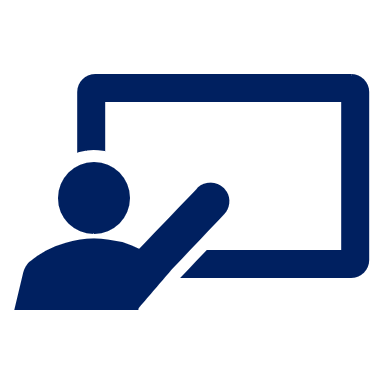 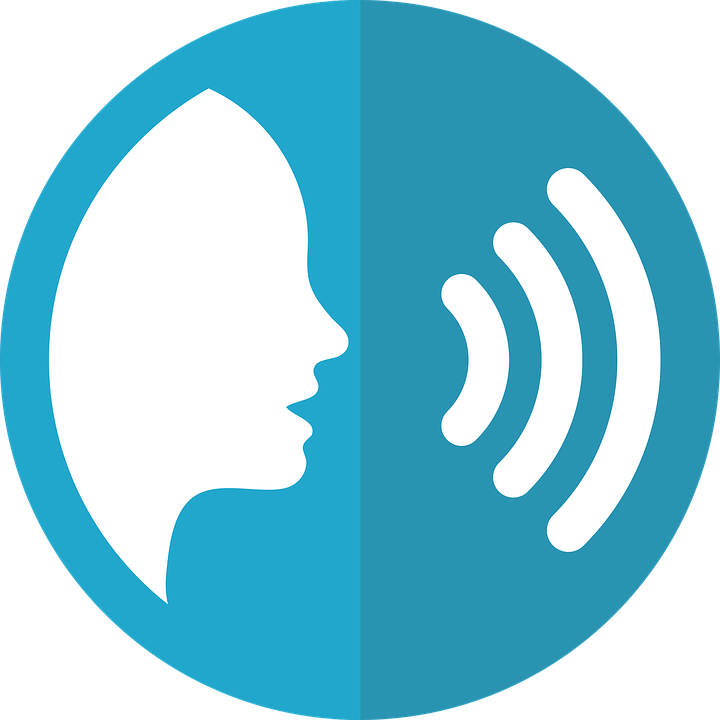 Escucha y marca      .
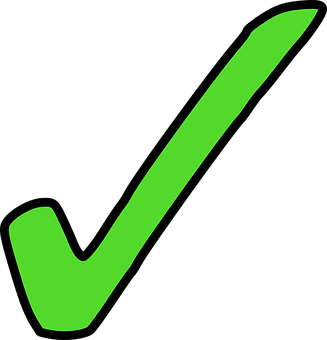 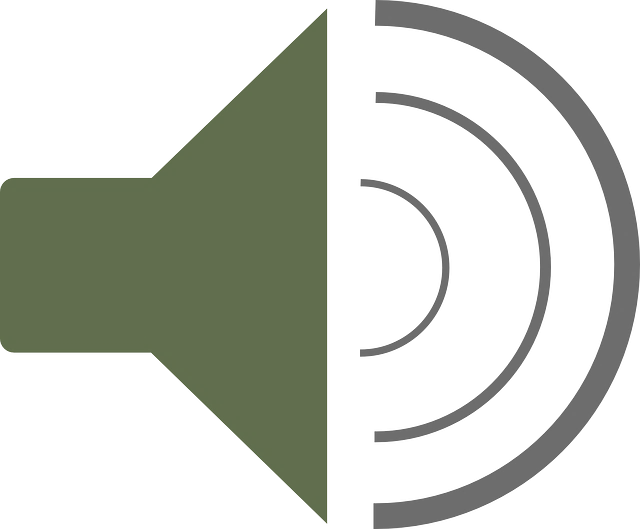 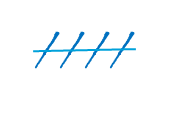 How many times can you hear [ce]?
pronunciar
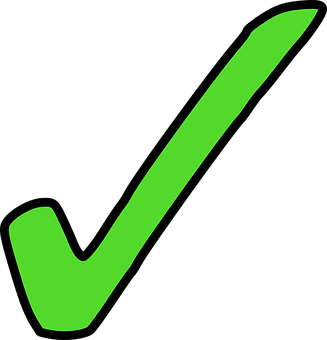 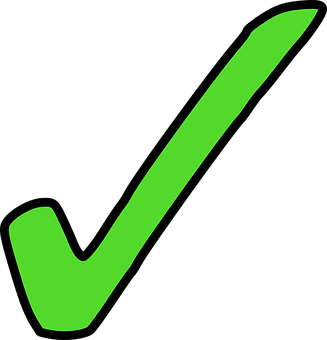 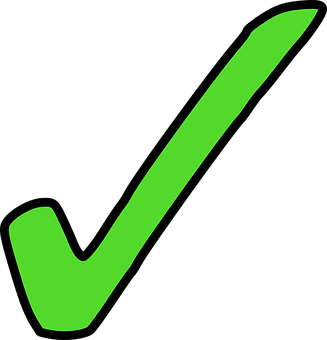 escuchar
La cebra Merce come césped caliente.
The zebra Merce eats hots grass.
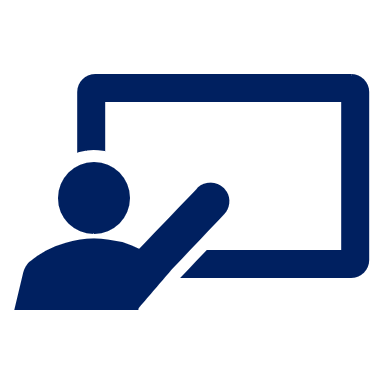 Practica con un compa؜ñero/a.
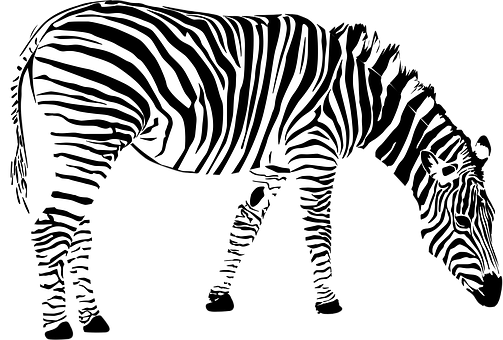 practica = practise
compañero = partner
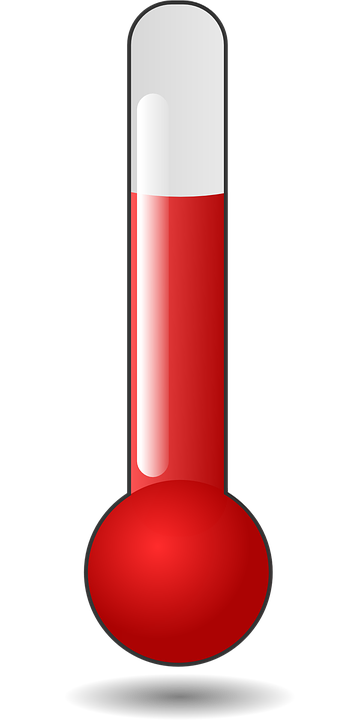 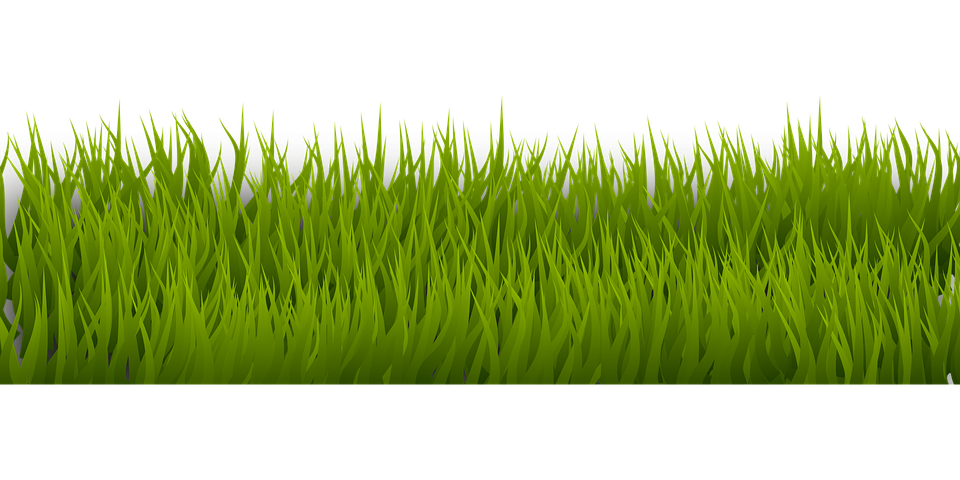 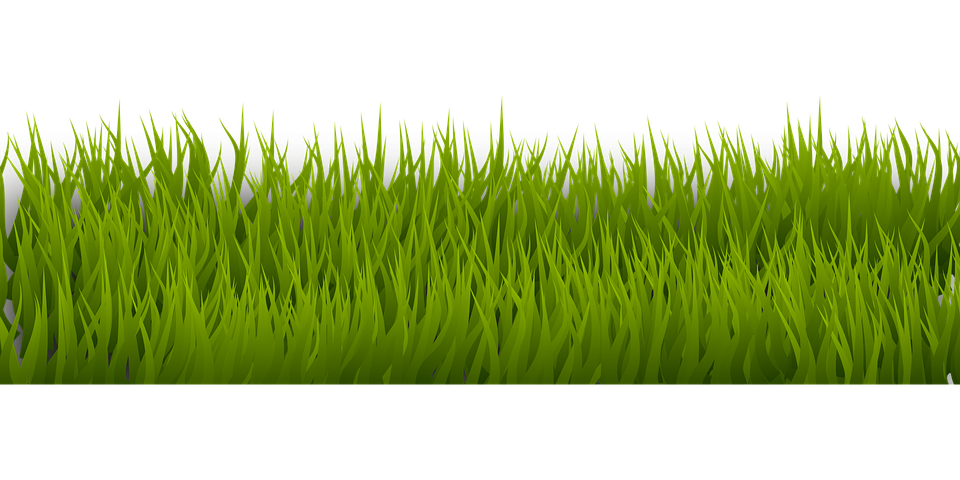 [Speaker Notes: Timing: 2 minutes

Aim: to develop phonological awareness of [ce]

Procedure:
Teacher reads the instruction in Spanish. Use gesture to ensure meaning of ‘cuántas veces’ (how many times) is clear. Click x1 to bring up the rest of the instruction (‘marca’). Pupils to keep a tally of how many times they hear [ce]
Click to bring up answers (x 4 clicks in total, 3 x [ce])
Click to bring up next task. Pupils to practise the sentence out loud (it combines [ce] with previously met SSC [ca] [co] [cu].

Transcript:La cebra Merce come césped caliente. 

Frequency of unknown words:
practicar [1595] compañero [551]
Source: Davies, M. and Davies, K. (2018). A frequency dictionary of Spanish: Core vocabulary for learners (2nd ed.). Routledge: London]
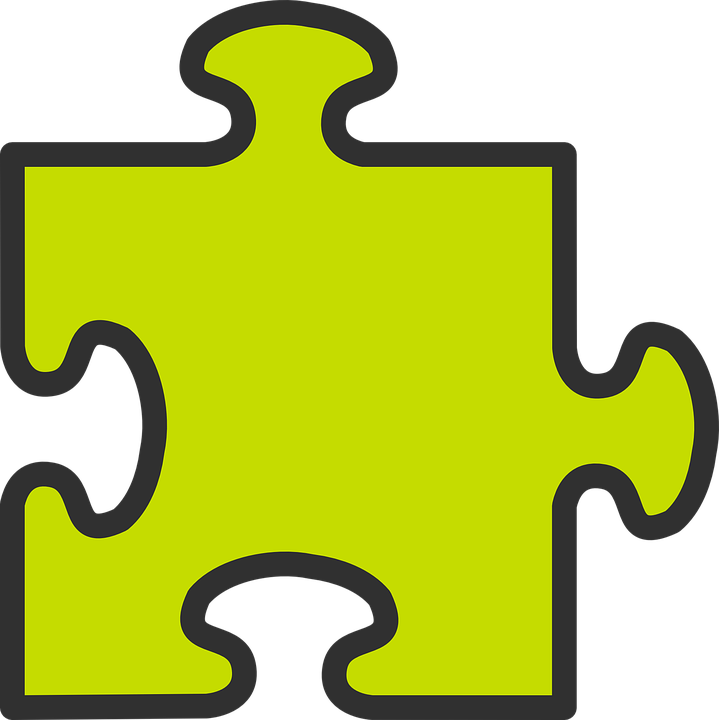 This is grammatical, not biological gender! A house (una casa) is not female, it is a feminine noun.
Gender in Spanish
Indefinite articles: a/an
In Spanish, things, as well as people and animals, are either masculine or feminine. We say that they have gender.
To say a (or an) in Spanish use un before a masculine noun and una before a feminine noun.
Most masculine nouns end in –o and most feminine nouns end in –a.
Masculine
Feminine
un
__   universo
una
___   casa
a universe
a house
un
__   teléfono
an idea
a phone
una
___   idea
a bed
a bear
un
una
___   cama
__   oso
[Speaker Notes: Timing: 3 minutes

Aim: to introduce grammatical gender and singular indefinite articles (un/una).

Procedure:
Click to present the new information about gender and indefinite articles in Spanish.
Click to bring up three examples of masculine nouns with their indefinite article ‘un’.
Click to bring up three examples of feminine nouns with their indefinite article ‘una’.
Click to provide the salient pattern: that most masculine nouns end in –o and most feminine nouns in –a.

These example nouns are all taken from the SSC source/cluster words from weeks 1-8 except teléfono [866]. pupils should already familiar with these from their phonics learning.]
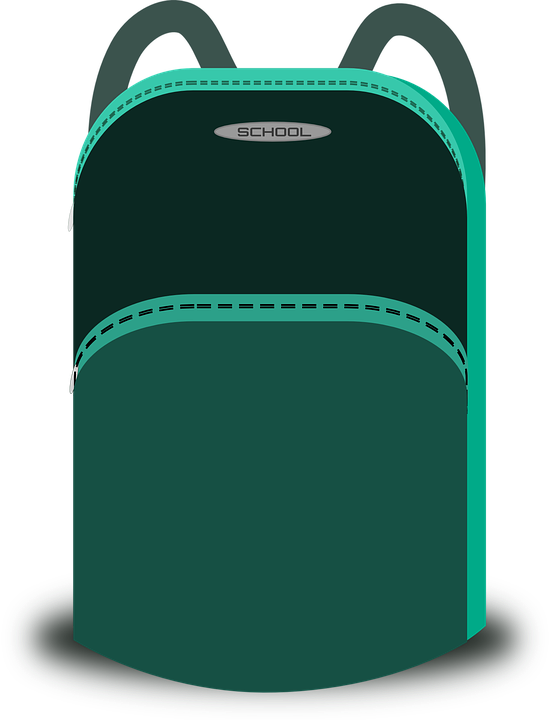 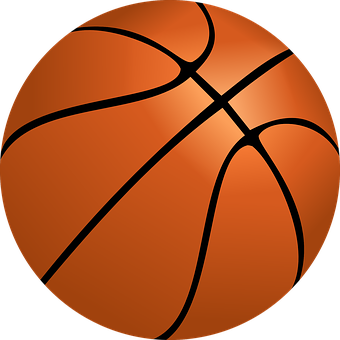 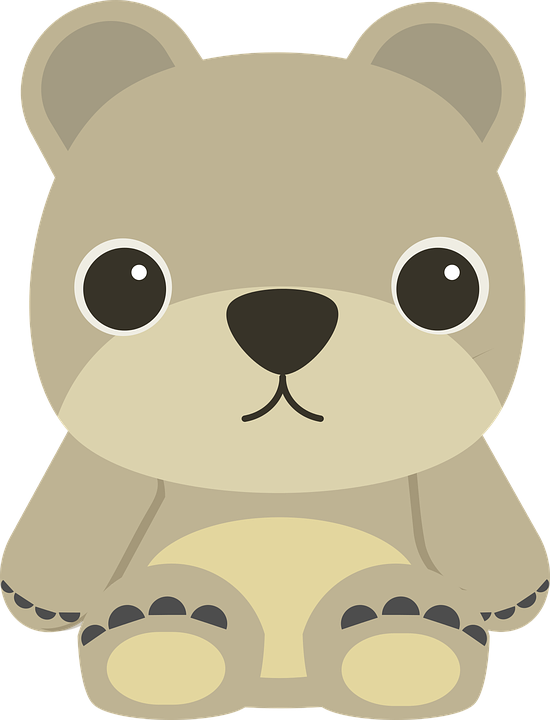 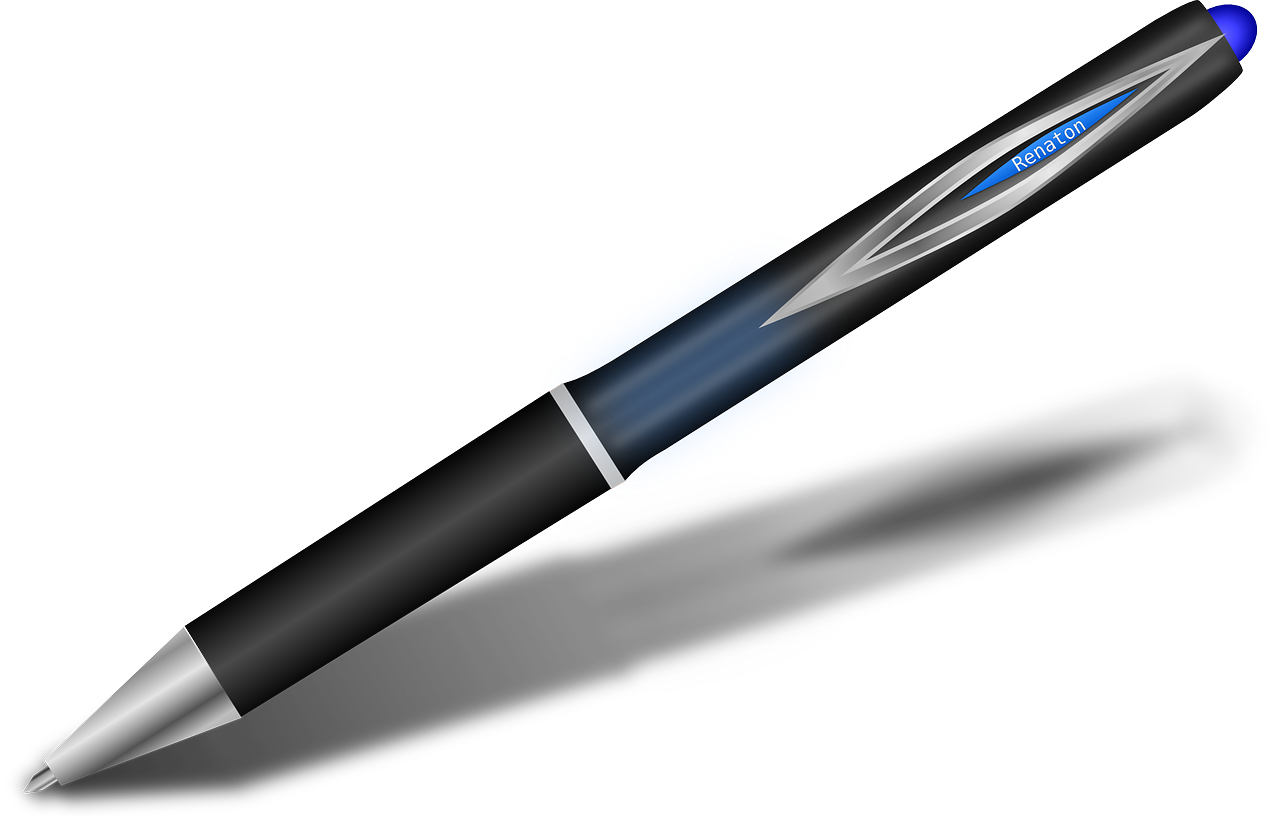 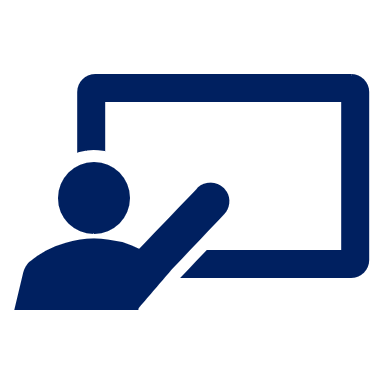 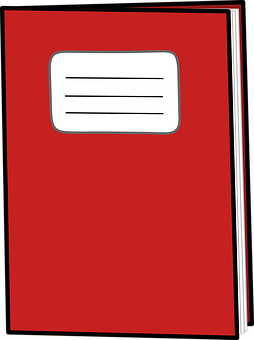 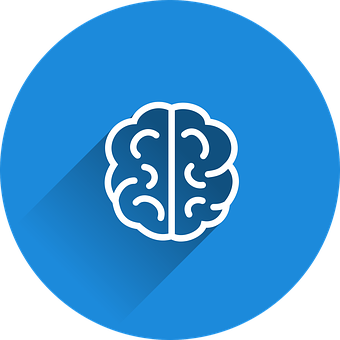 ¿Es ‘un’ o ‘una?
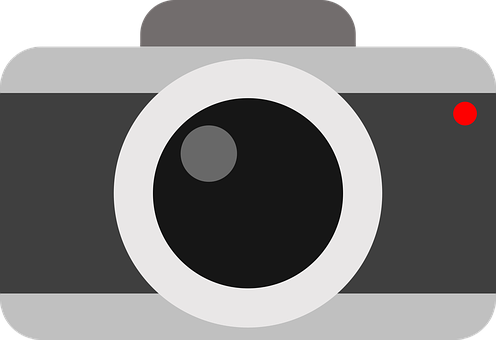 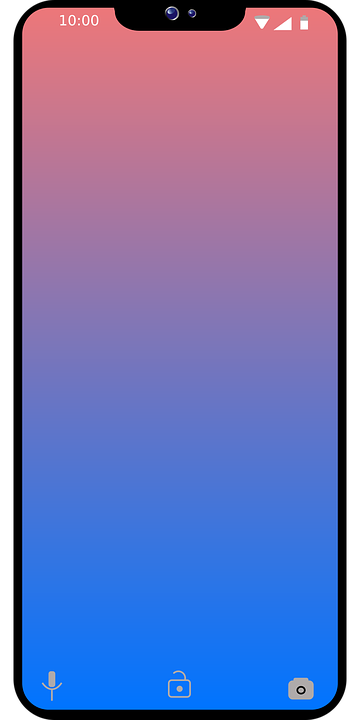 It’s common to say ‘boli’ instead of ‘bolígrafo’.
vocabulario
__ osoa bear
__ bolígrafoa pen
vocabulario
__ pelotaa ball
vocabulario
vocabulario
vocabulario
vocabulario
vocabulario
__ cámaraa camera
__ cuadernoan exercise book
__ mochilaa rucksack
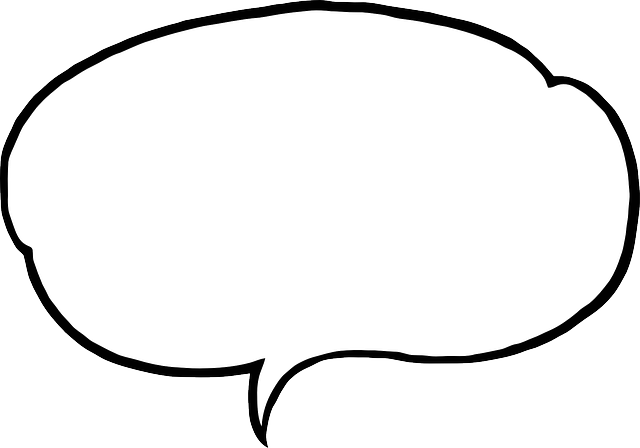 a b ñ
__ teléfonoa phone
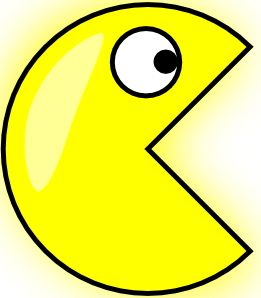 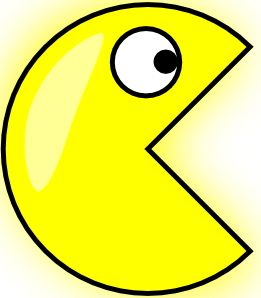 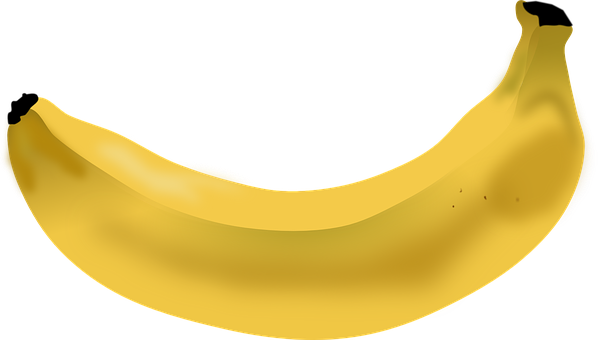 [un]
[una]
__ frutaa (piece of) fruit
[Speaker Notes: Timing: 5 minutes

Aim: to practise aural distinction between un and una; to present the new vocabulary for this week in sound and writing, and with English meanings.

Procedure:
Click for each word to appear with audio (without article).
Pupils say ‘un’ or ‘una’, depending on the noun ending.
Click again for it to disappear into the corresponding pacperson’s mouth.

Transcript frutateléfonopelotamochilaosobolígrafocuadernocámara]
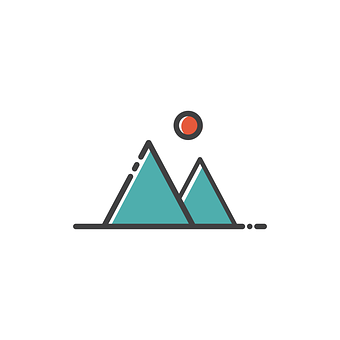 Una excursión a la montaña
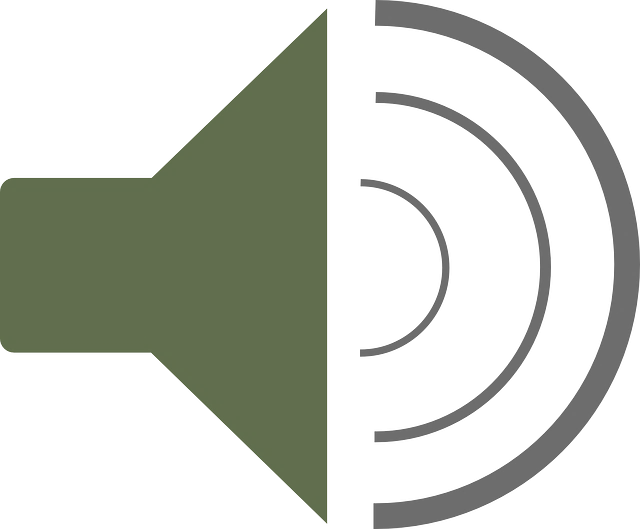 Quique and his friends are going on a school trip to the mountains.
escuchar
escuchar
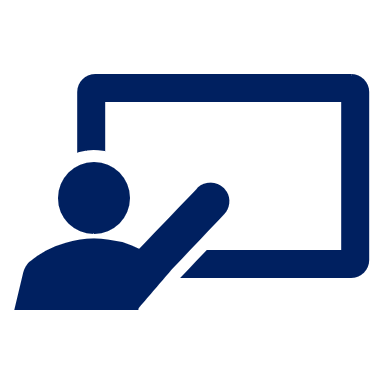 La señora Cano lee.
excursión= excursion
la montaña = mountain
¿Es un o una?
E
E
1
1
2
2
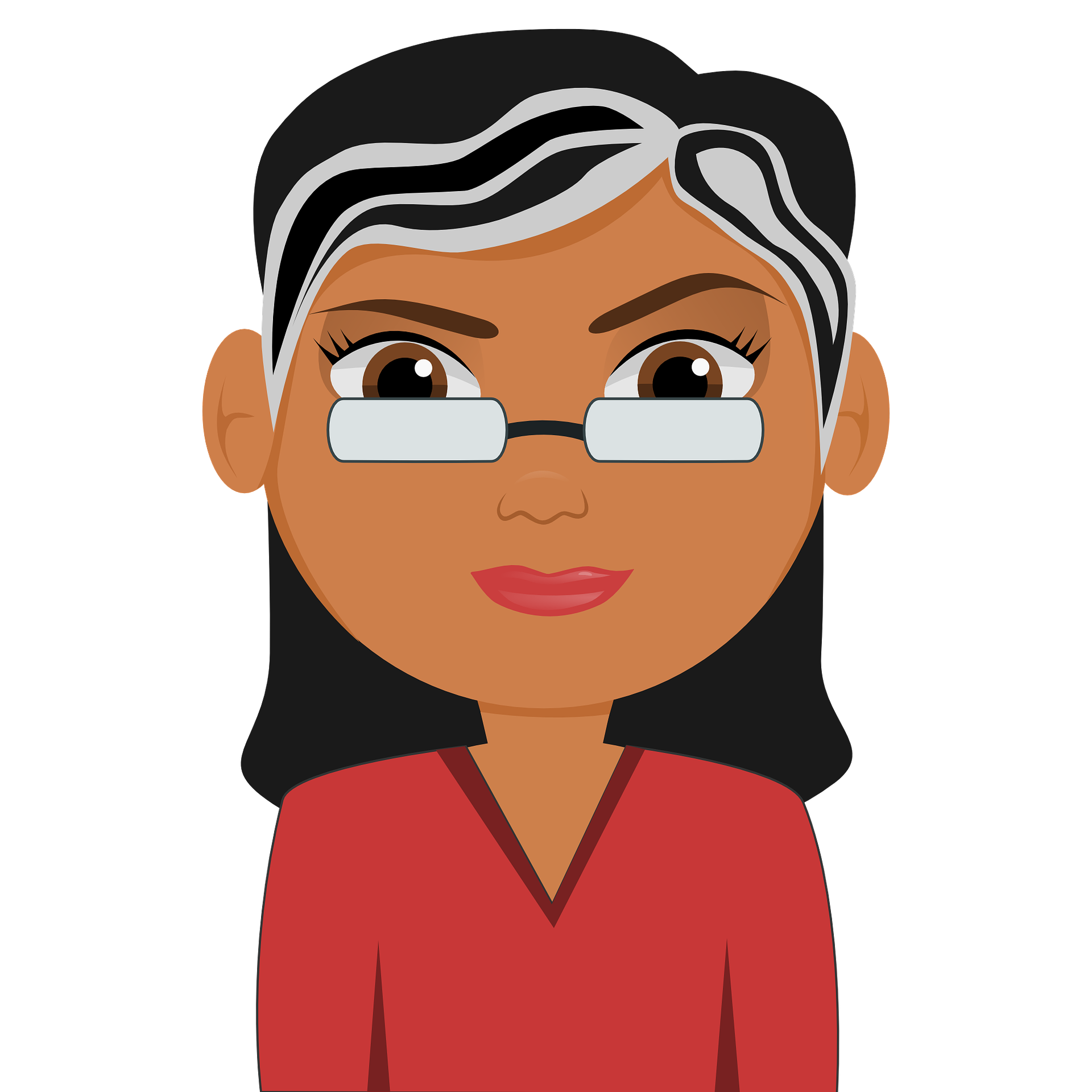 3
3
4
4
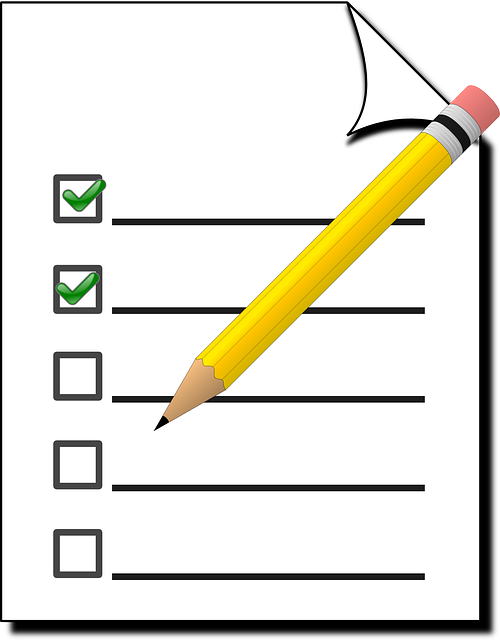 [Speaker Notes: Timing: 4 minutes
Aim: to practise aural recognition of un / una and its connection with an appropriate noun.
Procedure:
Read the title and click to bring up the instructions in Spanish. 
Do the example (E). (Note: some learners will benefit from being able to circle the words on the sheet). 
Click to bring up the answers.
Draw pupils’ attention to the nouns.
Pupils write (or circle) the correct noun, according to its final letter.
Click to bring up a 2nd set of audio buttons to hear the article and noun together.
Pupils check their answers.
Click to confirm the answers.
 
Transcript 1:
Ej. Un [cuaderno]
Una [pelota]
Un [bolígrafo]
Una [fruta]
Una [mochila]

Transcript 2:
Ej. Un cuaderno
Una pelota
Un bolígrafo
Una fruta
Una mochila

Frequency of unknown words:
excrusión [4699] la [1] montaña [1464]
Source: Davies, M. and Davies, K. (2018). A frequency dictionary of Spanish: Core vocabulary for learners (2nd ed.). Routledge: London]
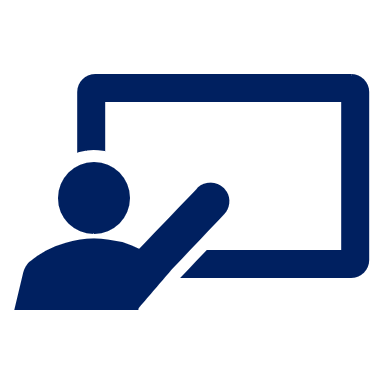 Lee y escribe dos listas en inglés      .
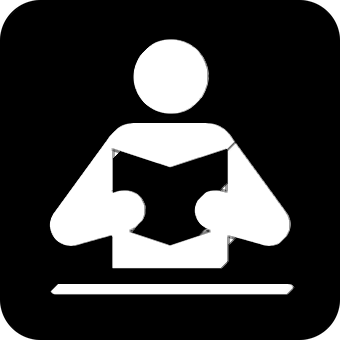 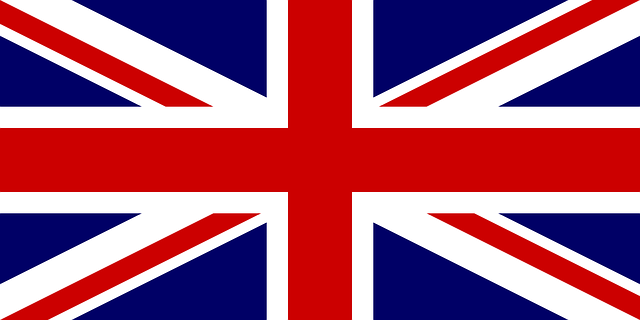 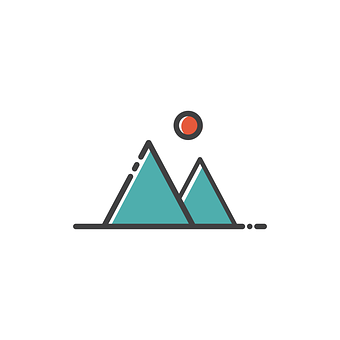 What do they need for the school trip?
leer
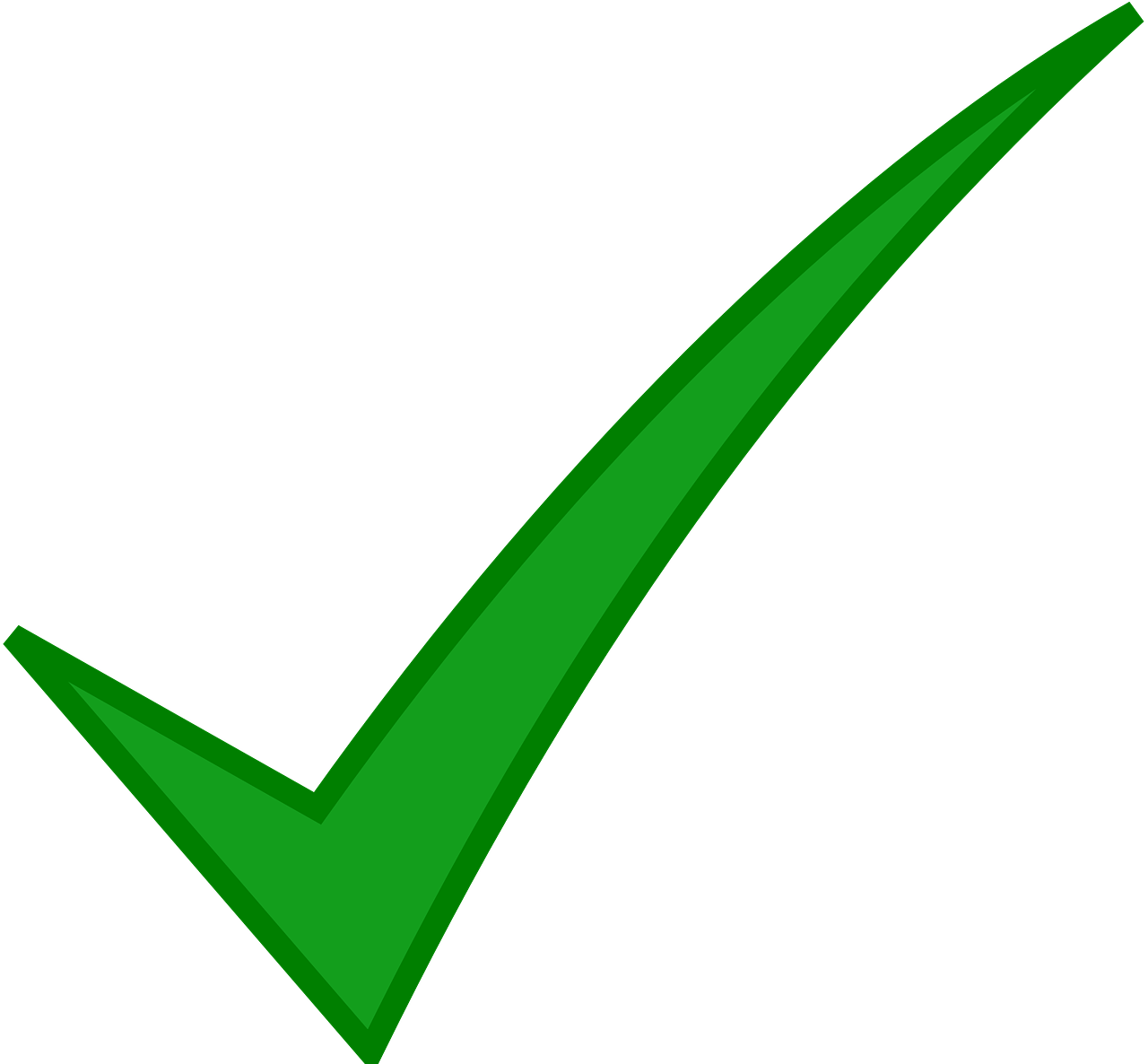 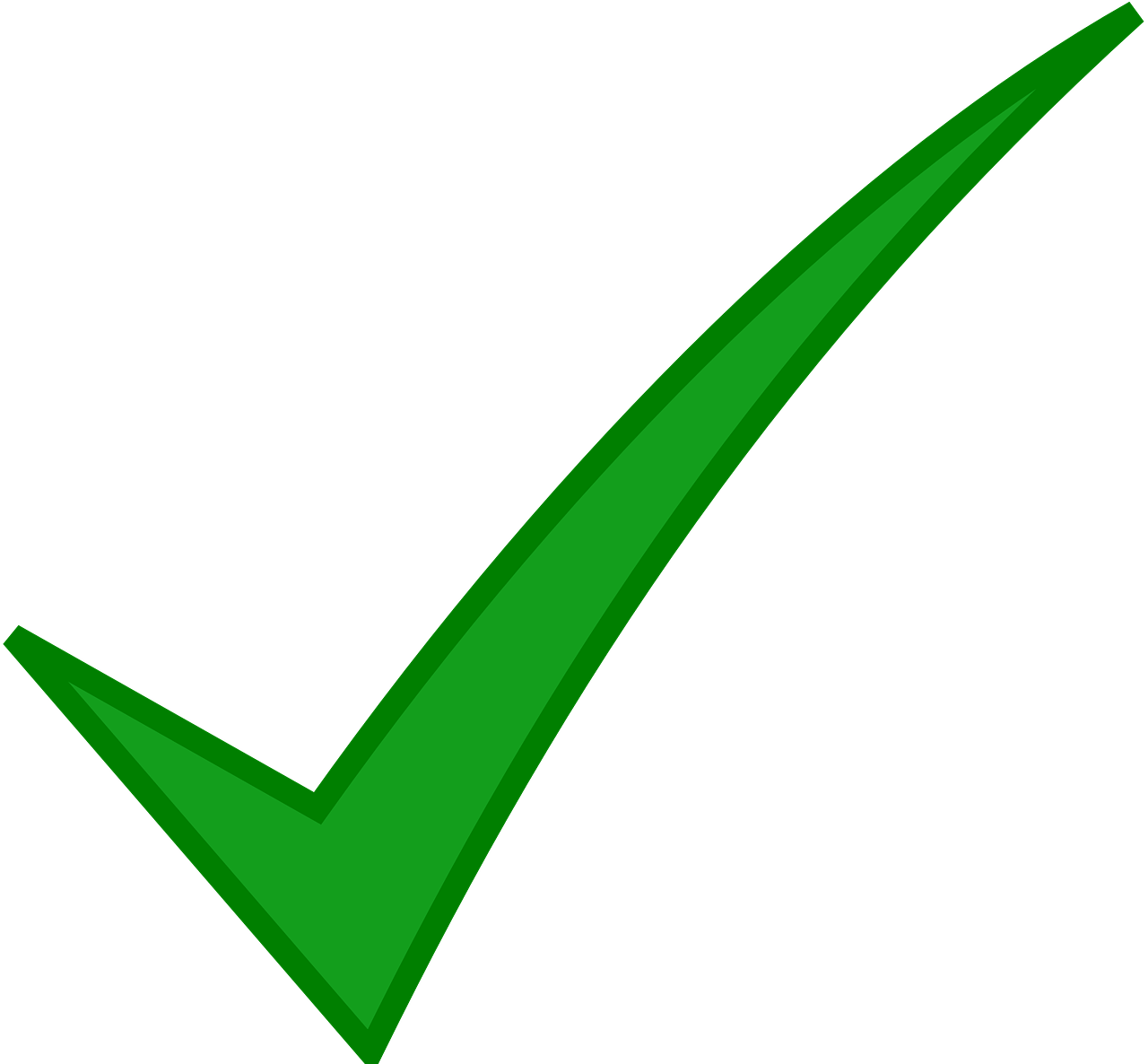 dos = two
lista = list
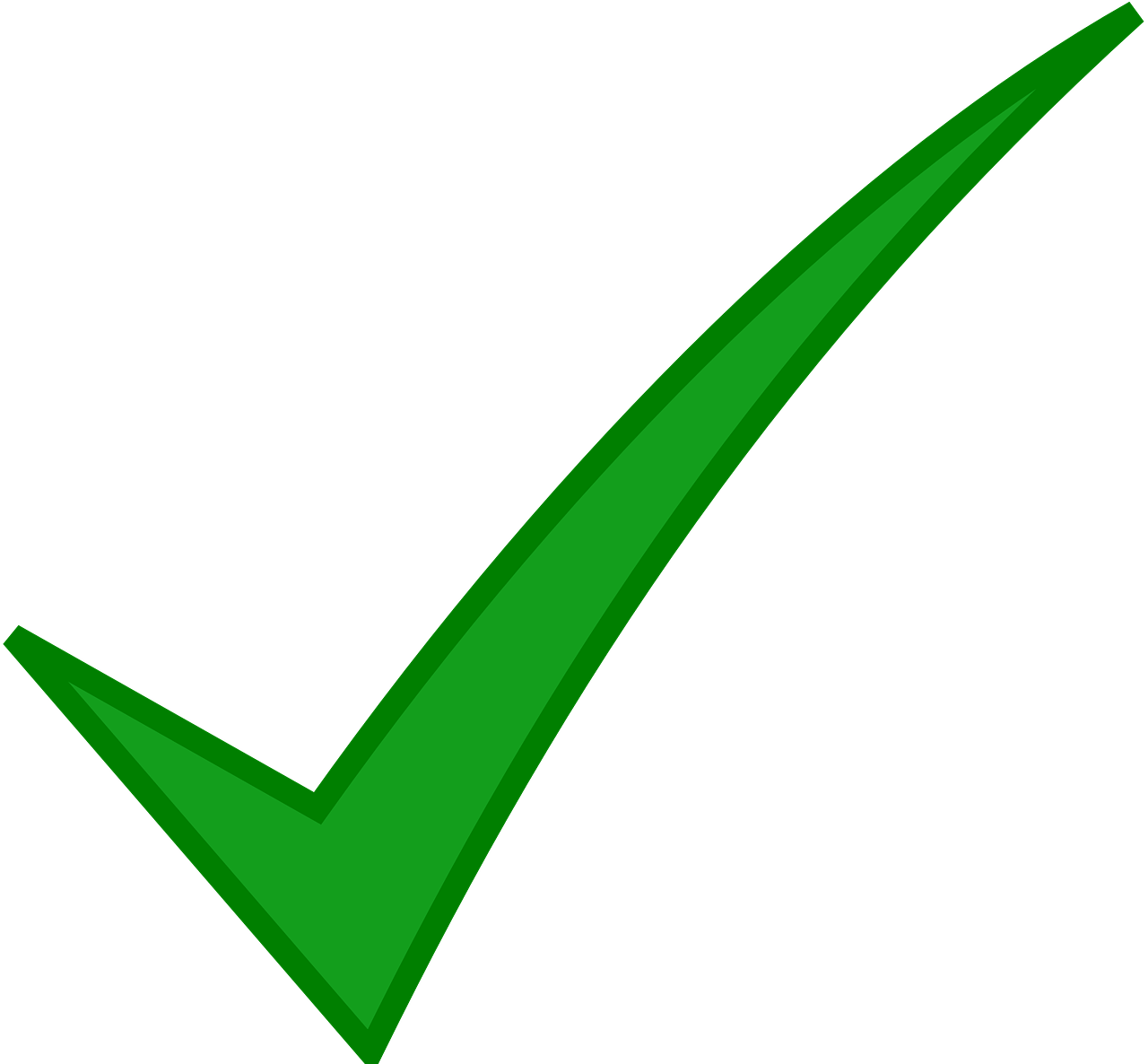 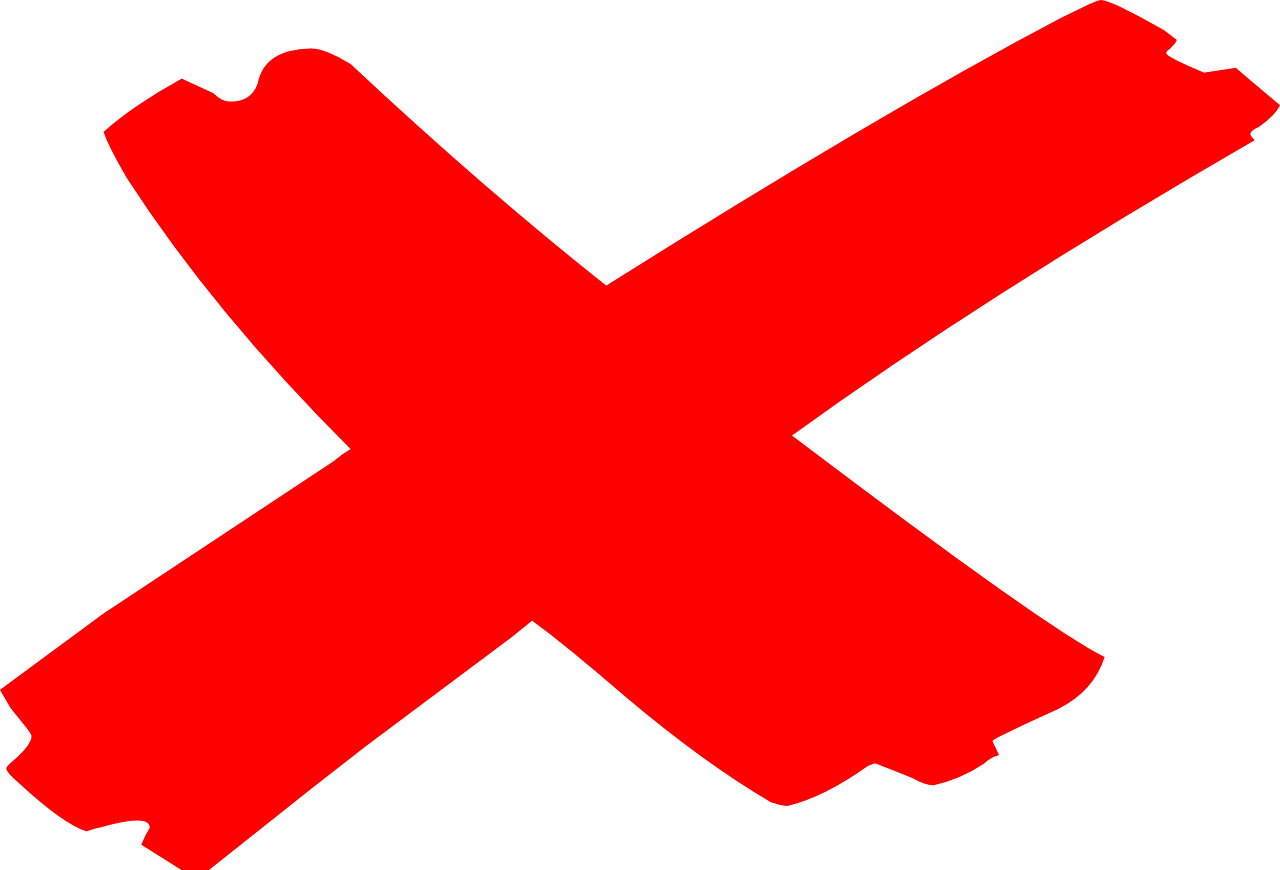 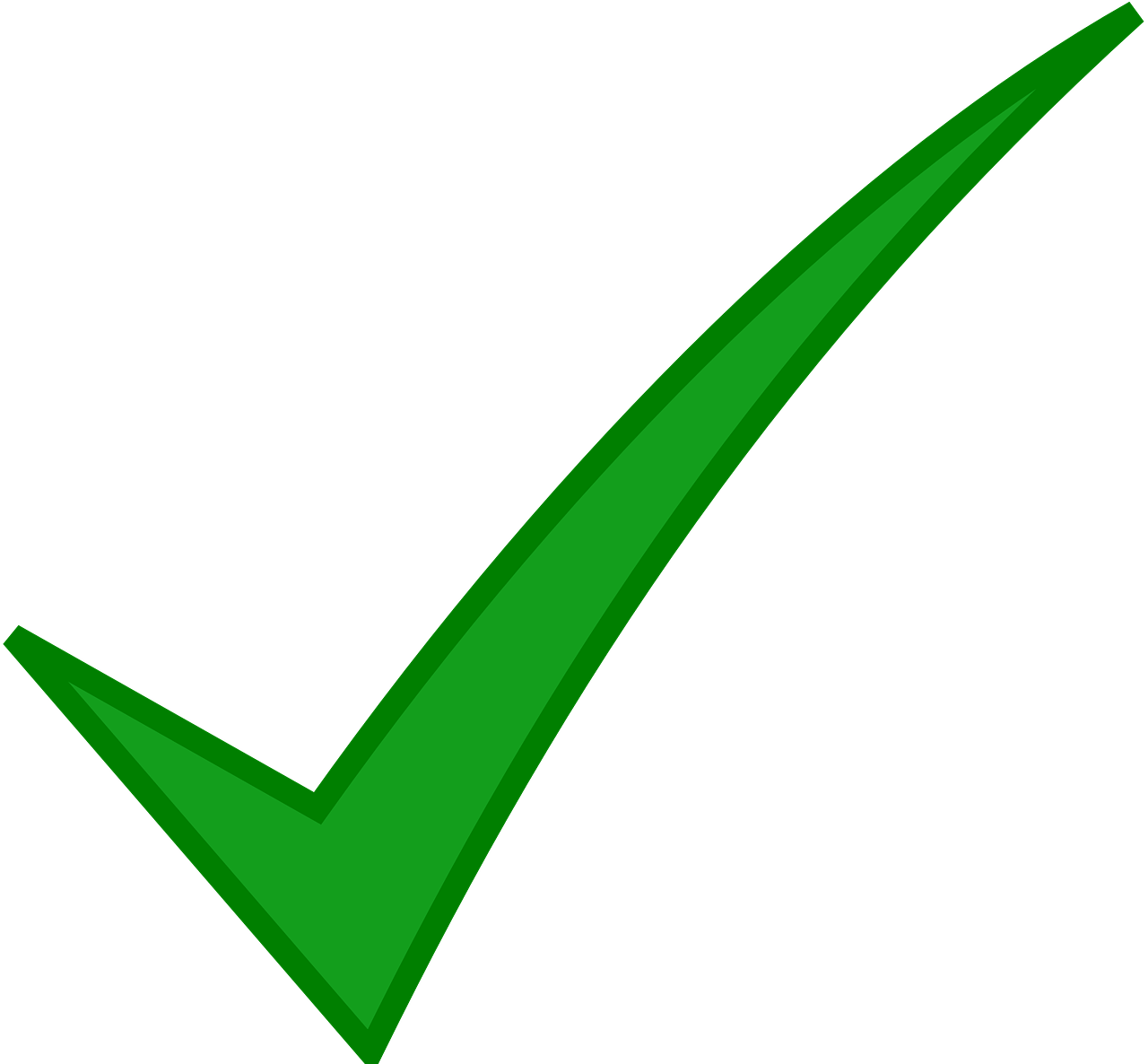 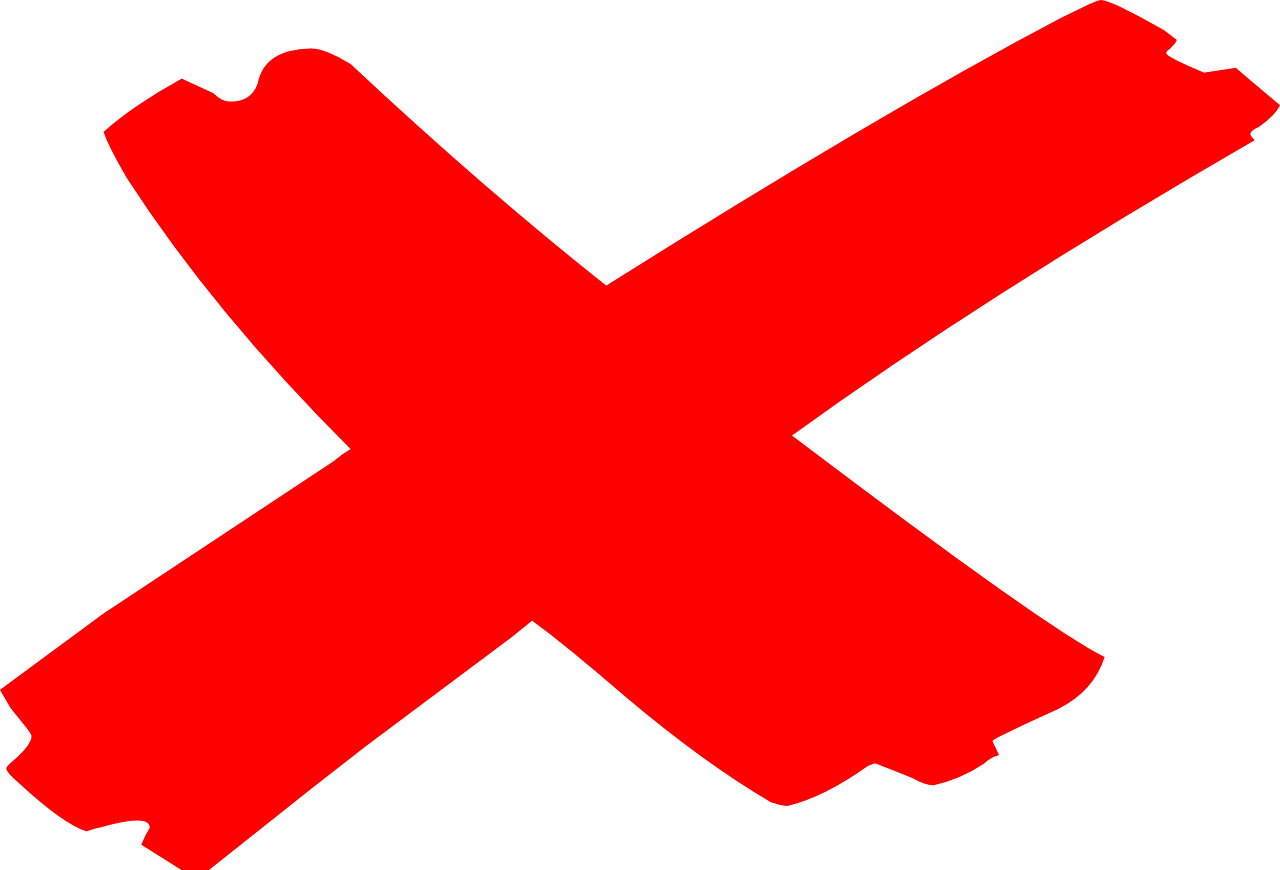 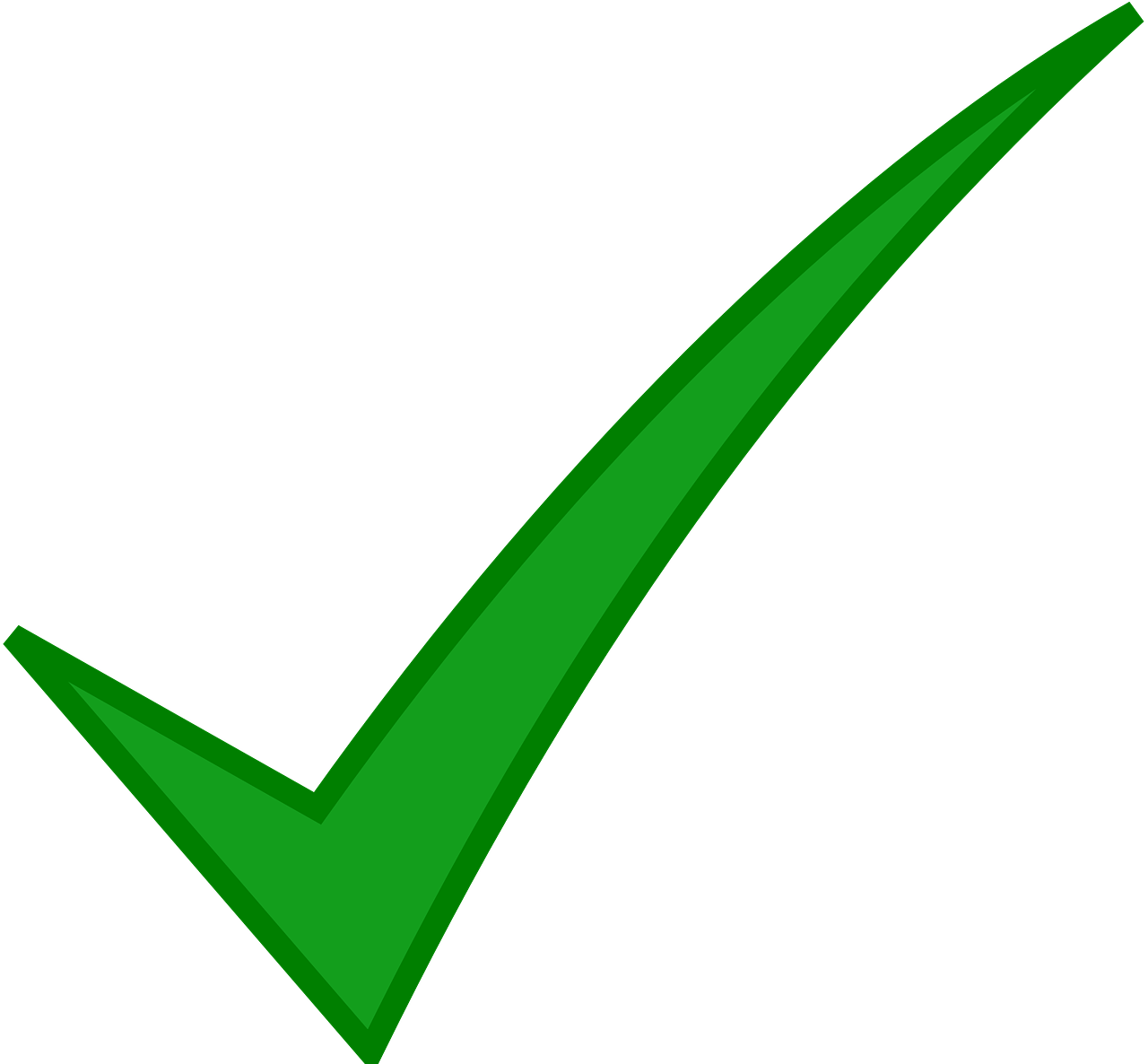 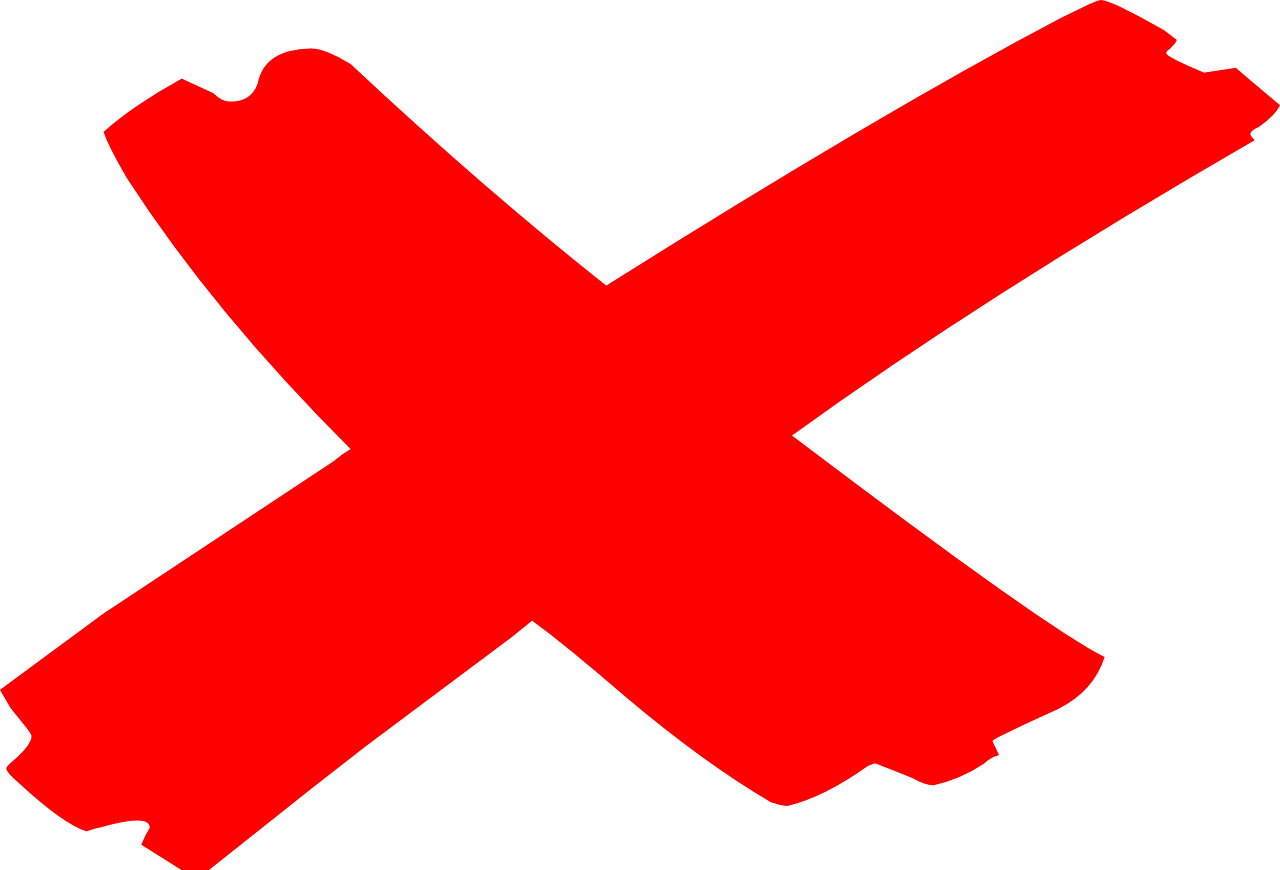 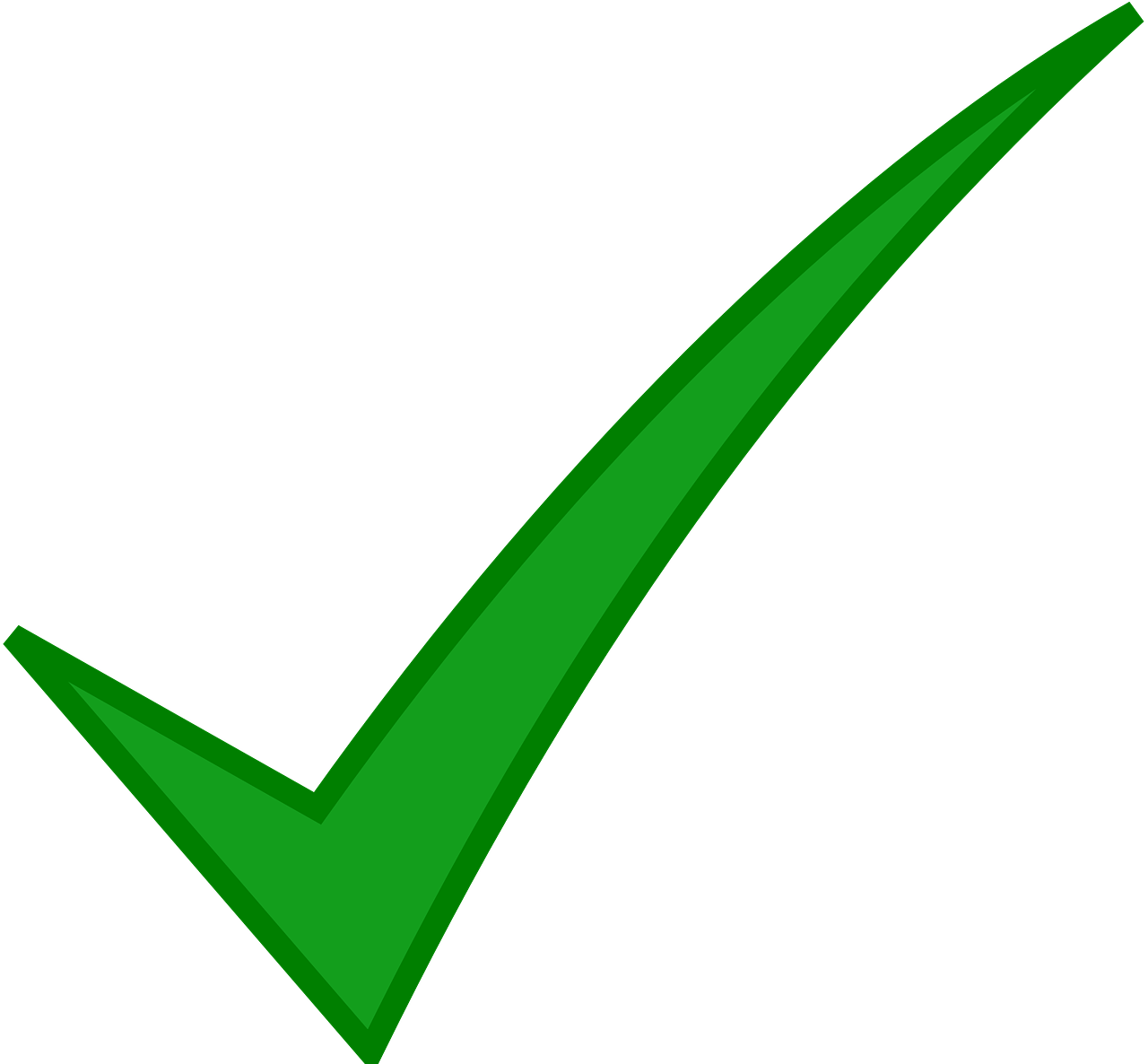 an exercise book
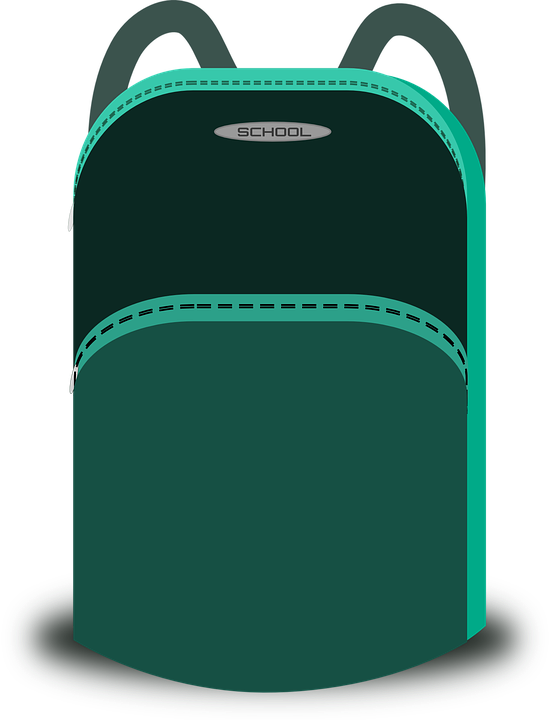 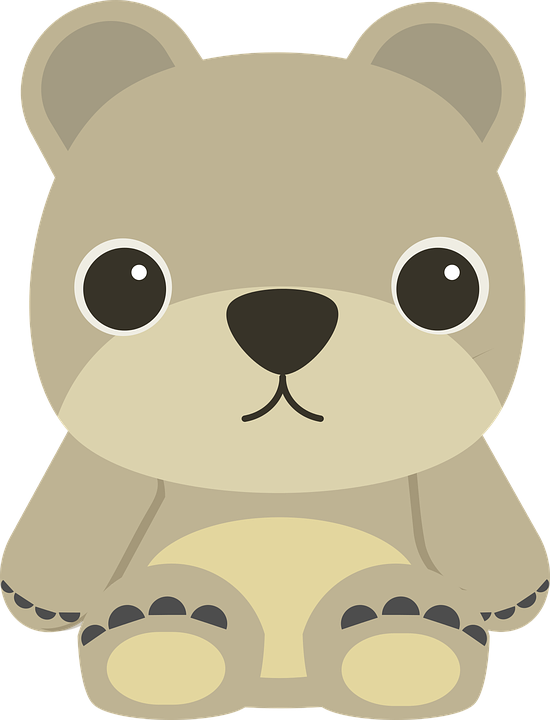 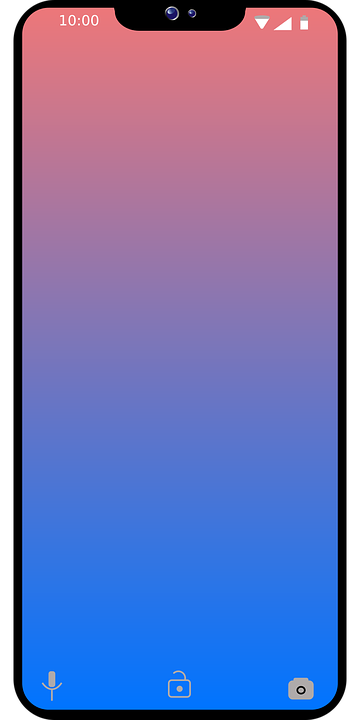 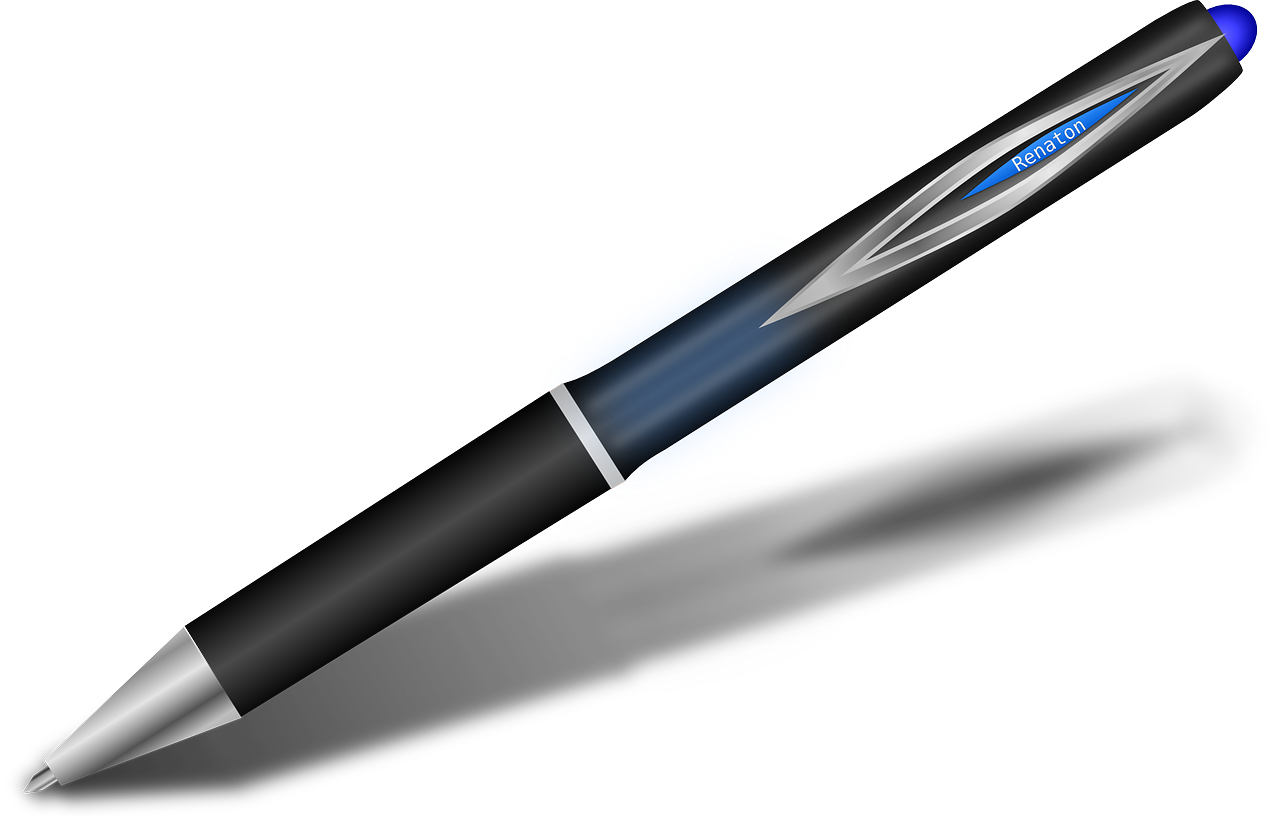 a ball
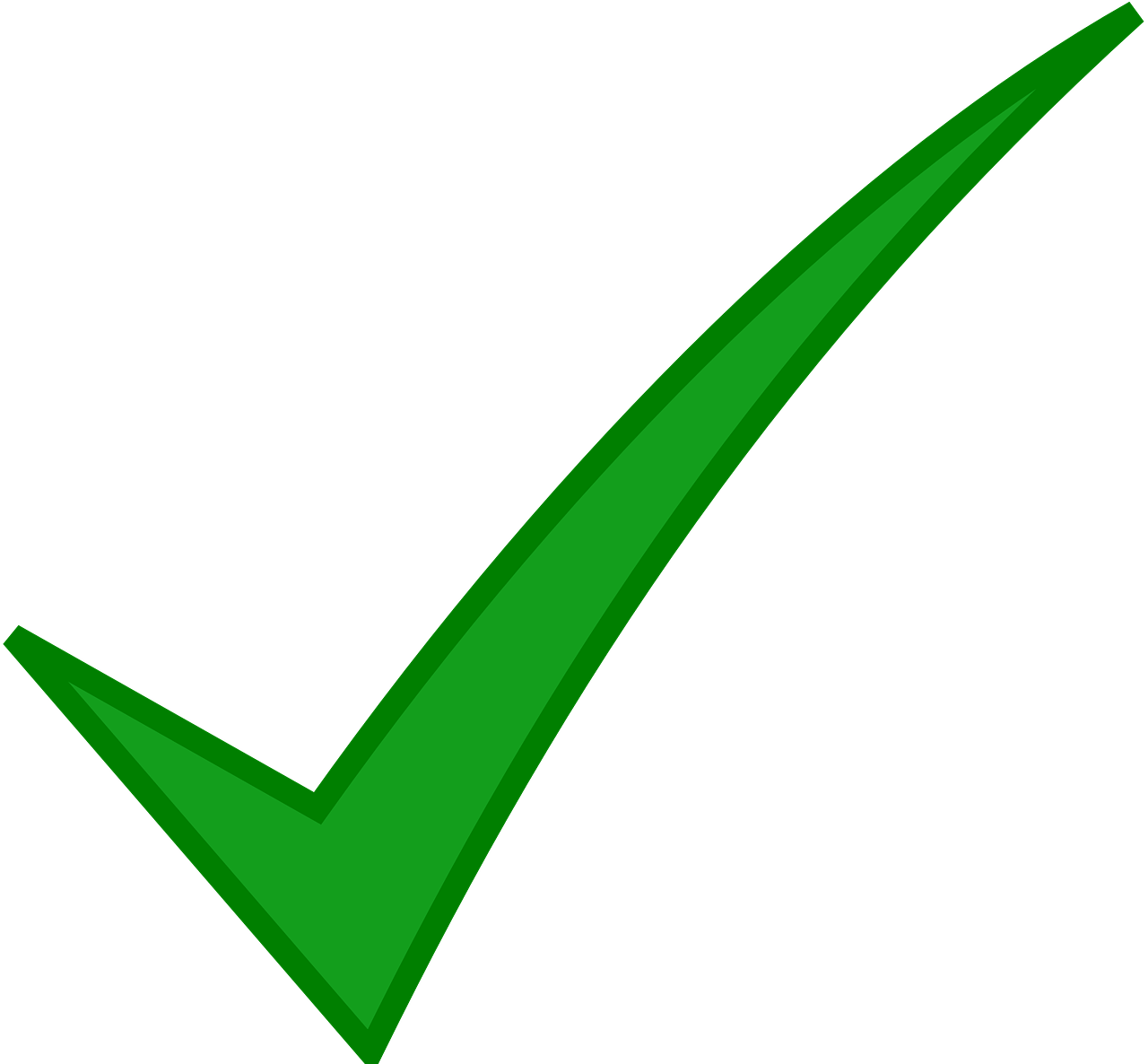 a phone
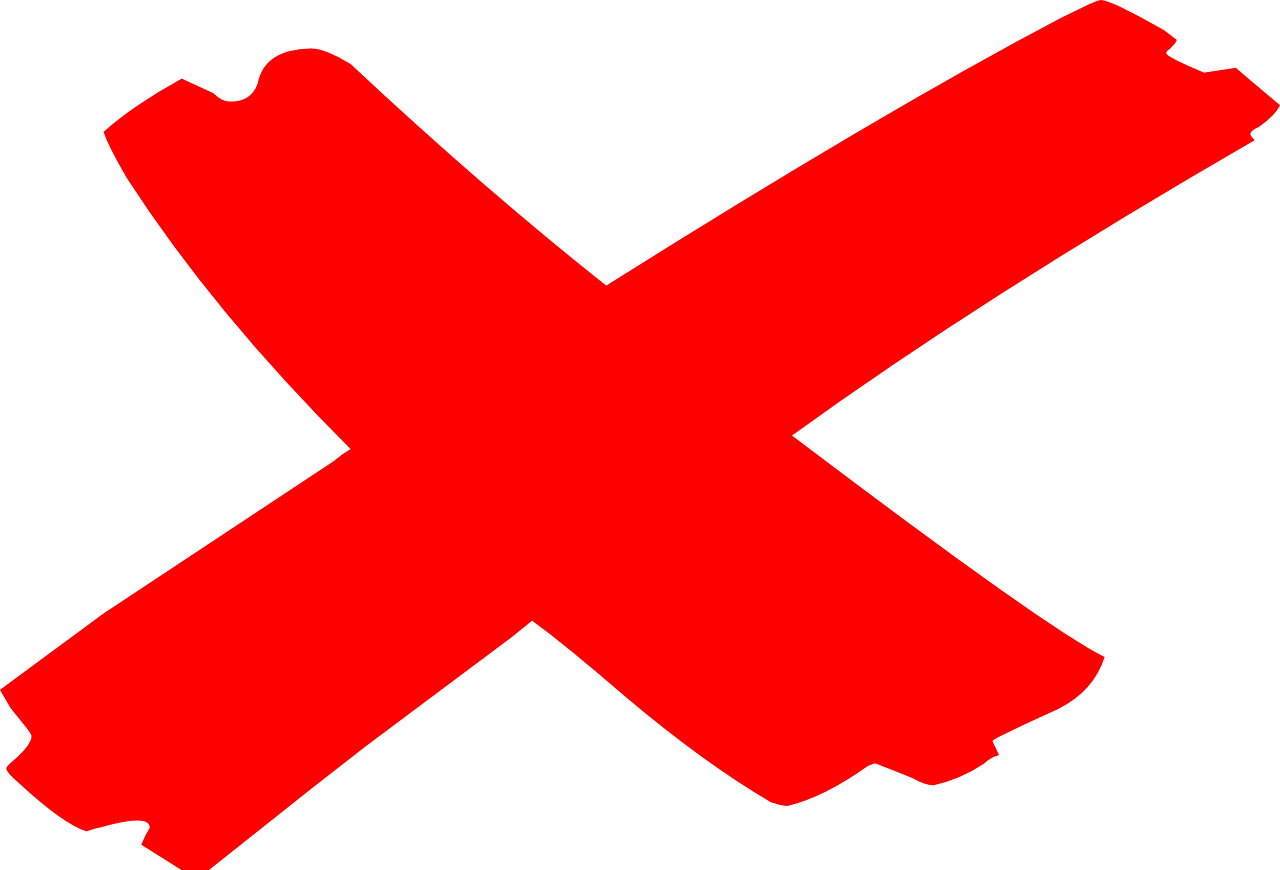 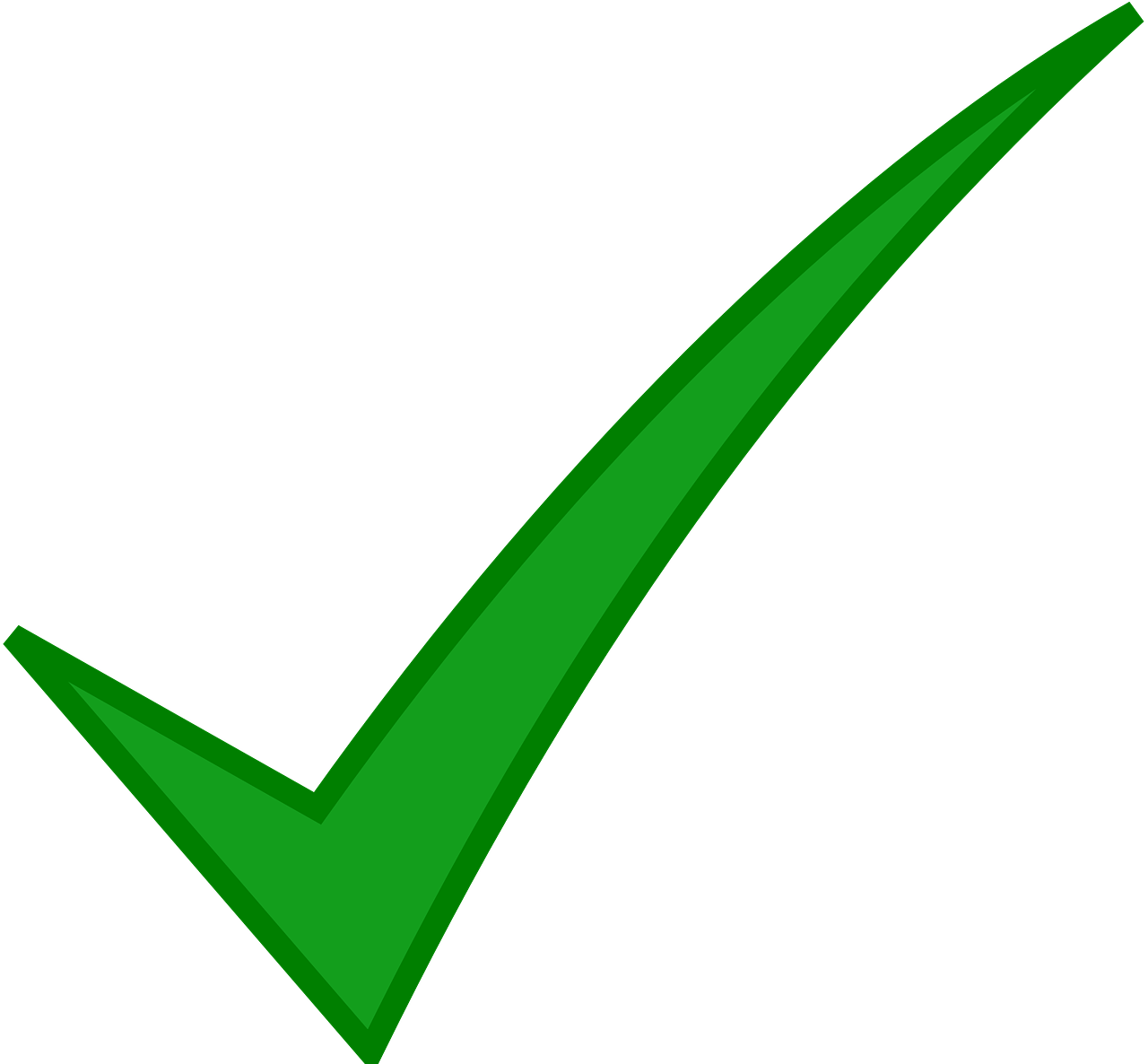 a pen
a camera
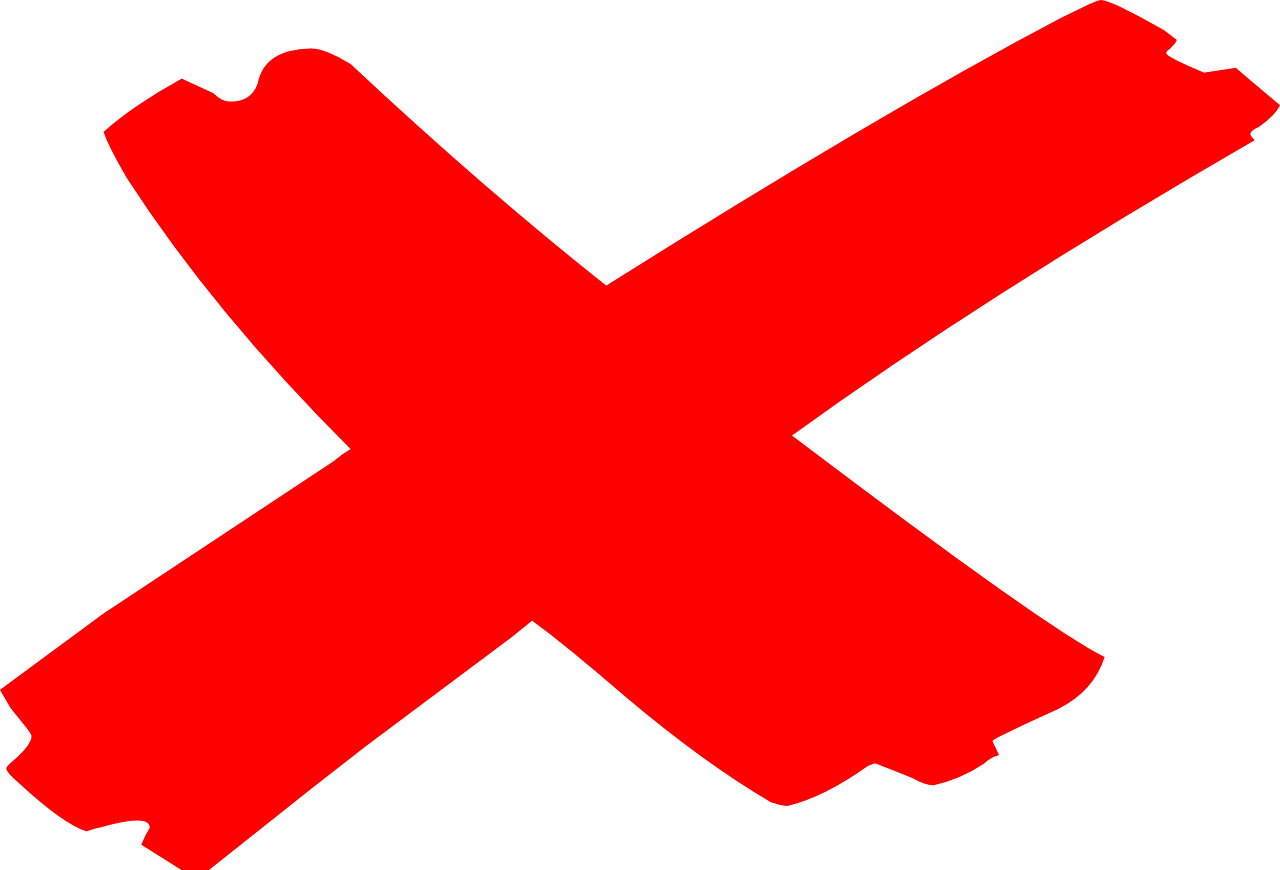 a piece of fruit
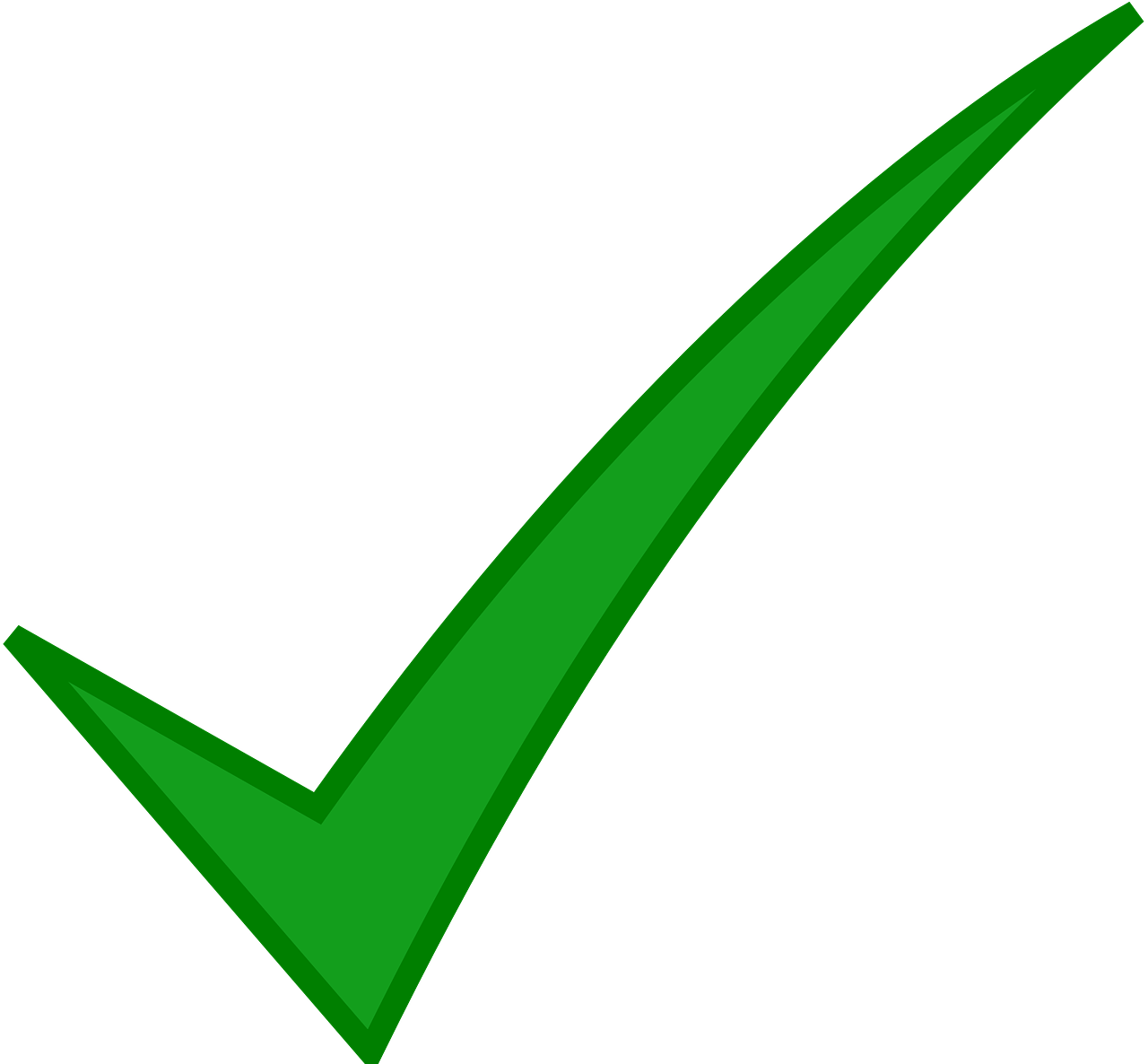 a bear
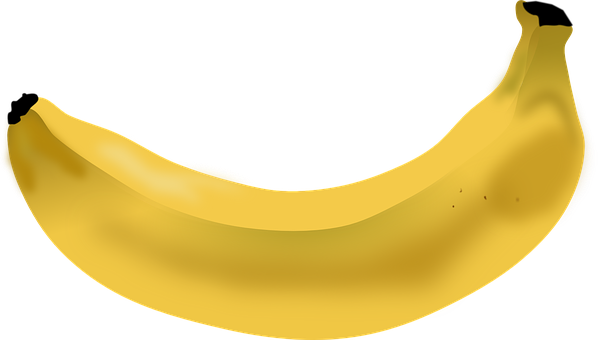 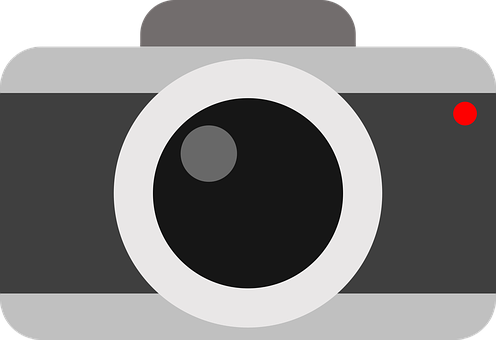 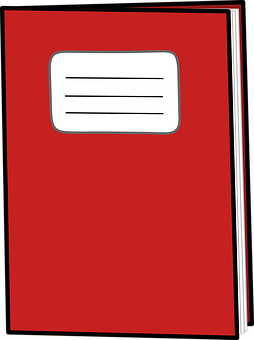 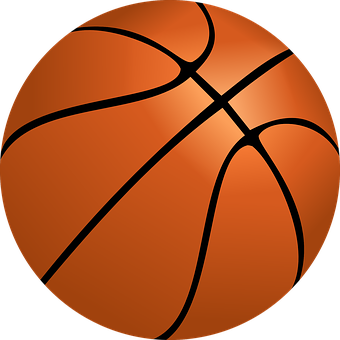 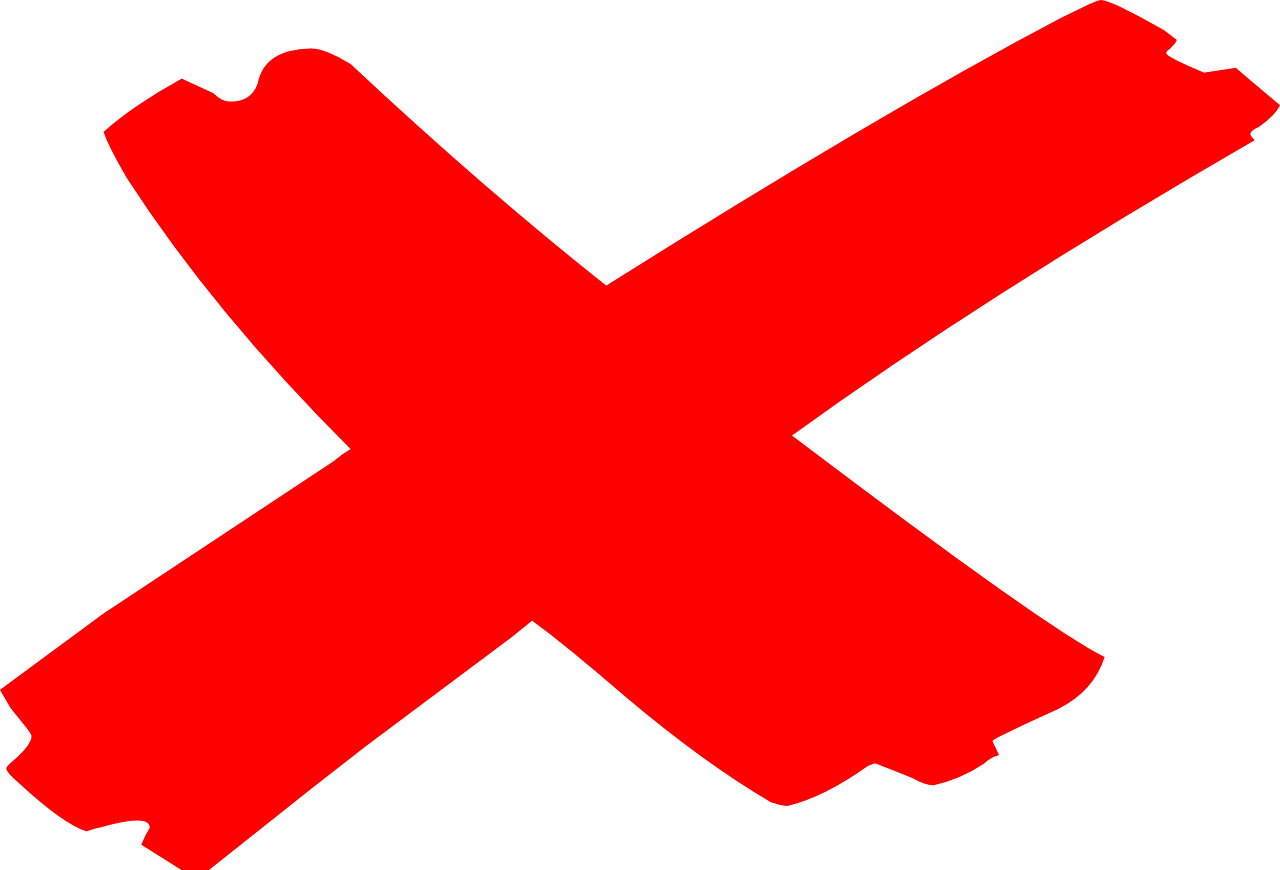 a rucksack, bag
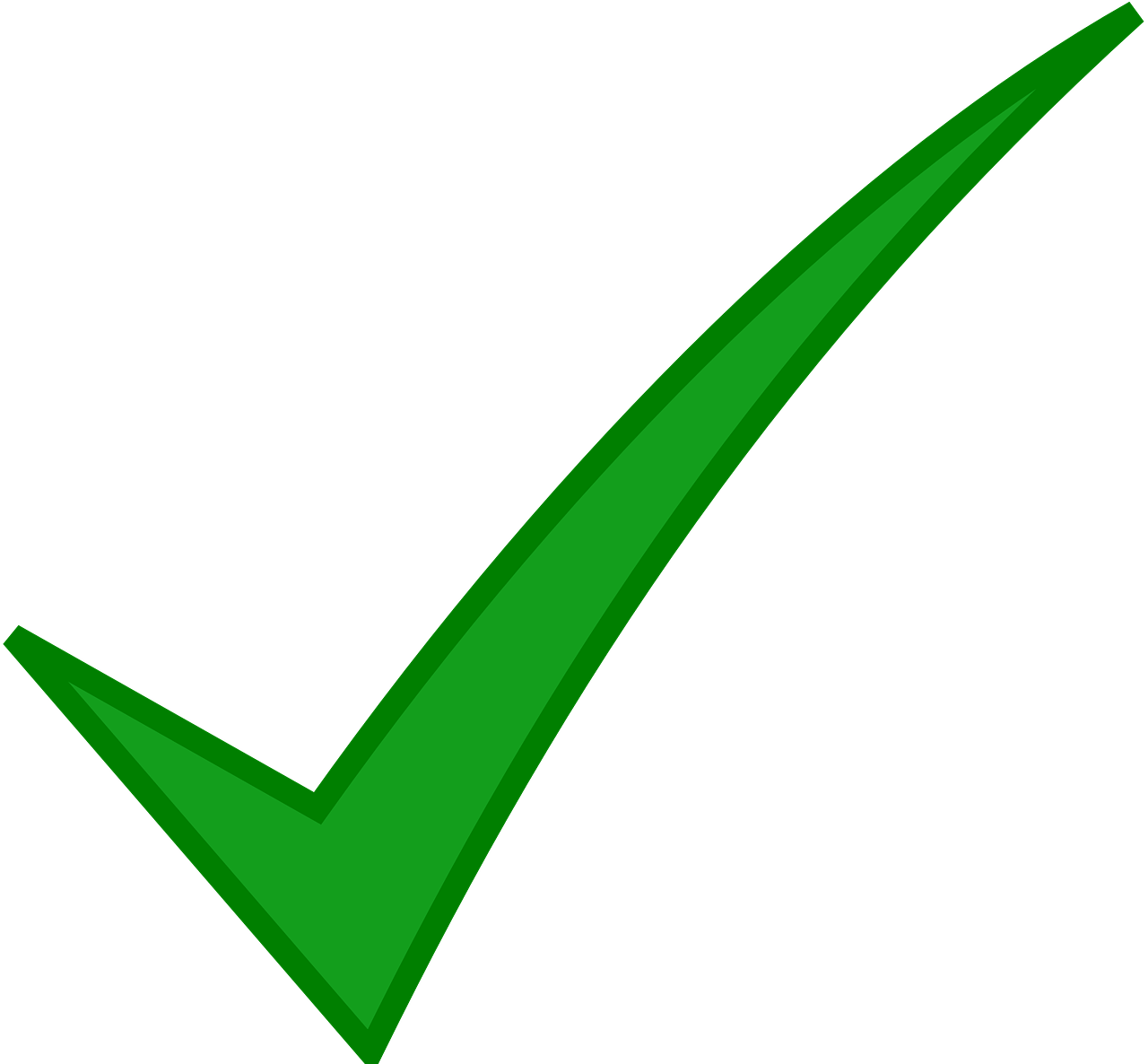 [Speaker Notes: Timing: 4 minutes
Aim: to practise written comprehension of the new vocabulary.
Procedure:
1. Ensure that pupils understand the task. They need to identify and list in English the 5 items that are needed for the trip, and the three items that Quique and friends should leave at home.2. Pupils write the words in English.
3. Click to reveal answers – they appear from left to right. 
4. Note: the pictures are provided to give additional support for word comprehension as pupils have only met these words briefly, at the start of the lesson. 

Frequency of unknown words:
dos [64] lista [1189] 
Source: Davies, M. and Davies, K. (2018). A frequency dictionary of Spanish: Core vocabulary for learners (2nd ed.). Routledge: London]
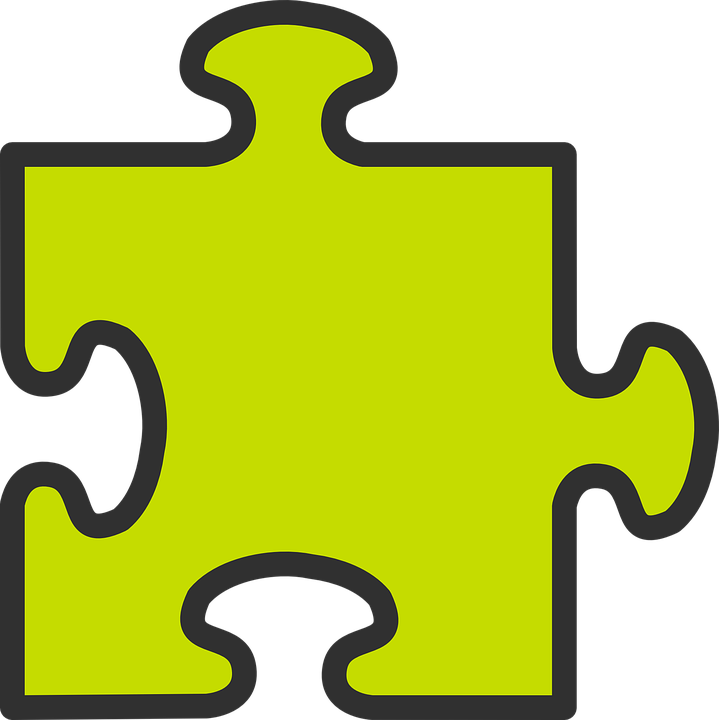 tener:
tengo
[to have | having]
[I have]
In Spanish the verb tener means ‘to have’.
To say ‘I have’ we say ‘tengo’.
Tengo  un cuaderno.
Tengo una fruta.
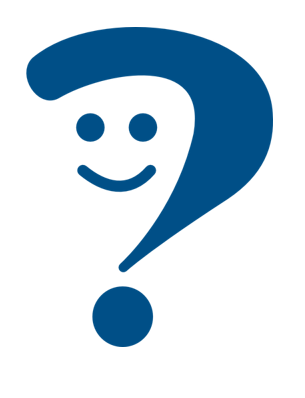 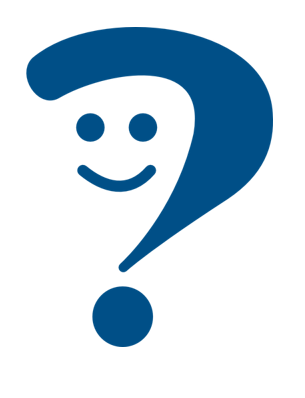 I have a (piece of) fruit.
I have an exercise book.
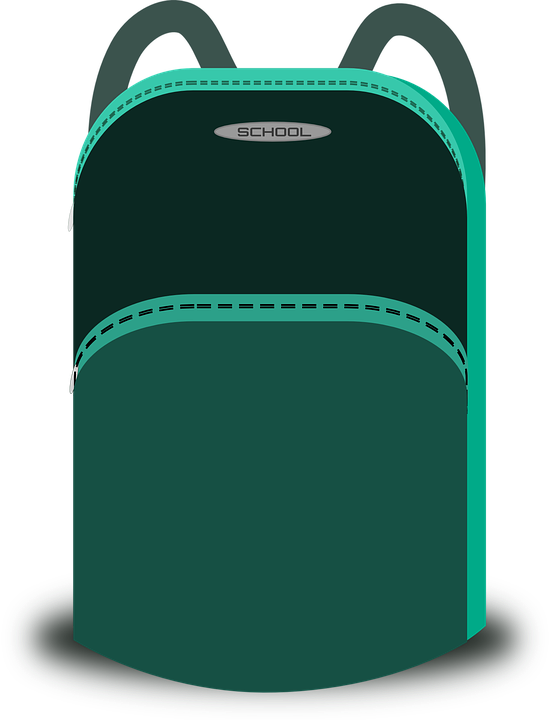 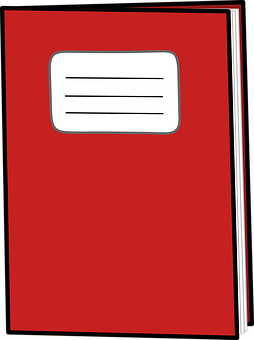 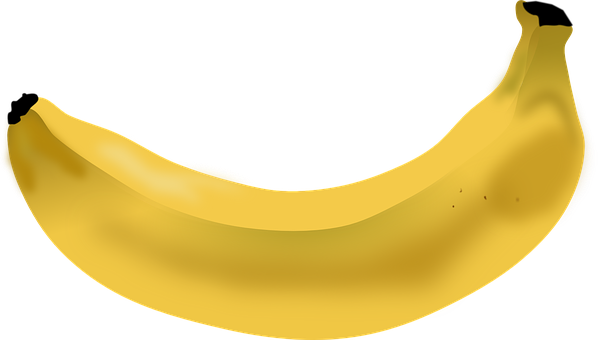 [Speaker Notes: Timing: 2 minutes

Aim: to introduce ‘tener’ & 1st person singular, tengo.

Procedure:
Click to present the information about tener (to have).
Elicit English translations for the Spanish examples provided.]
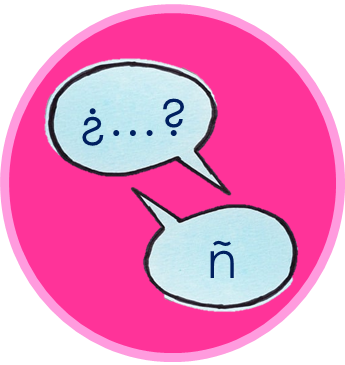 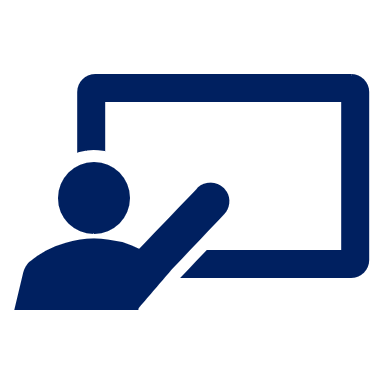 Habla 💬.
hablar y escuchar
hablar
hablar
Persona A: Round 1
Persona B: Round 1
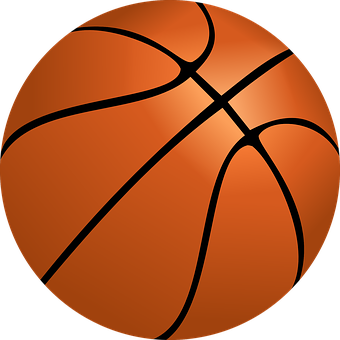 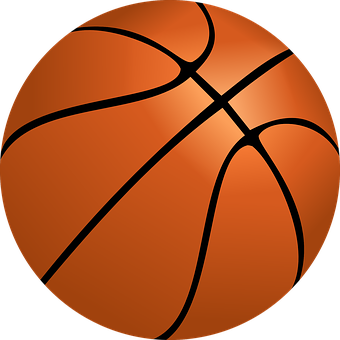 una
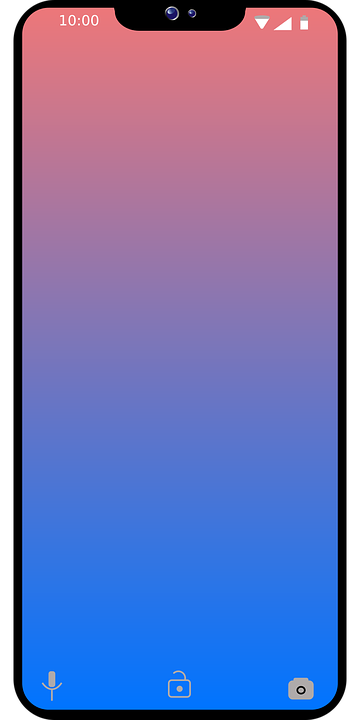 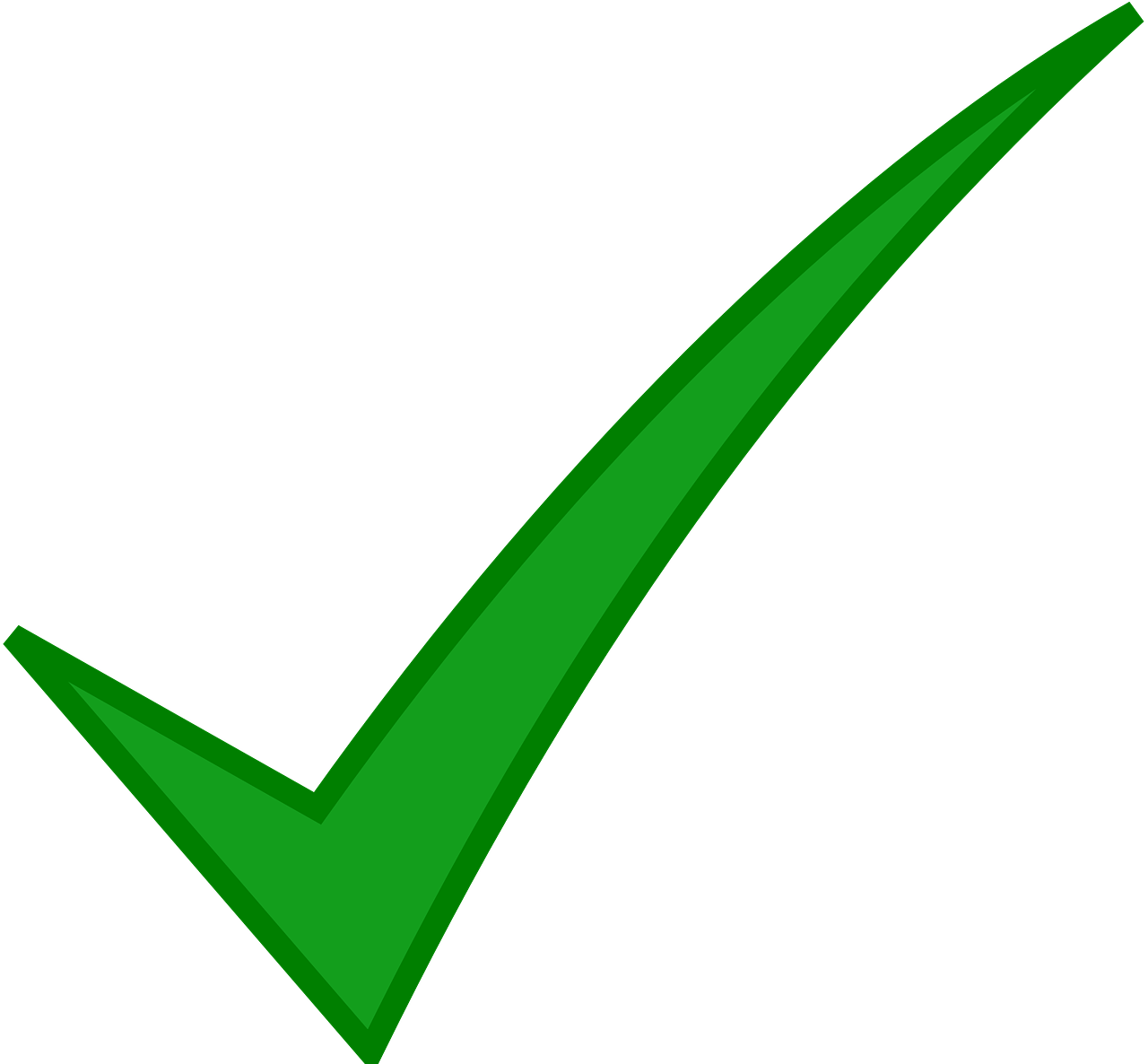 Person A says:Tengo una…(but not the noun!)
Person B hears ‘una’ and ticks the correct noun.  Is it ‘teléfono’ or ‘pelota’?
You have to be very clear when you say un or una!
[Speaker Notes: Timing: 1 minute to model, 7 minutes for the task, 2 to check answers.

Aim: to model the speaking task.

Procedure:
1. Click to model each step and explain it.2. Then give out the handouts. (two slides at the end of the presentation)]
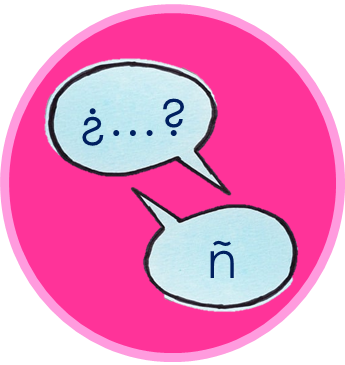 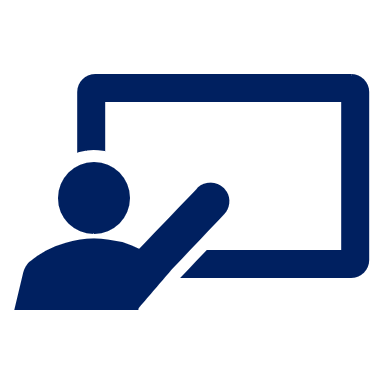 Corrige ✅.
Check your answers.
hablar y escuchar
hablar
hablar
Persona A: Round 1
Persona B: Round 1
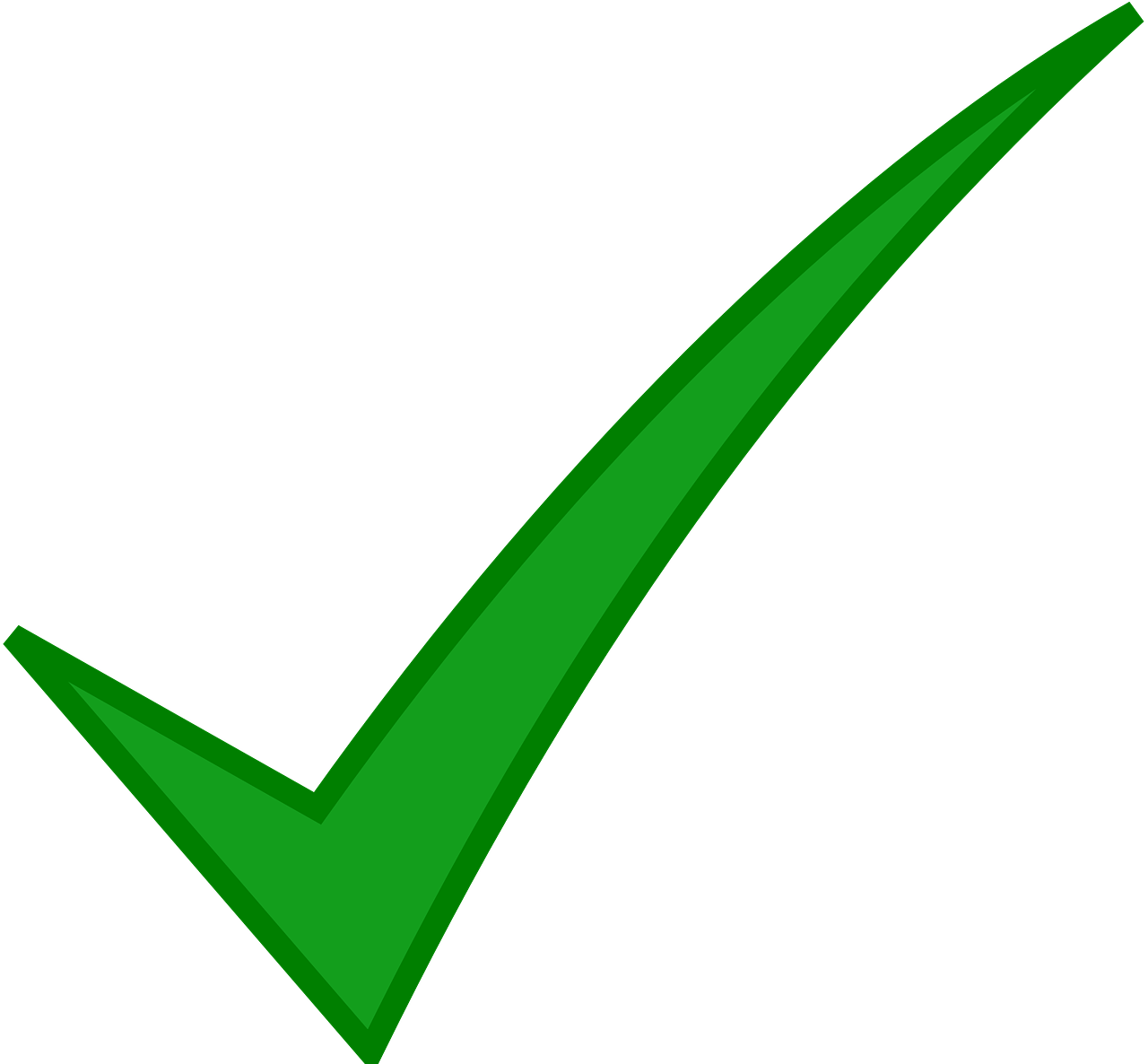 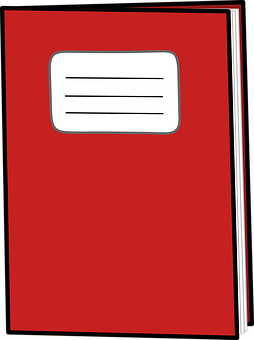 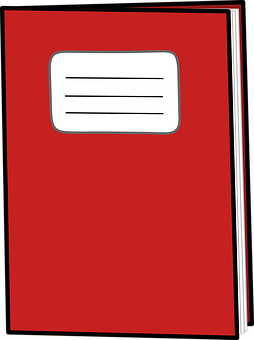 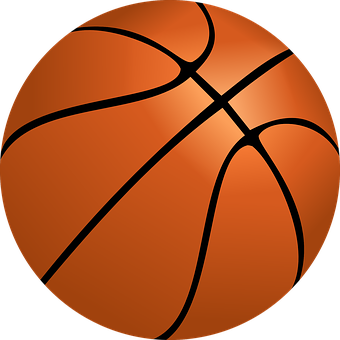 un
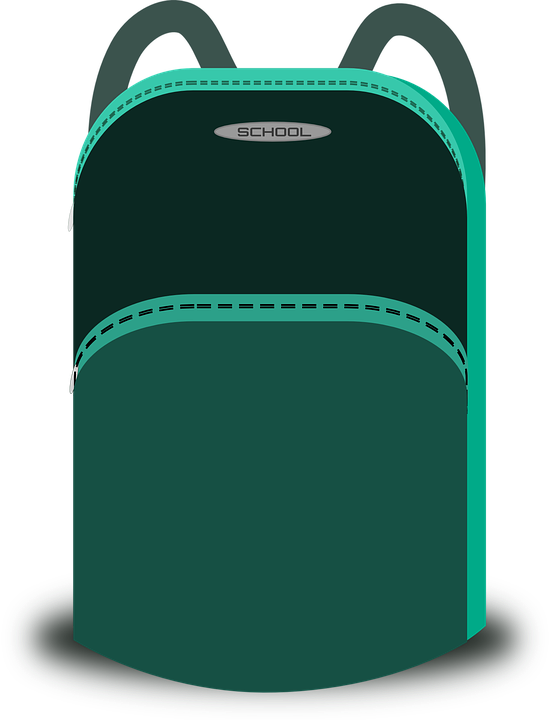 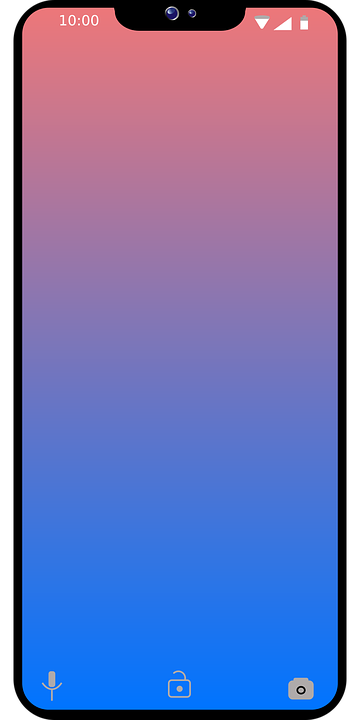 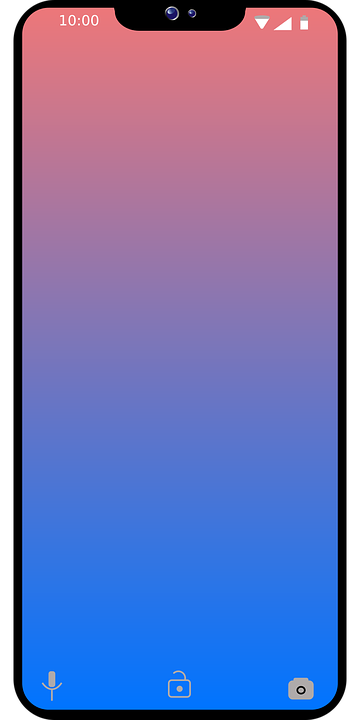 un
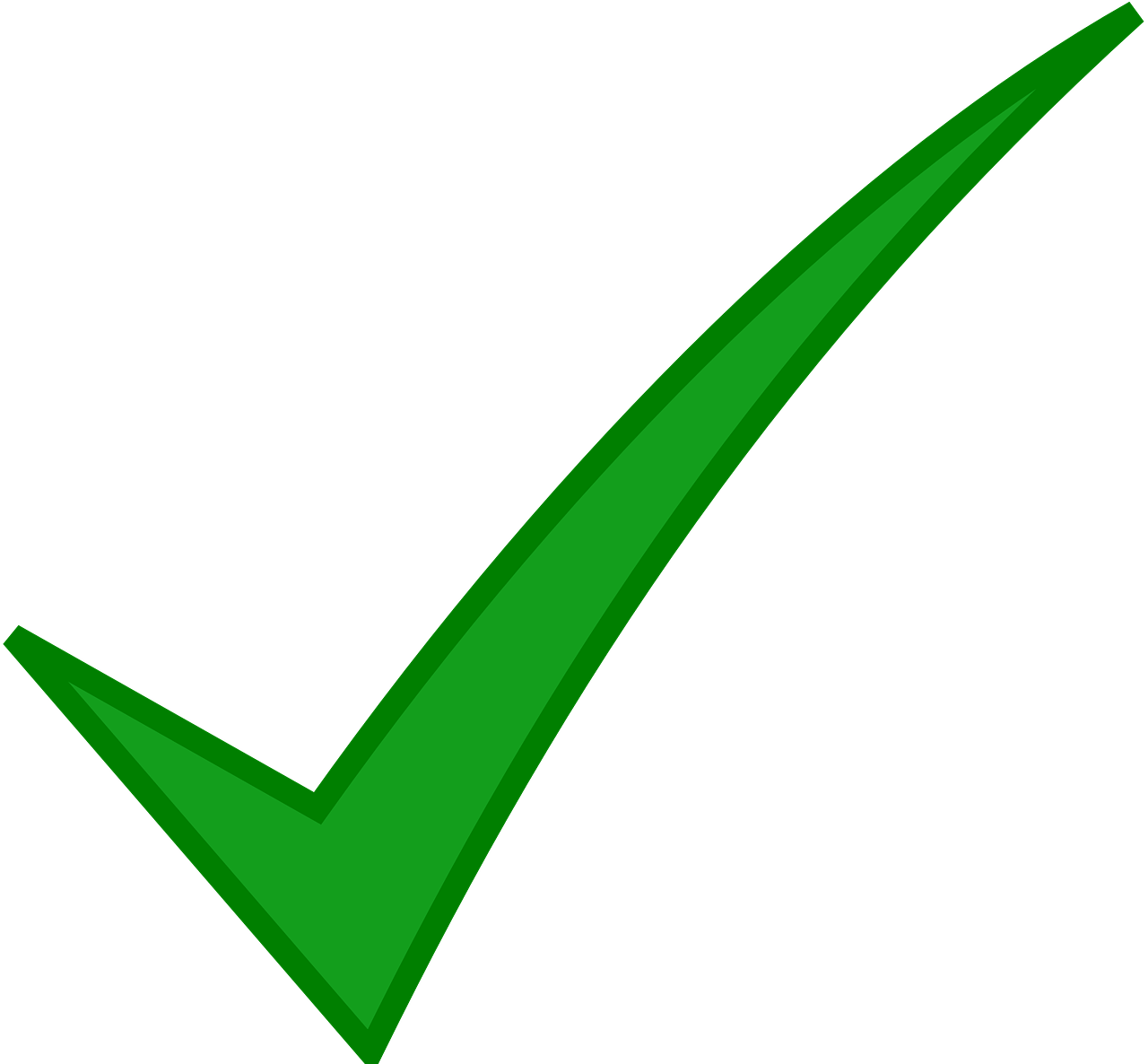 una
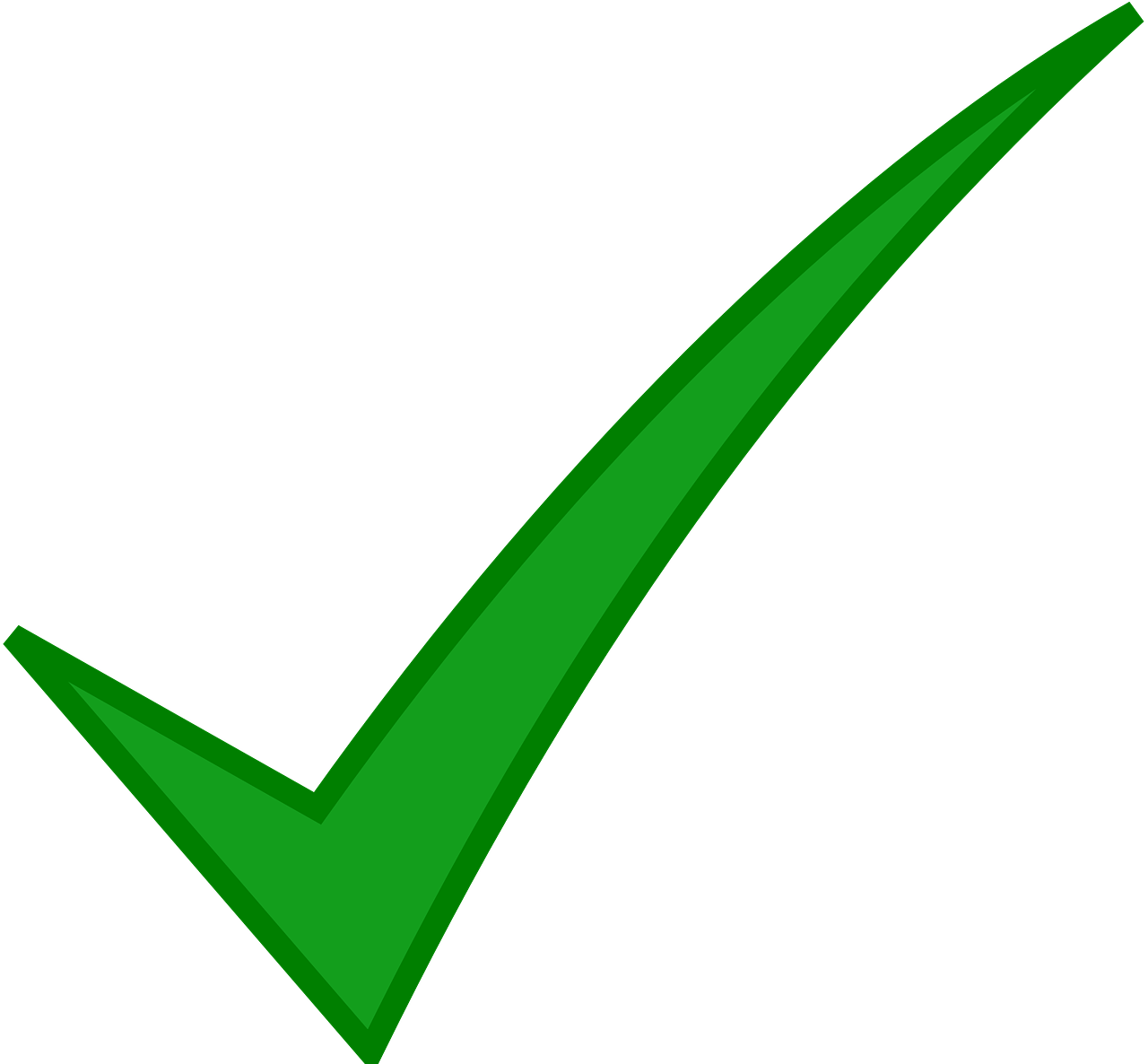 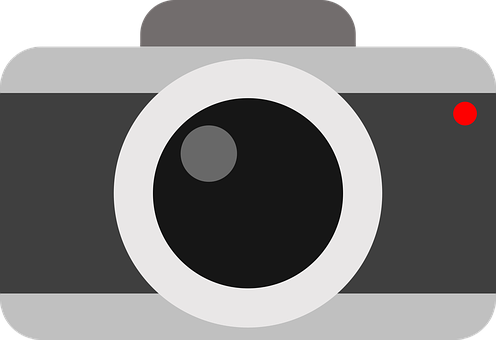 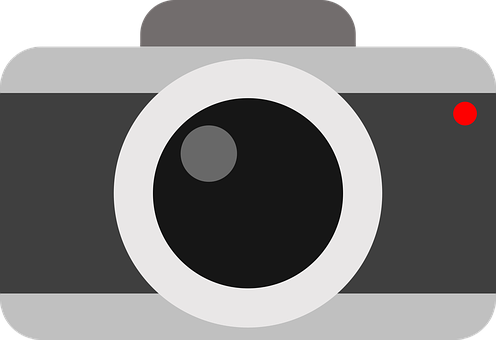 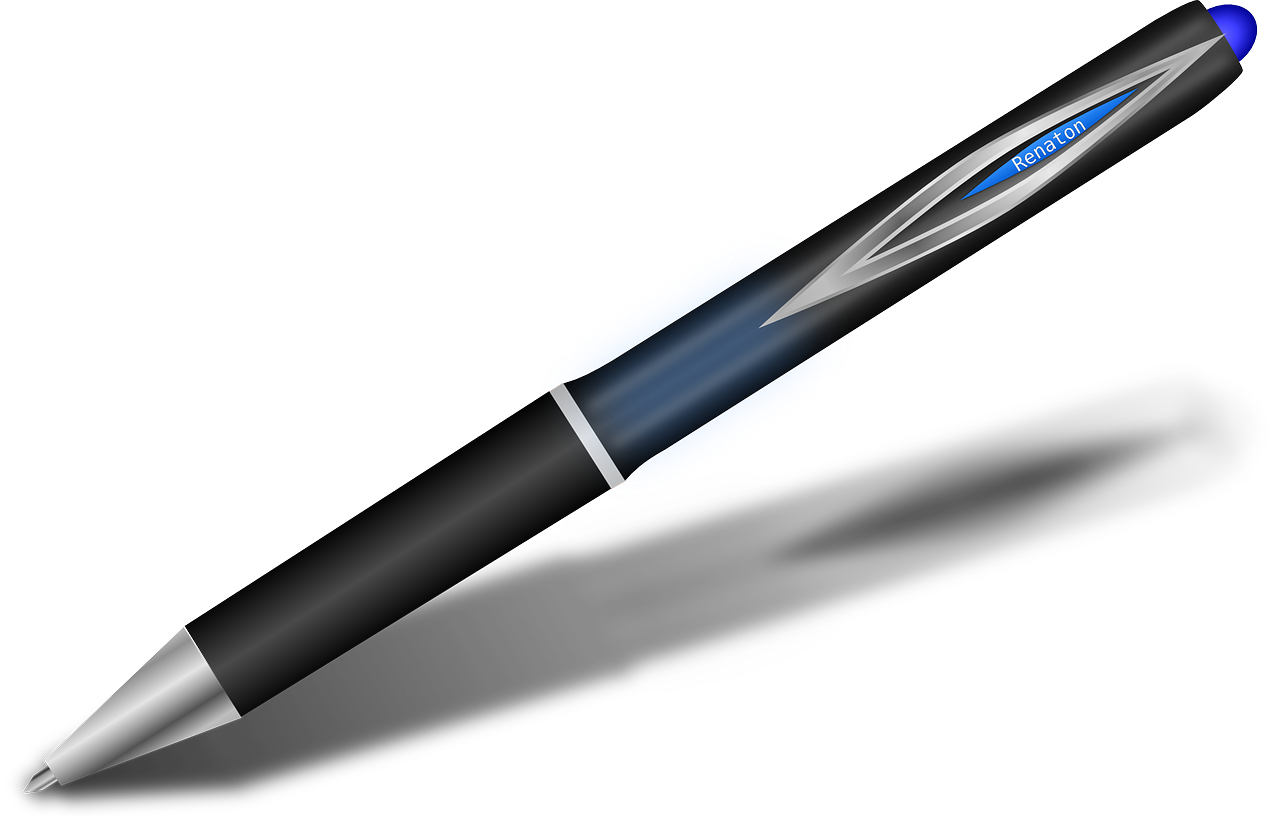 un
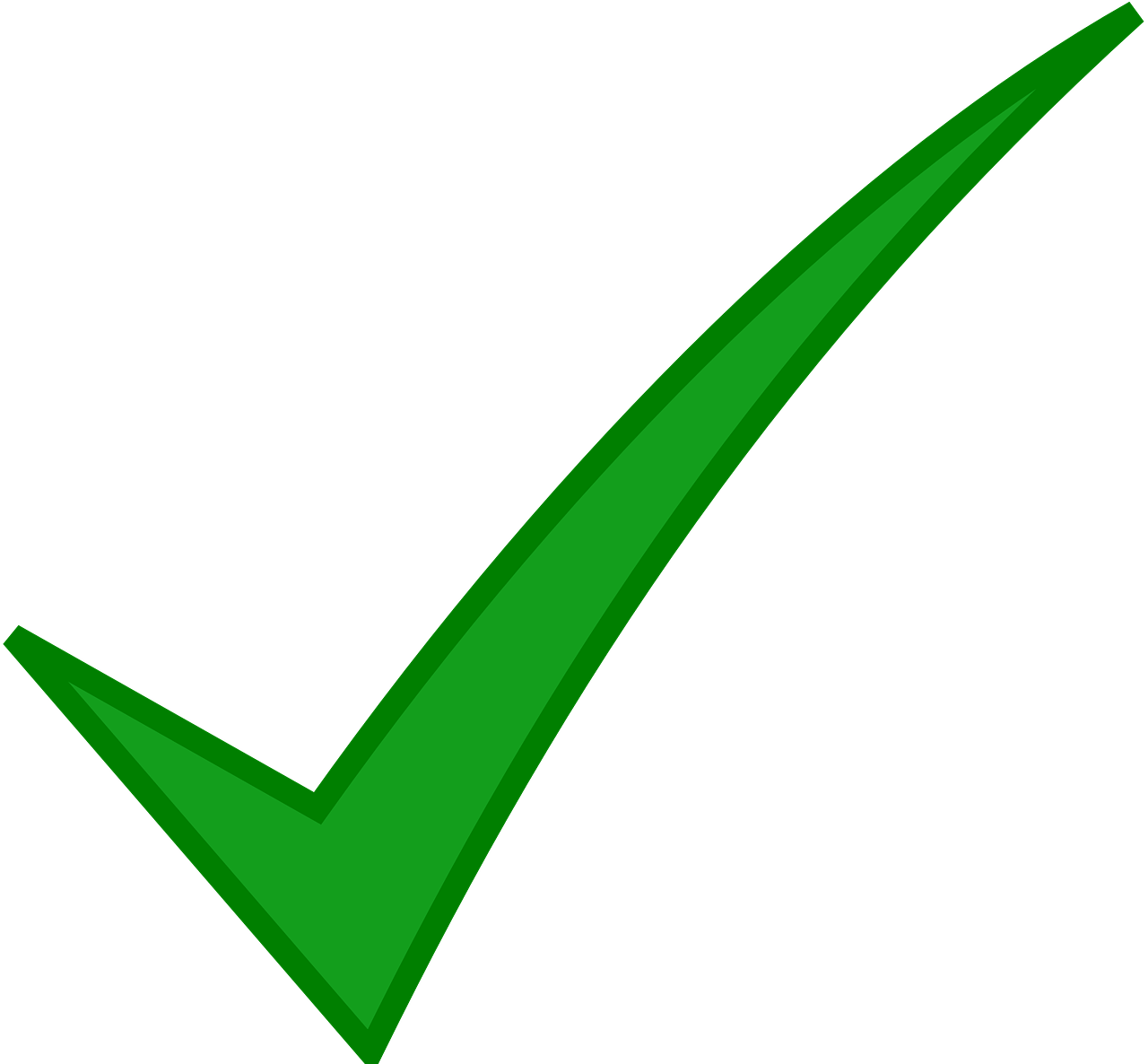 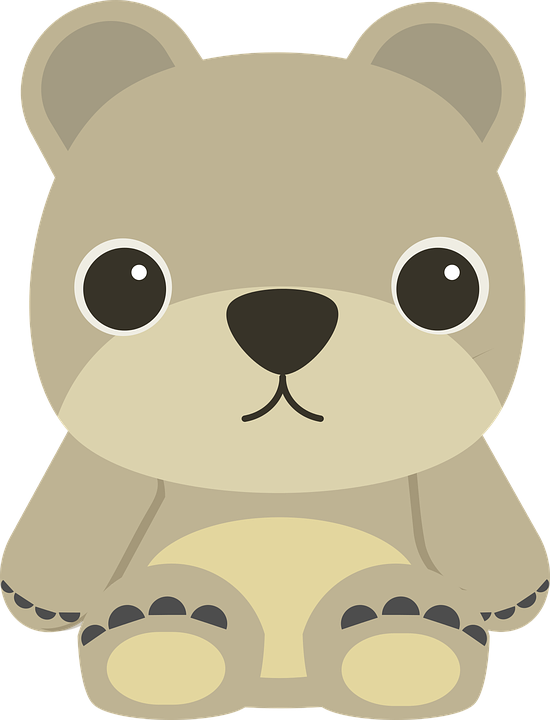 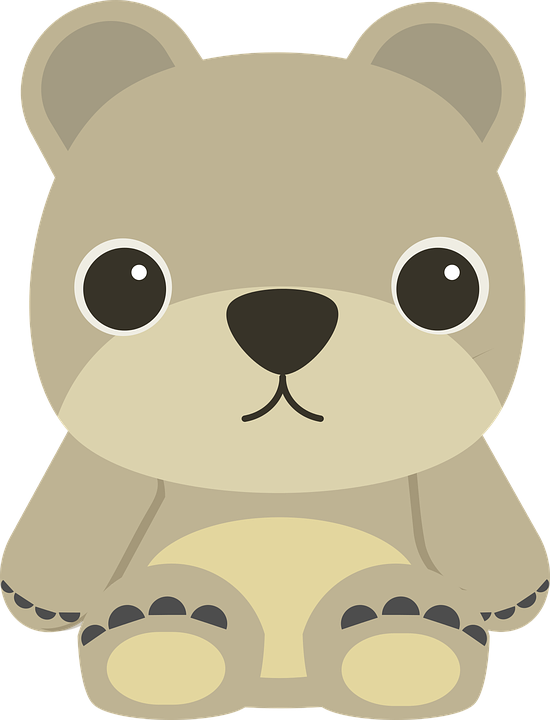 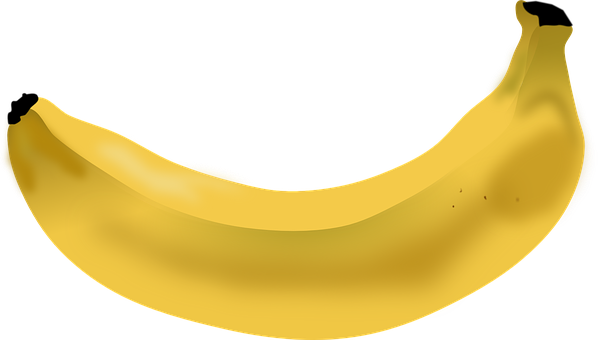 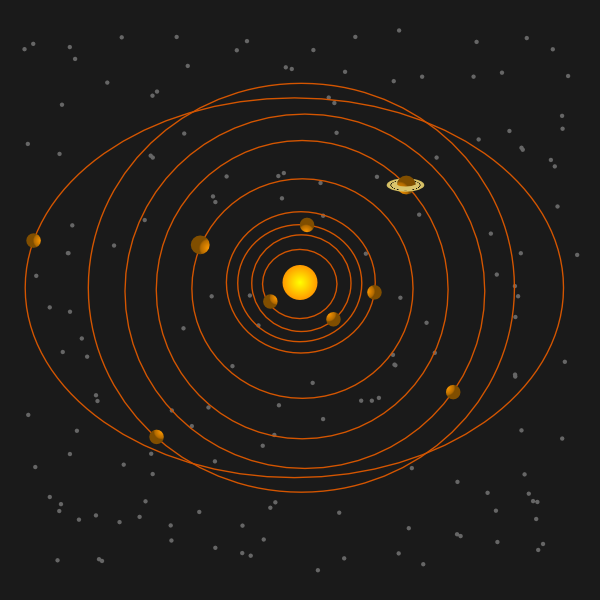 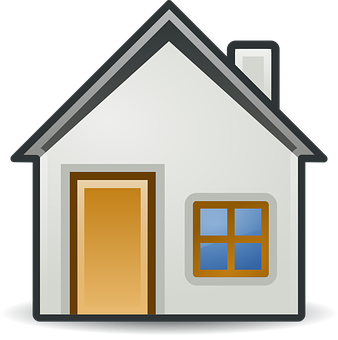 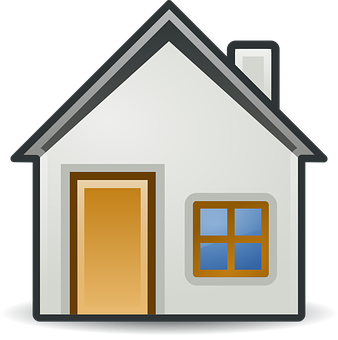 una
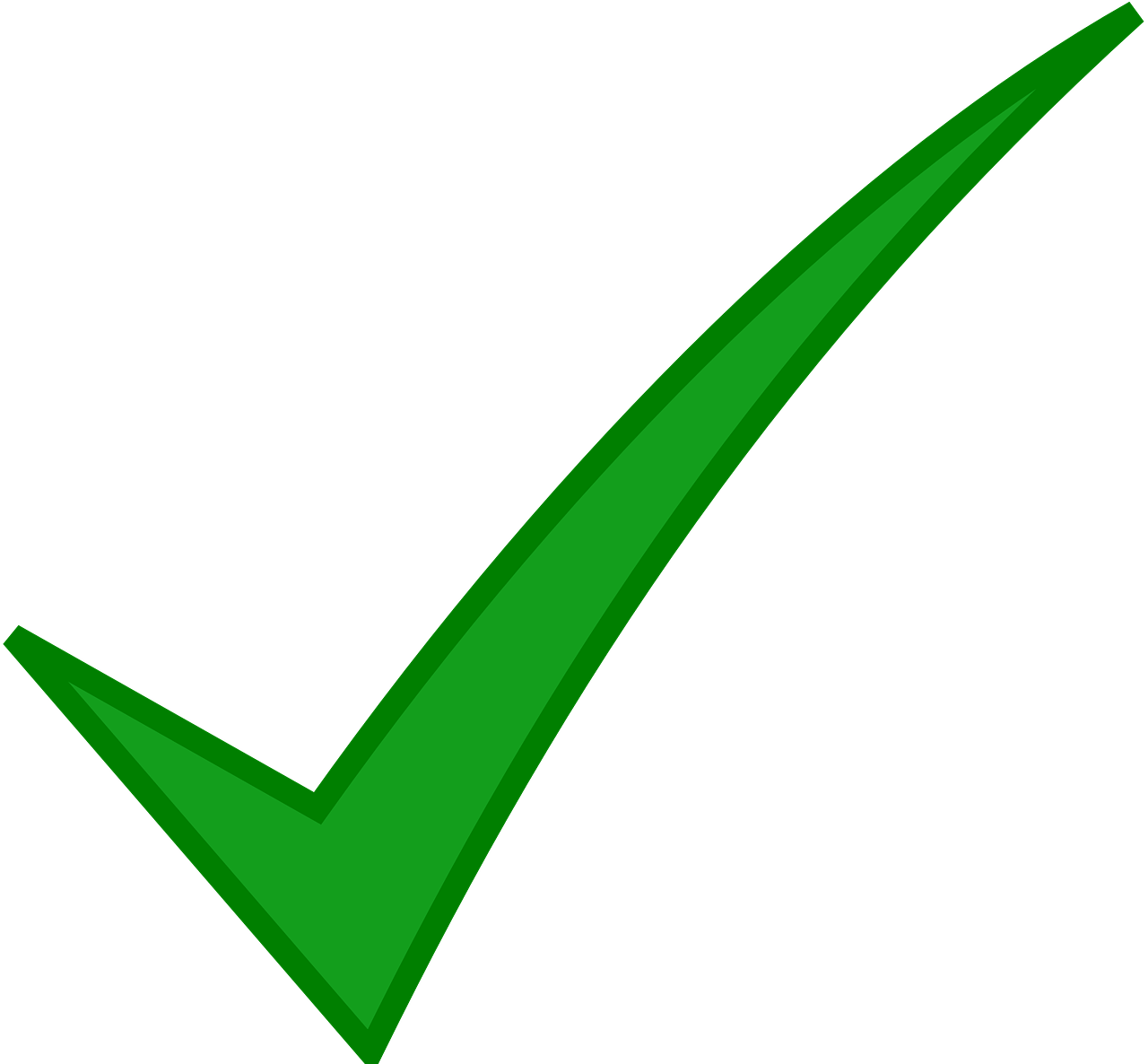 [Speaker Notes: DO NOT DISPLAY DURING THE TASKTiming: 1 minute

Aim: to give feedback to all pupils on Round 1.

Procedure:
Elicit the half sentence for number 1 from A pupils.
Click to reveal the correct article.
Elicit the noun from B pupils.
Click to confirm the correct noun.
Continue for items 2 – 5.
Then go to the next slide to give feedback on Round 2.]
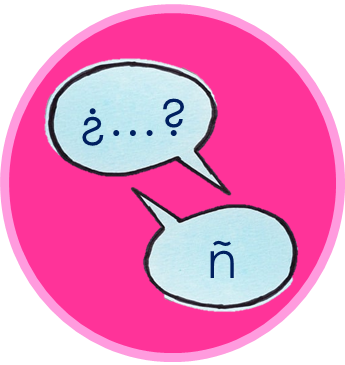 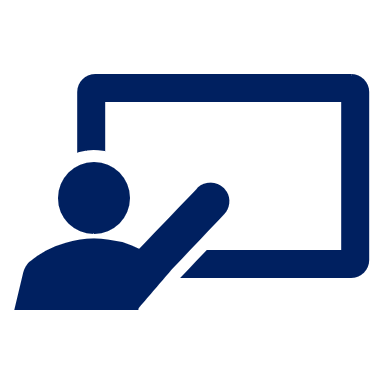 Corrige ✅.
Check your answers.
hablar y escuchar
hablar
hablar
Persona B: Round 2
Persona A: Round 2
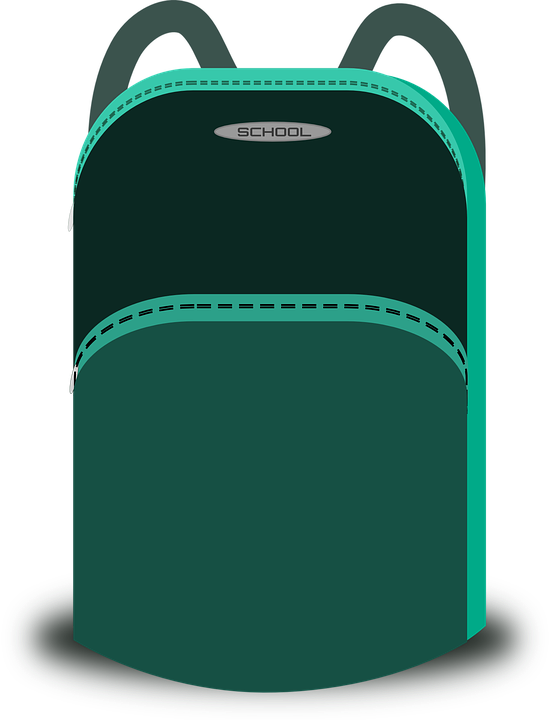 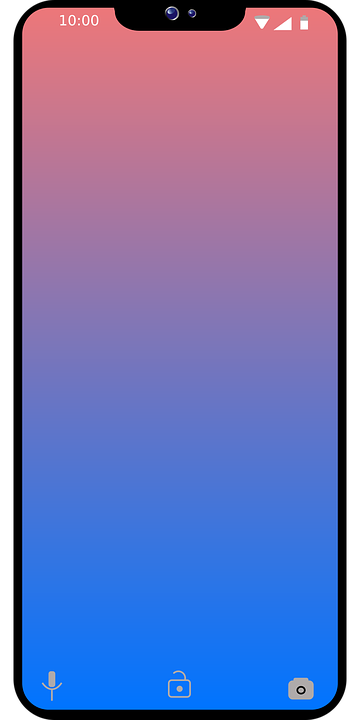 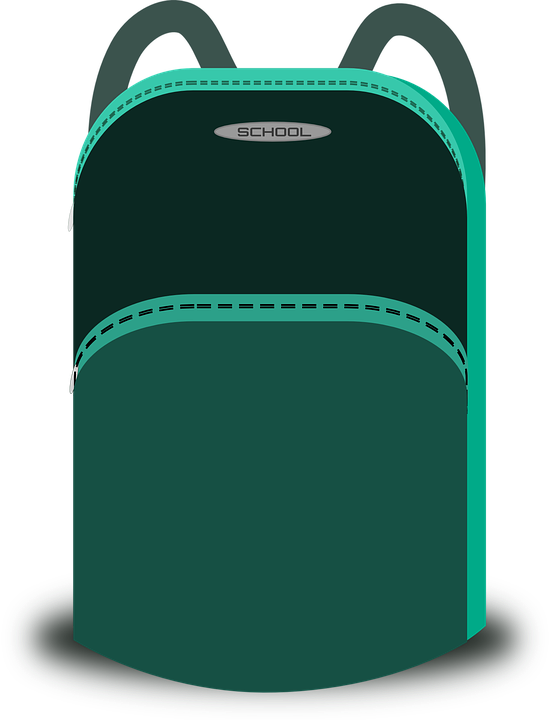 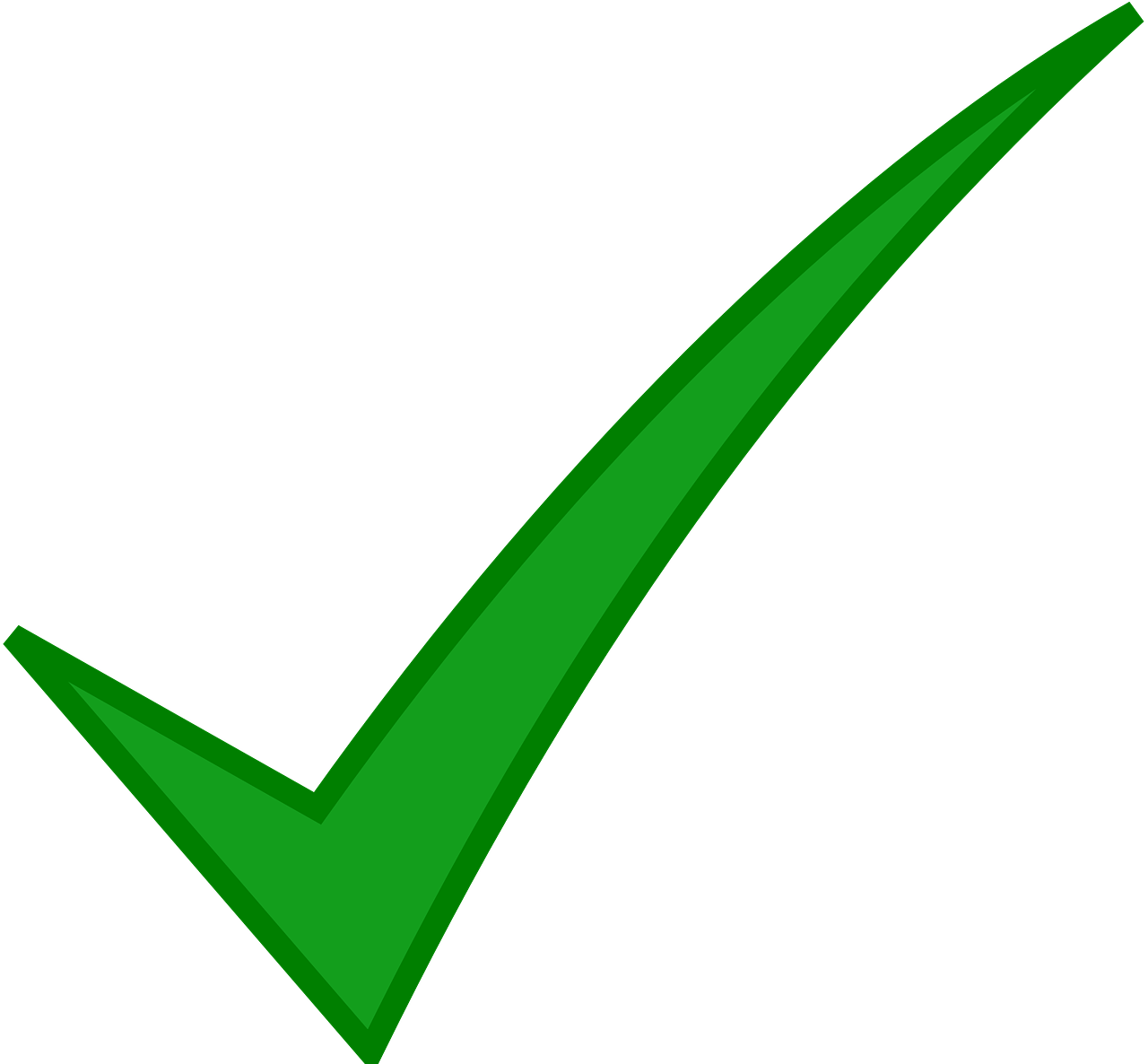 una
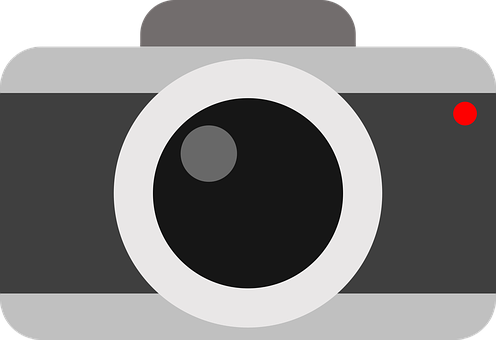 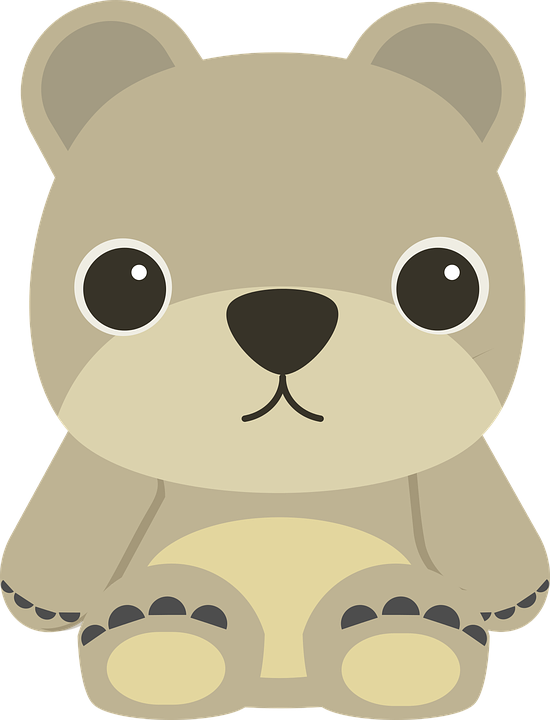 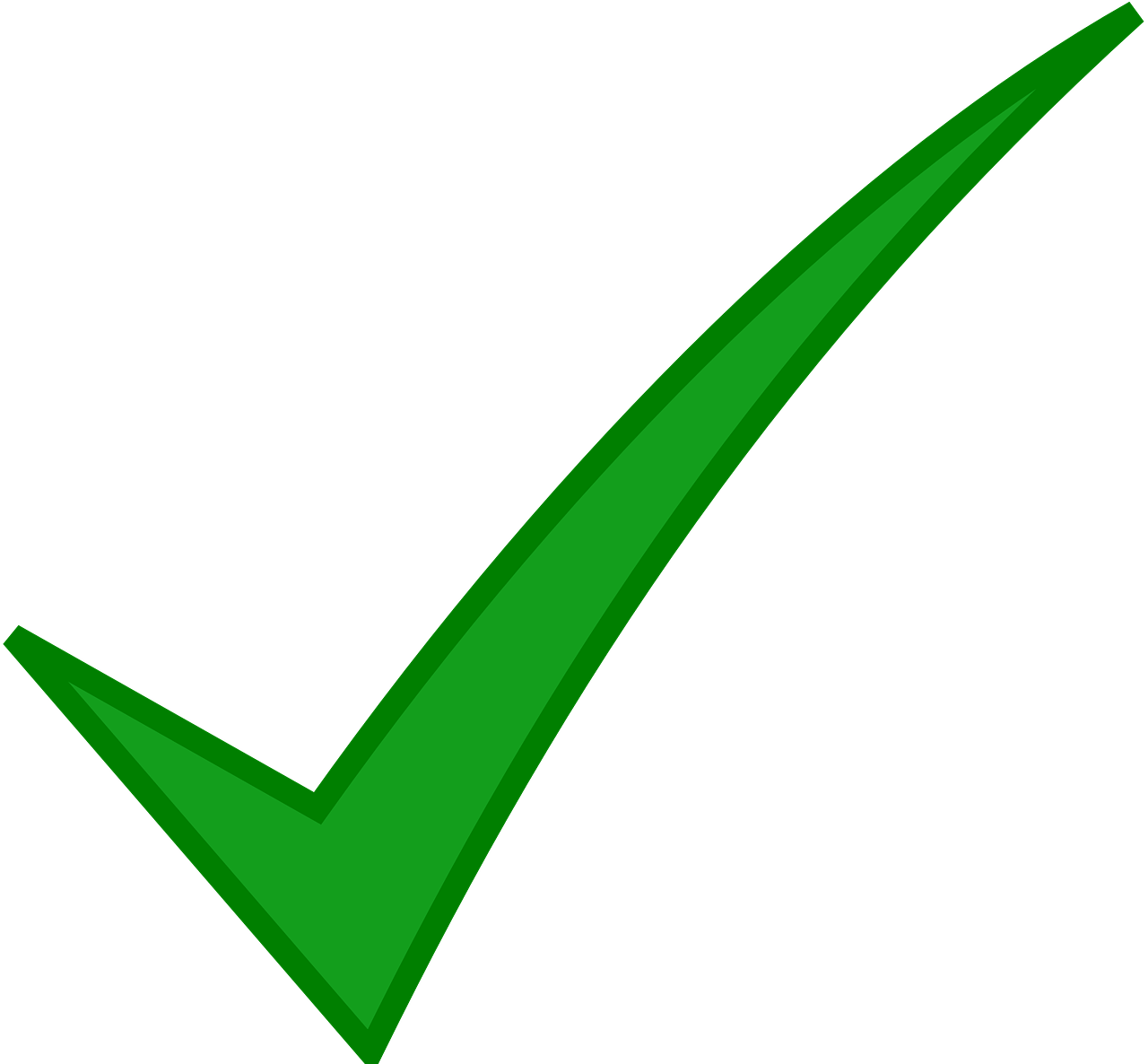 una
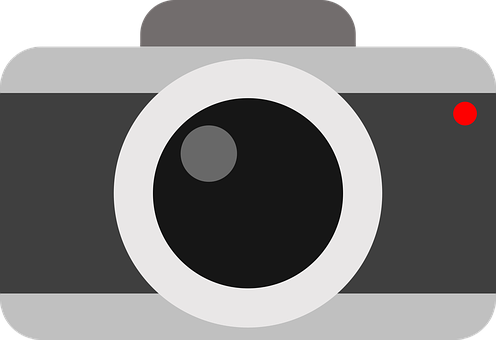 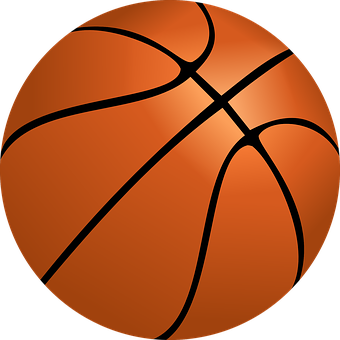 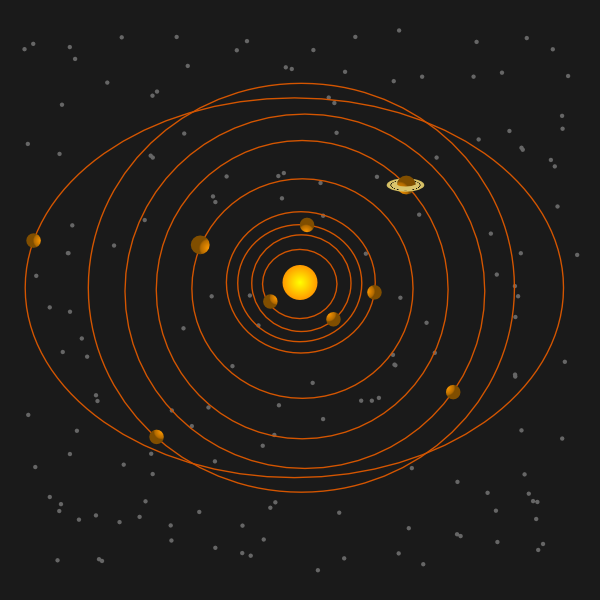 un
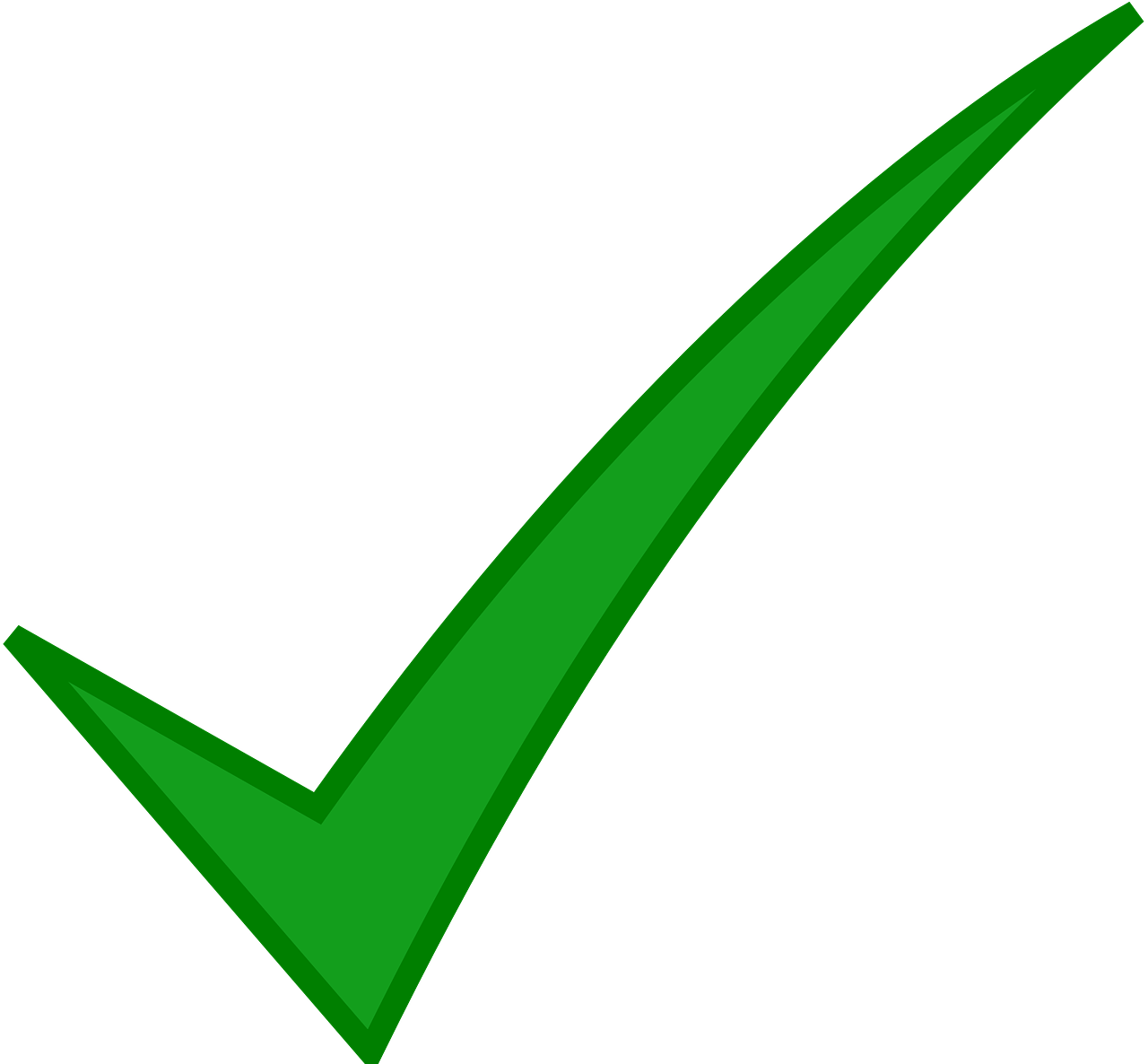 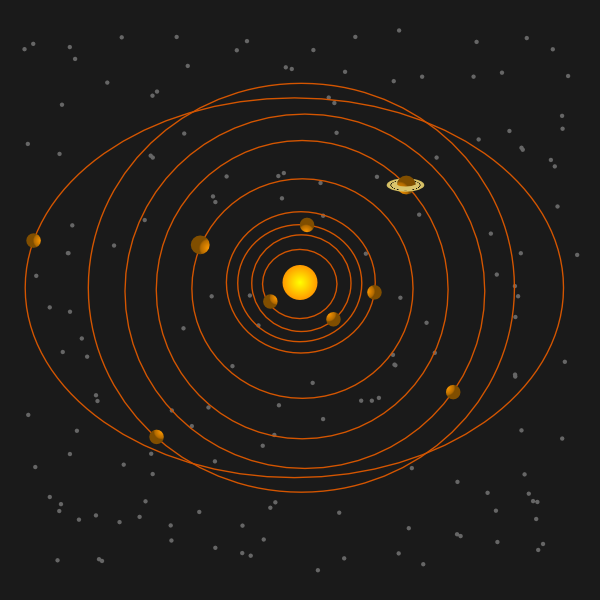 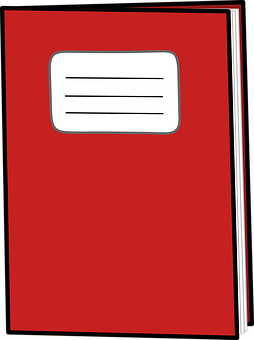 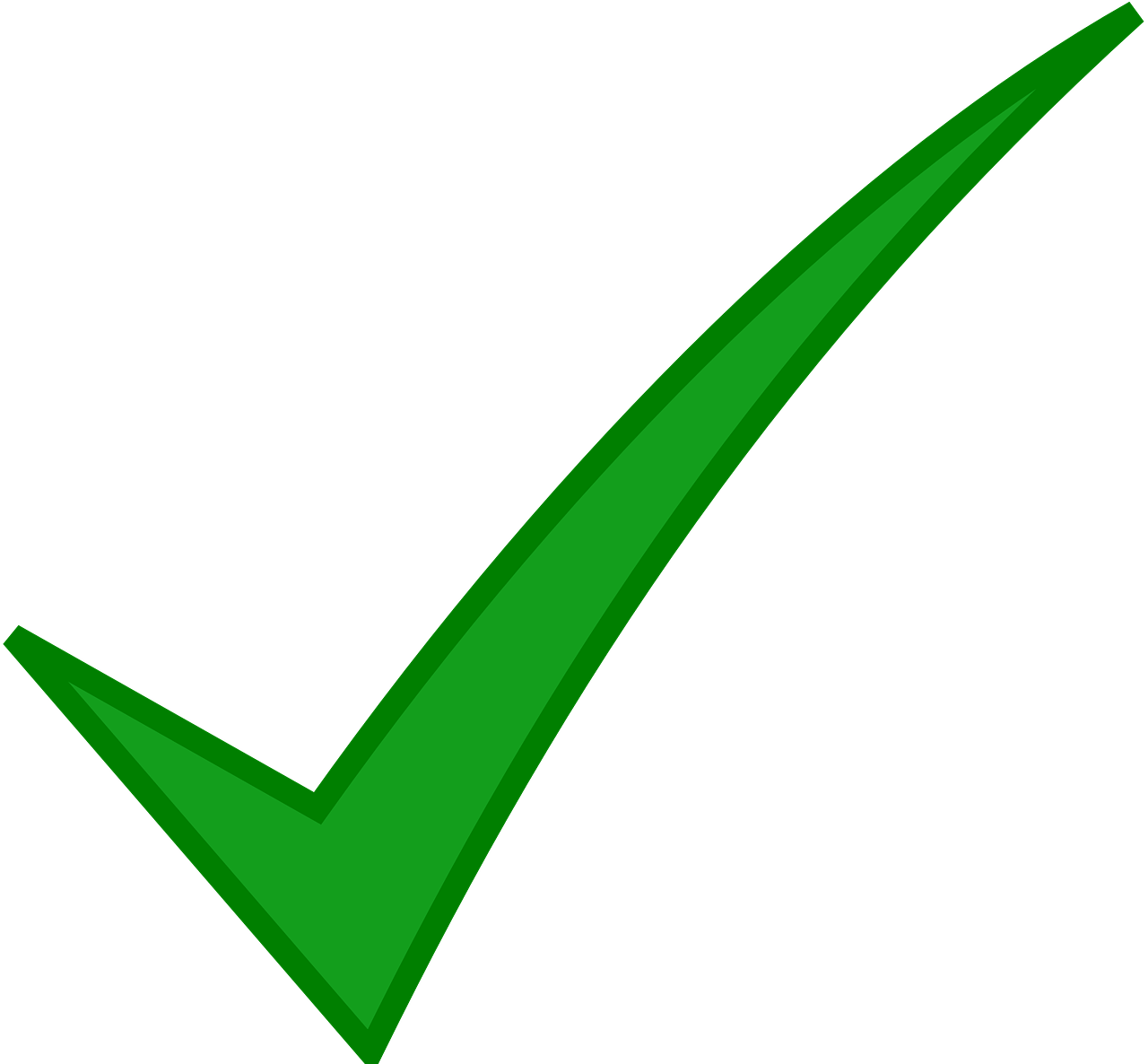 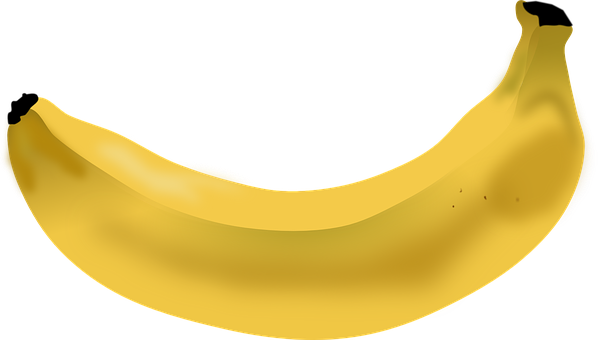 una
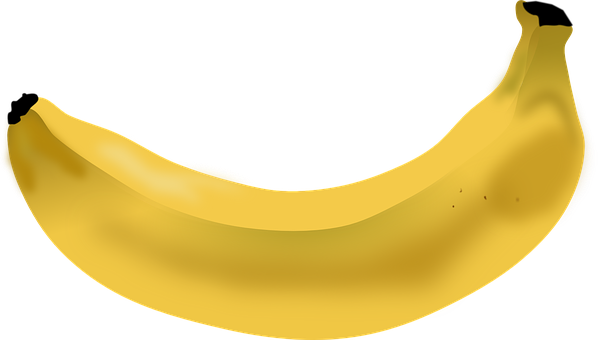 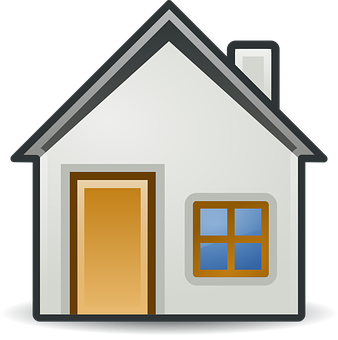 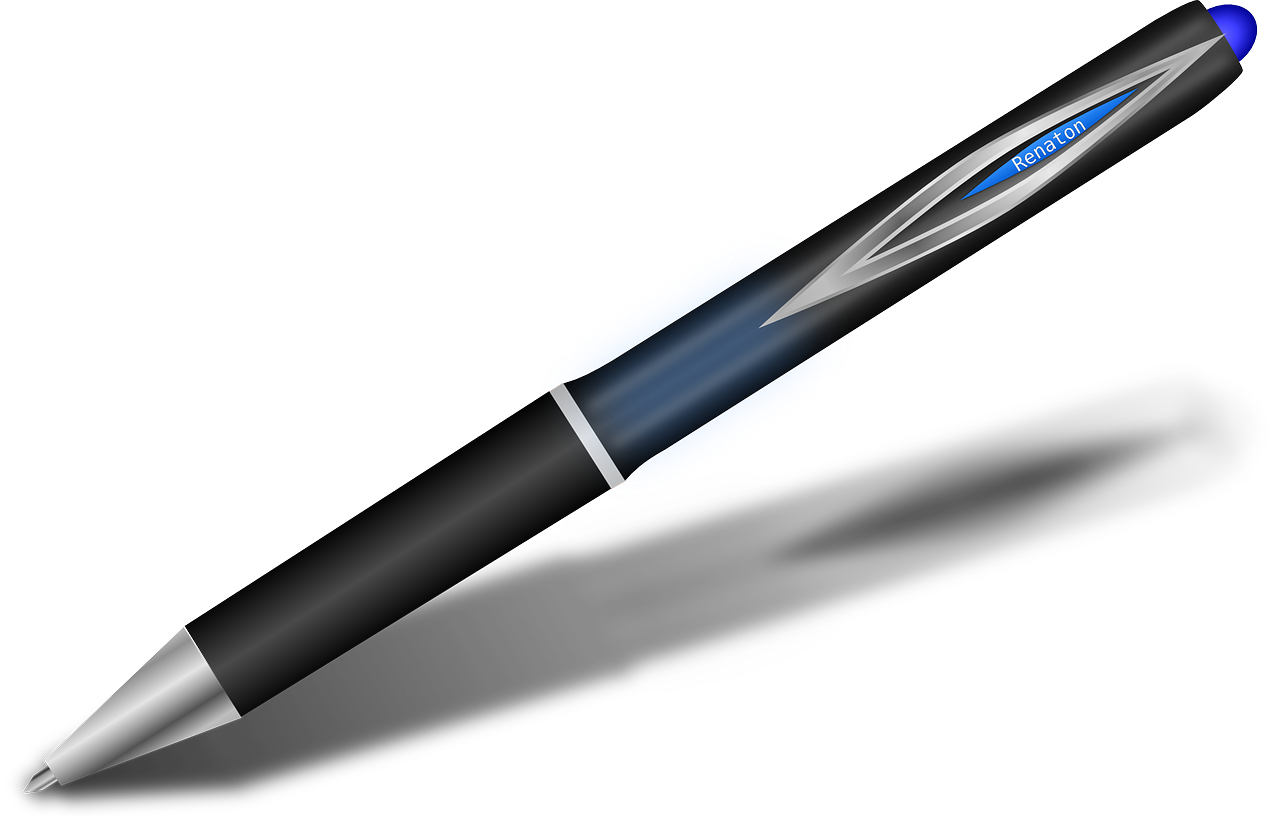 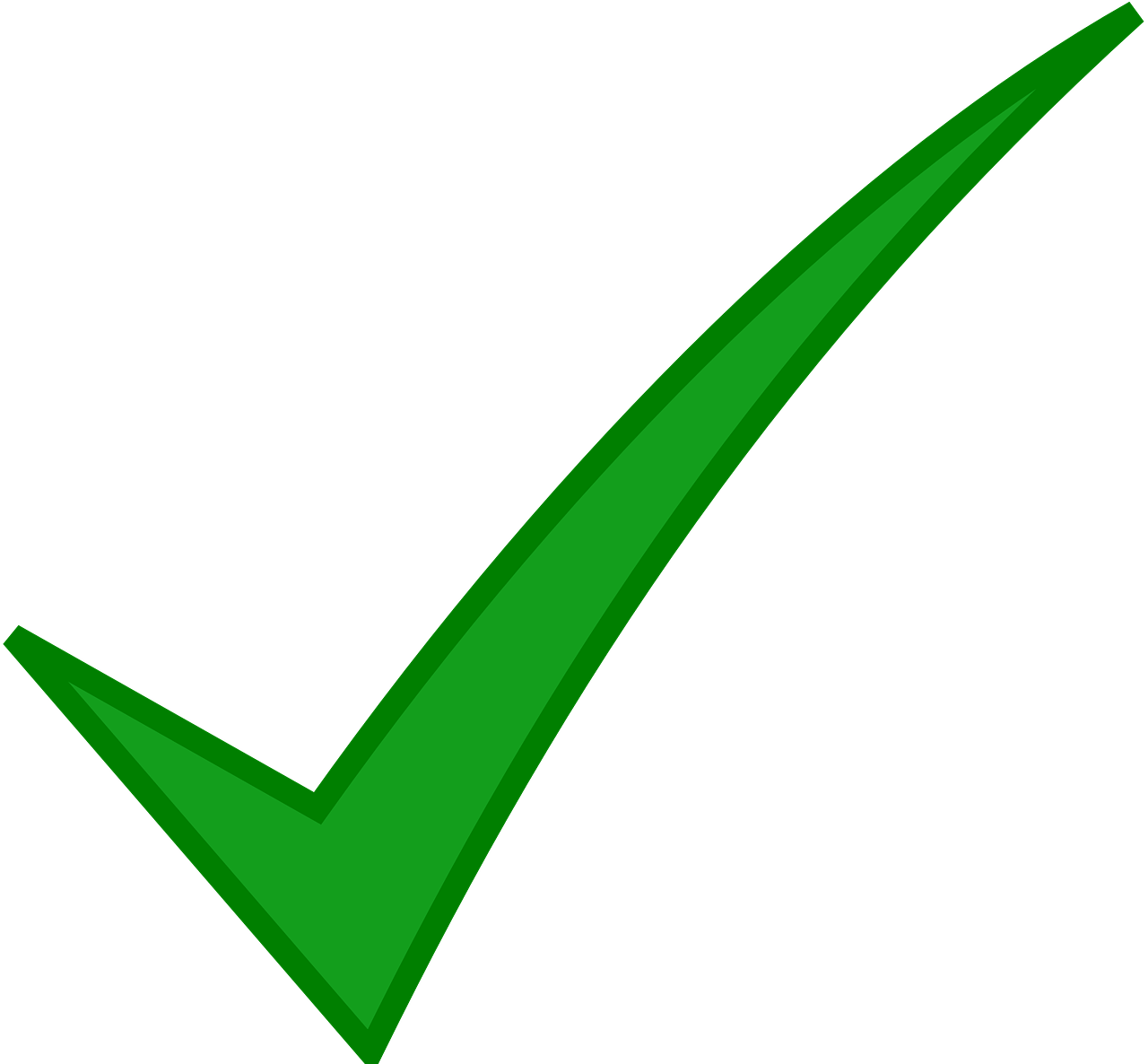 un
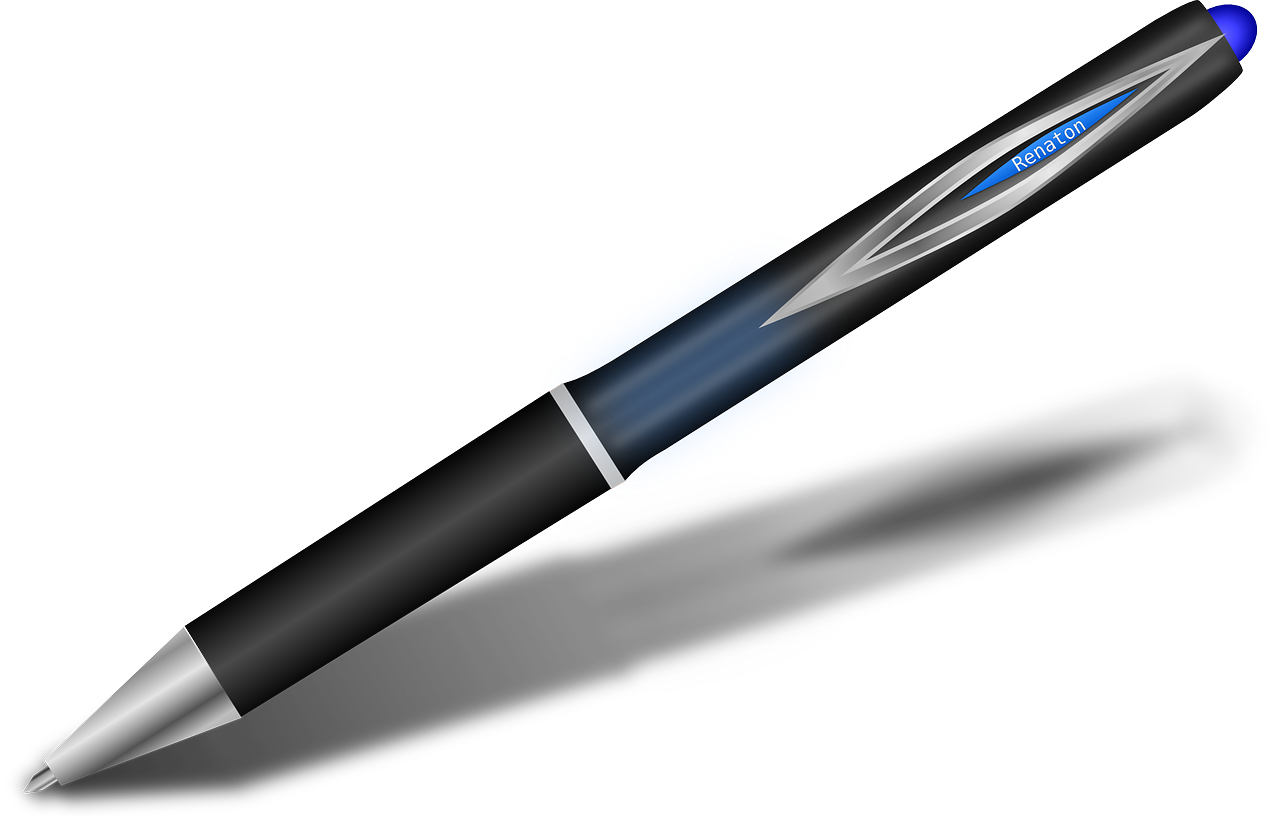 [Speaker Notes: DO NOT DISPLAY DURING THE TASKTiming: 1 minute

Aim: to give feedback to all pupils on Round 2.

Procedure:
Elicit the half sentence for number 1 from B pupils.
Click to reveal the correct article.
Elicit the noun from A pupils.
Click to confirm the correct noun.
Continue for items 2 – 5.]
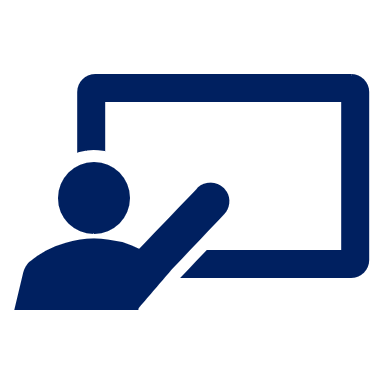 Escribe en inglés 📝.
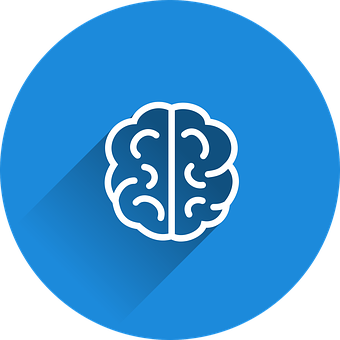 Can you get at least15 points?
vocabulario
vocabulario
vocabulario
vocabulario
vocabulario
vocabulario
you are (trait)
there
How?
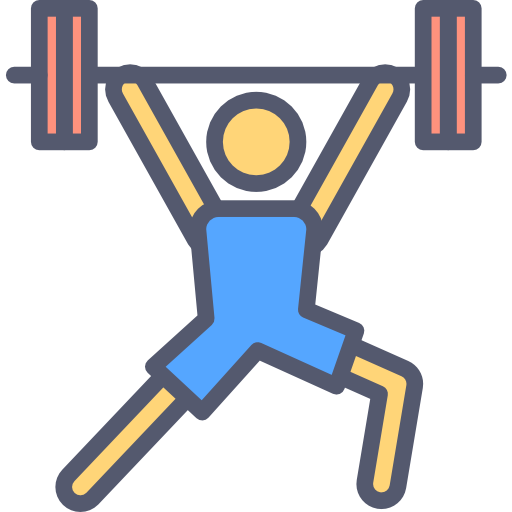 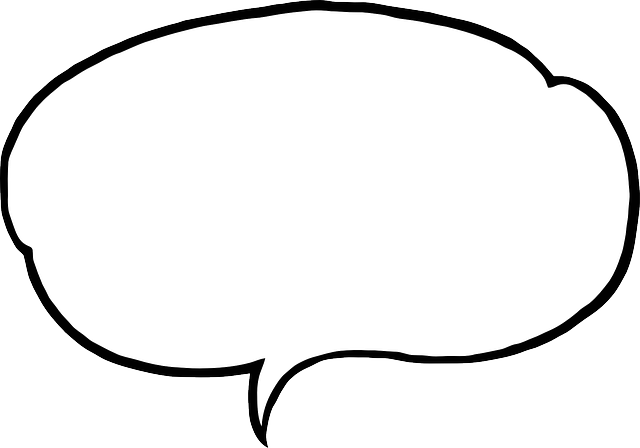 a b ñ
I am (trait)
x3
I am (state)
ready
tired
now
to be | being (state)
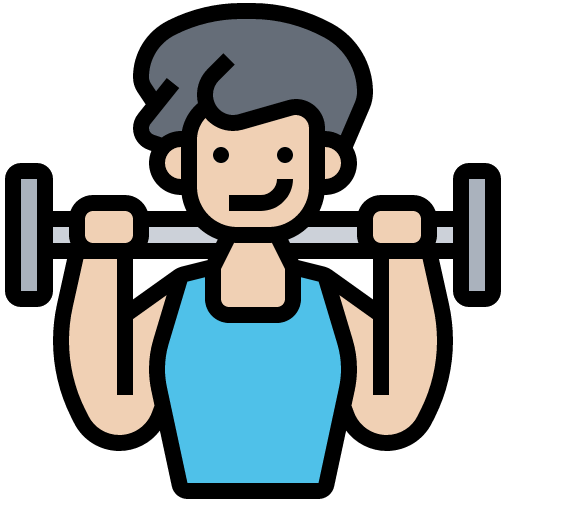 from
to be | being (trait)
x2
always
to have | having
a / an (feminine)
an exercise book
a pen
a school bag
a / an (masculine)
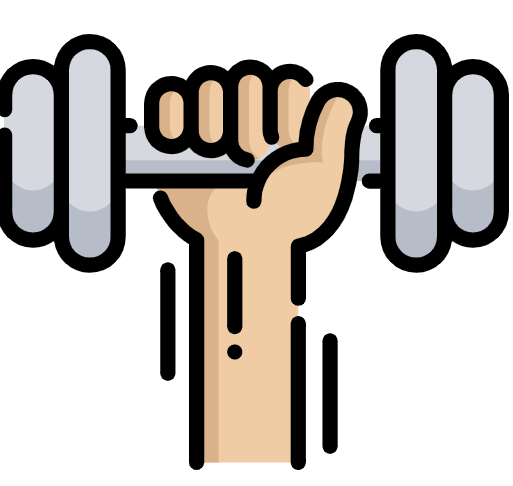 a ball
I have
x1
a camera
[Speaker Notes: Note: this can be a follow up activity, if needed.
Timing: 6 minutes

Aim: to practise written comprehension of vocabulary from last week and this week.

Procedure:1. Give pupils a blank grid.  They fill in the English meanings of any of the words they know, trying to reach 15 points in total.

Note:The most recently learnt and practised words are pink, words from the previous week are green and those from two weeks ago are blue, thus more points are awarded for them, to recognise that memories fade and more effort (heavy lifting!) is needed to retrieve them.]
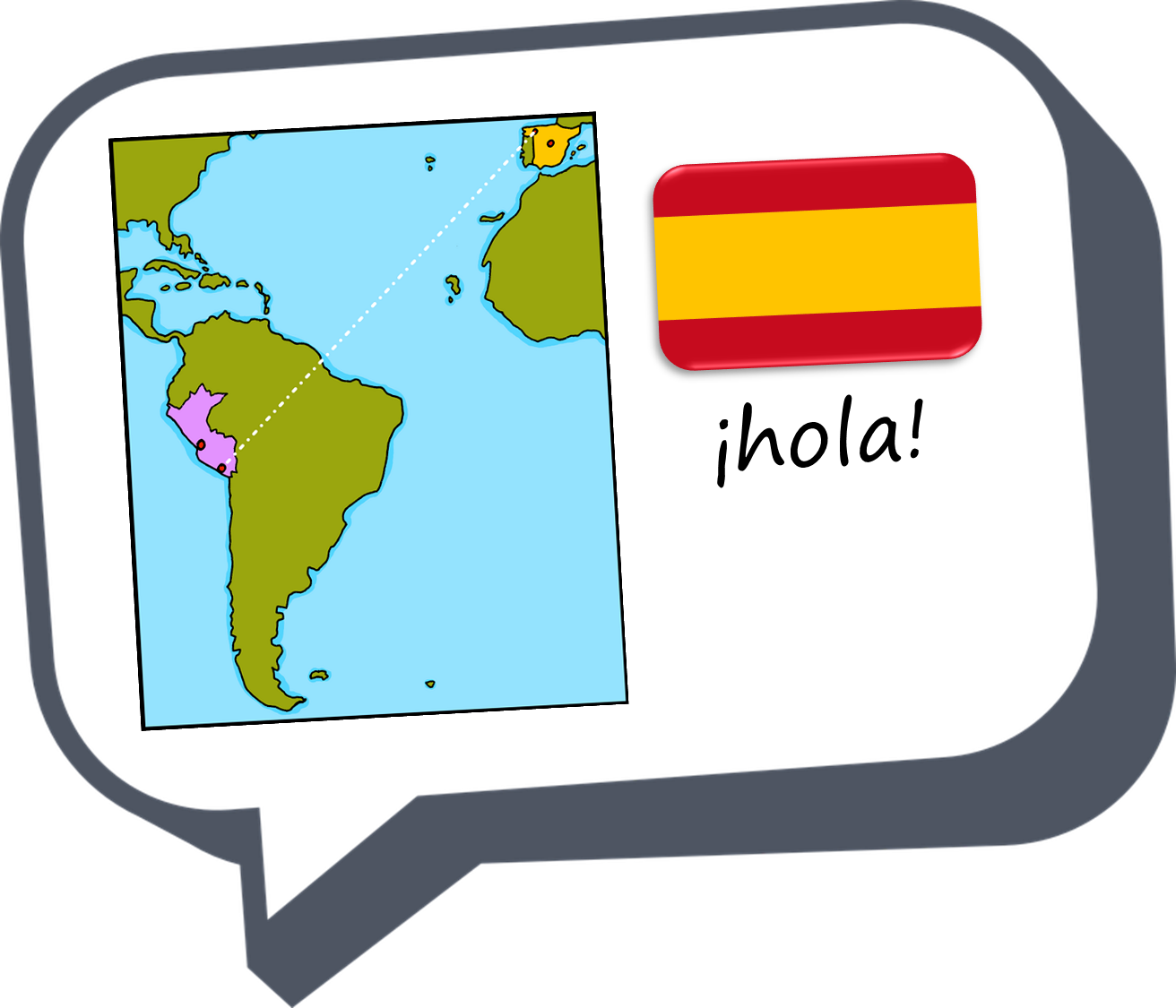 ¡adiós!
rojo
Handout speaking
¡A hablar!
Persona A: Round 1
Persona A: Round 2
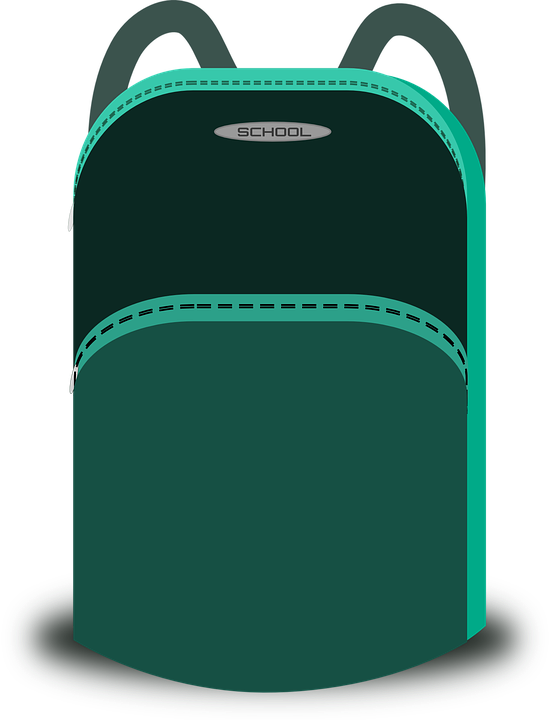 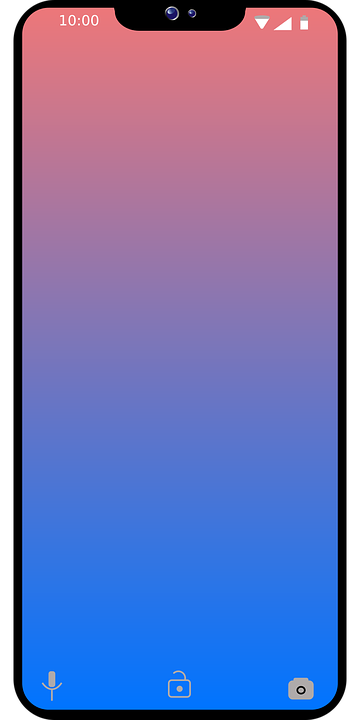 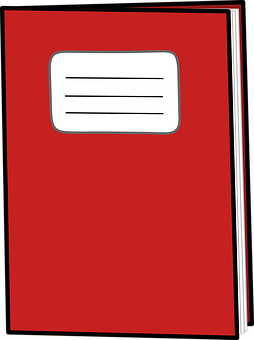 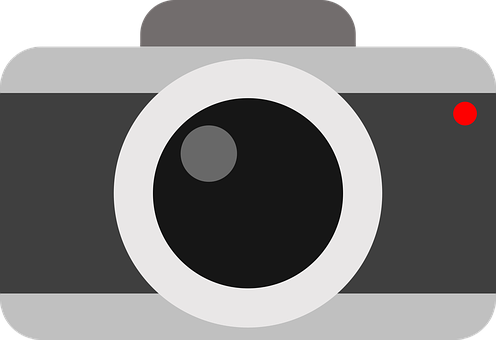 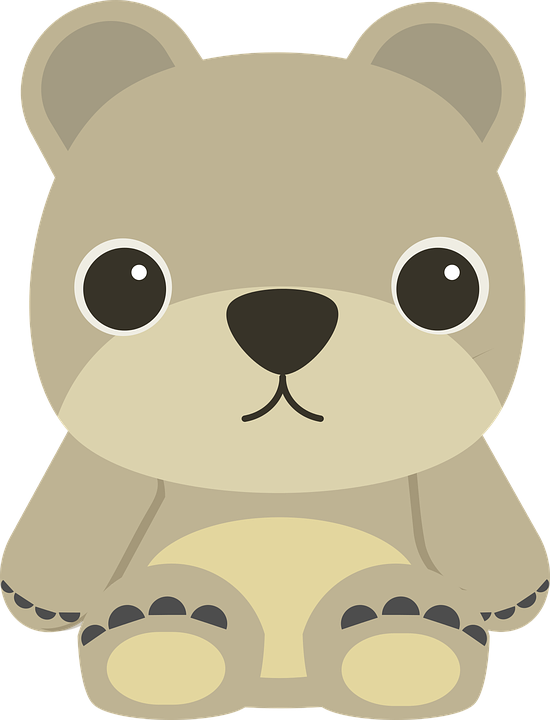 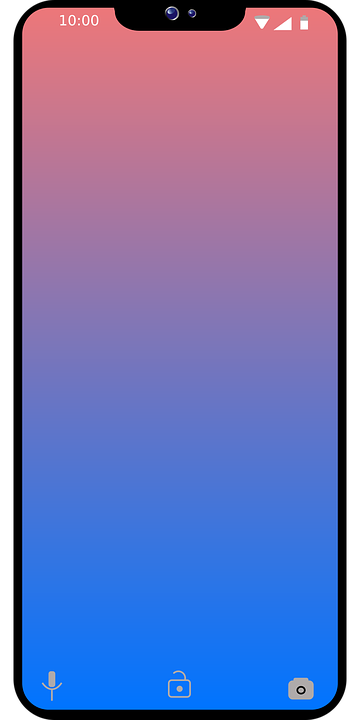 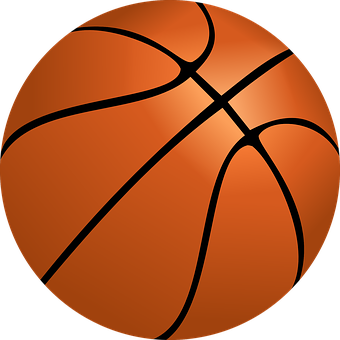 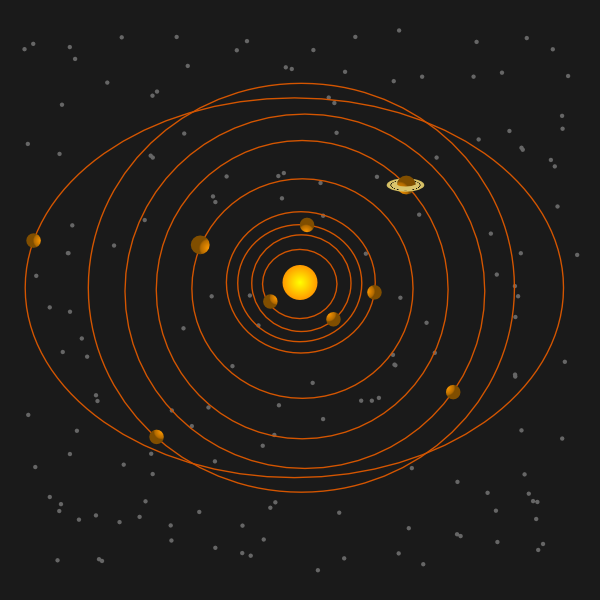 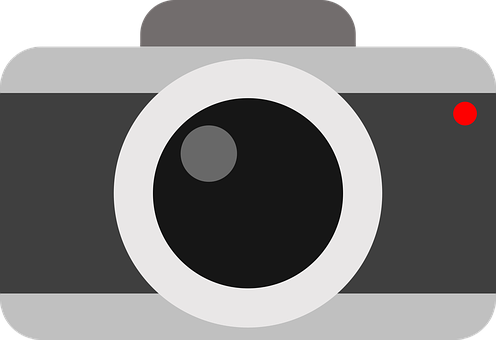 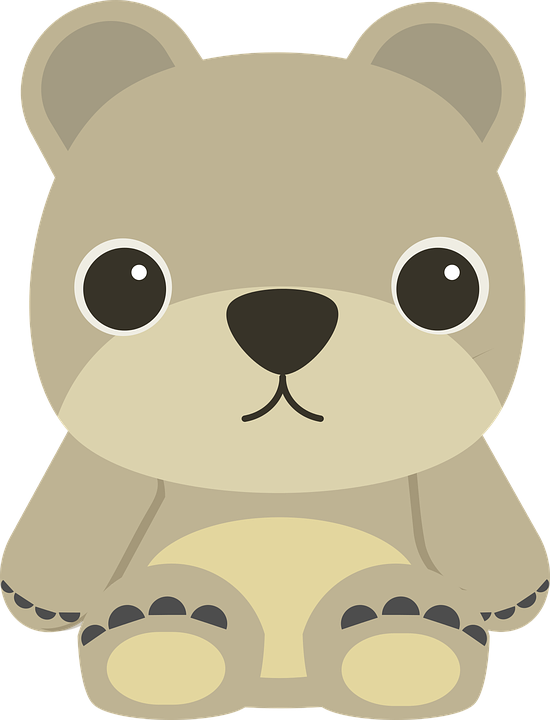 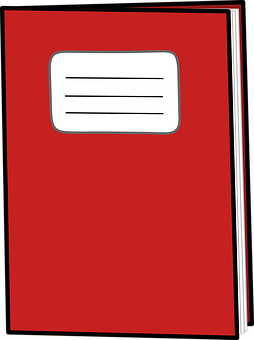 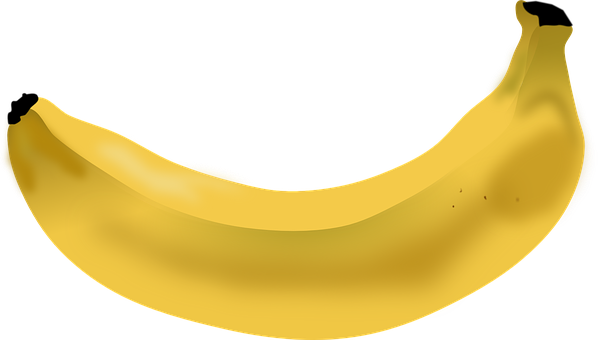 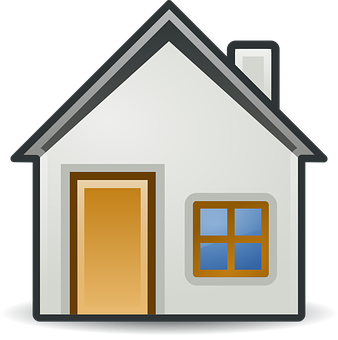 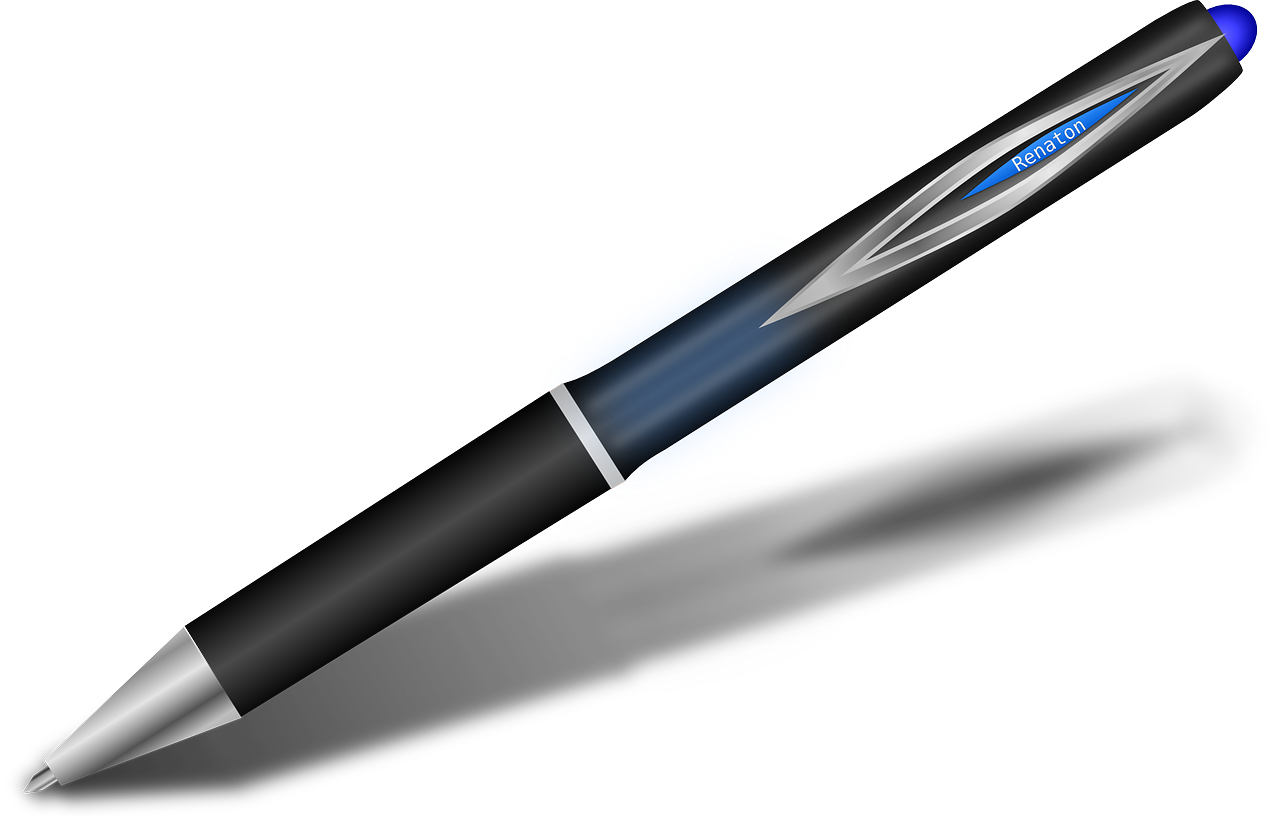 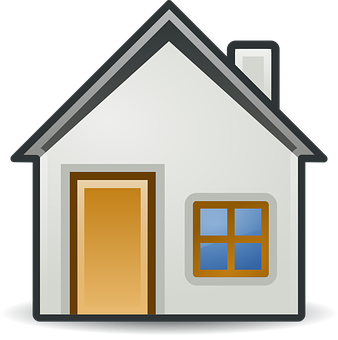 [Speaker Notes: Person A handout]
¡A hablar!
Handout speaking
Persona B: Round 2
Persona B: Round 1
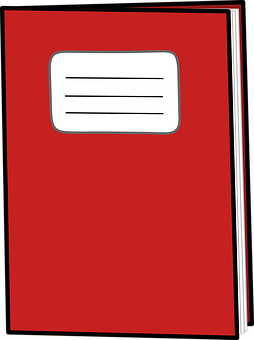 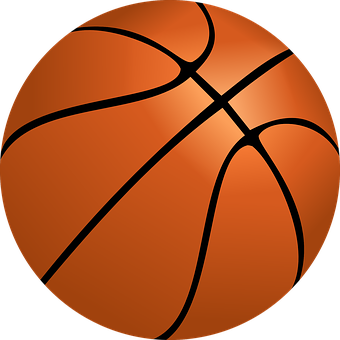 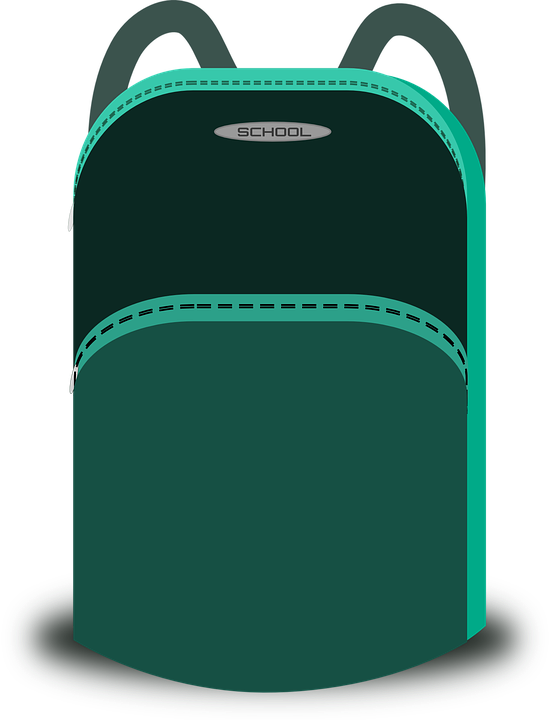 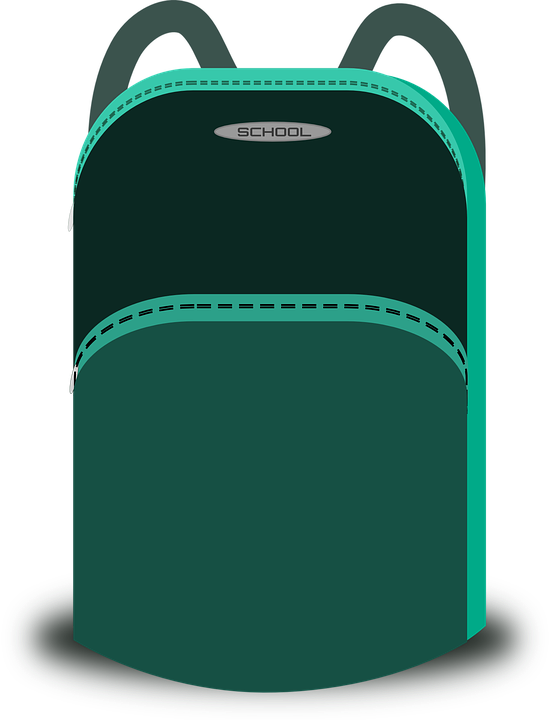 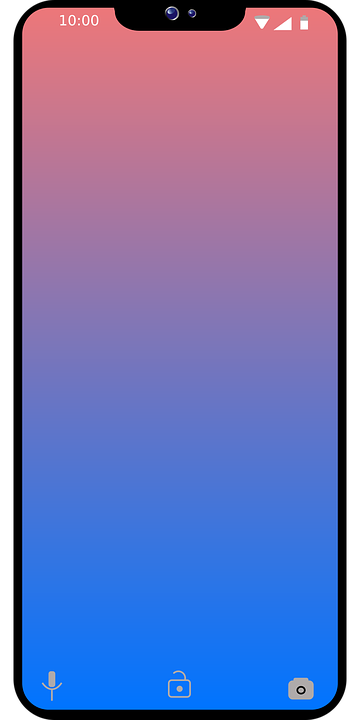 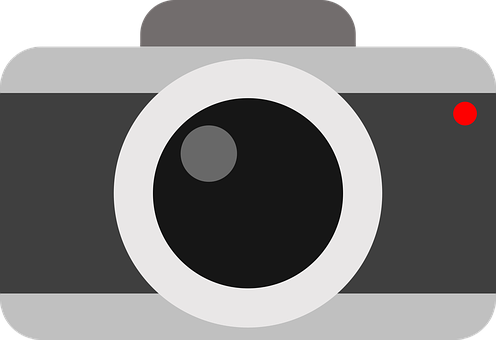 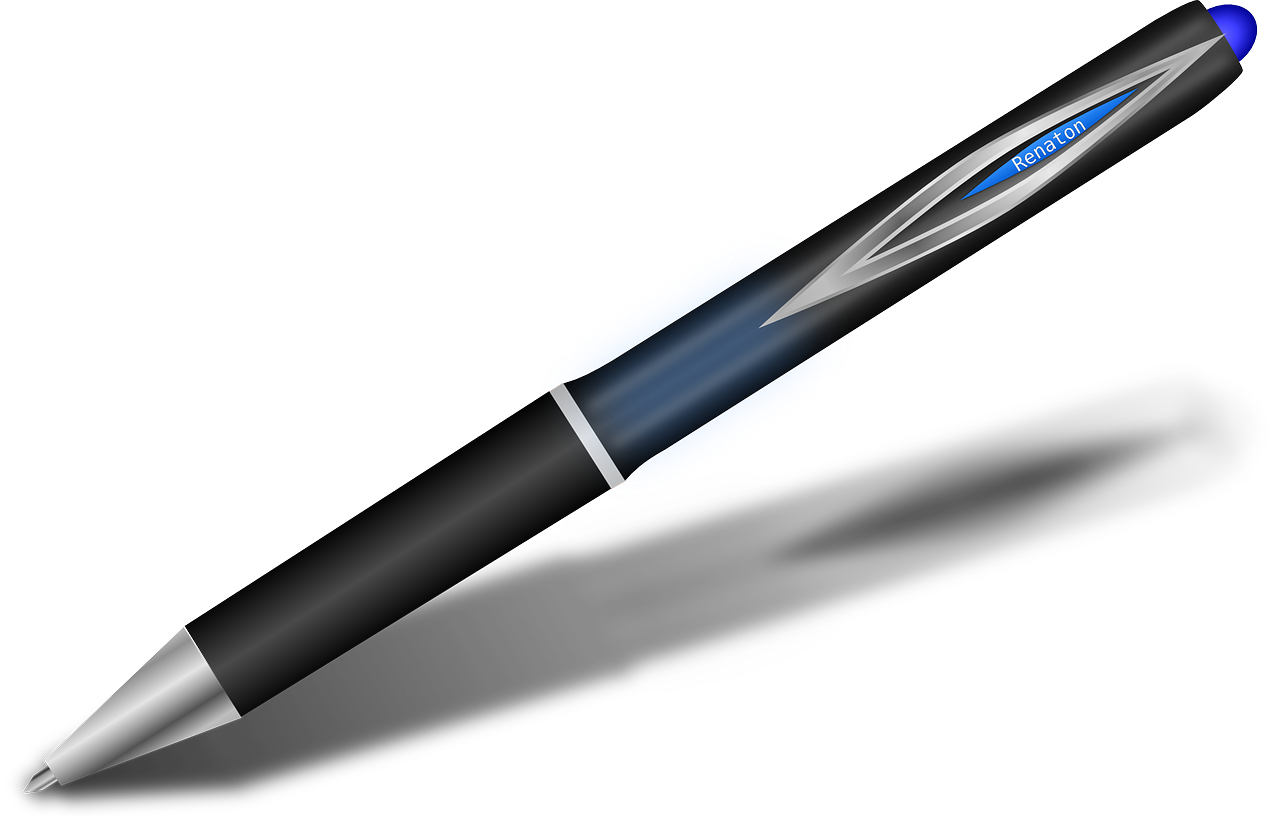 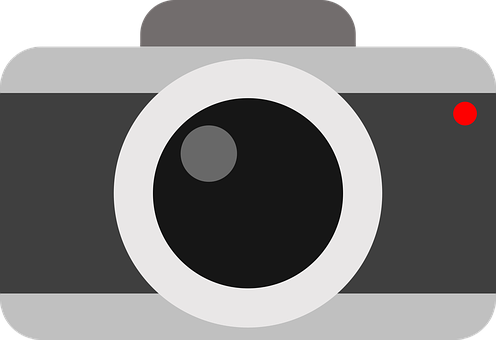 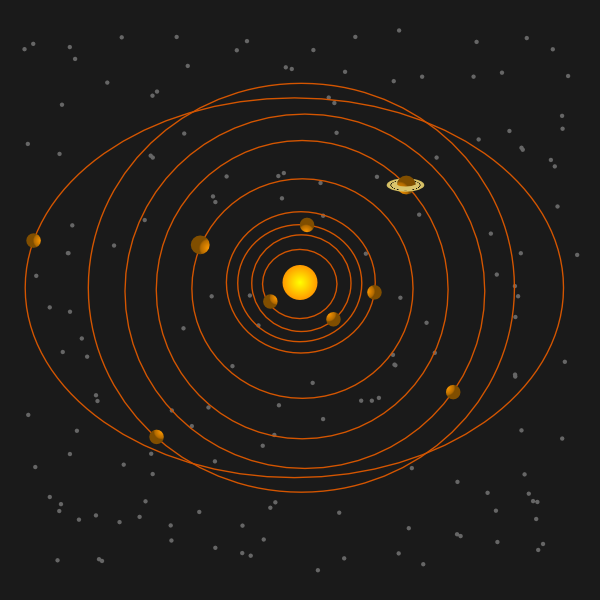 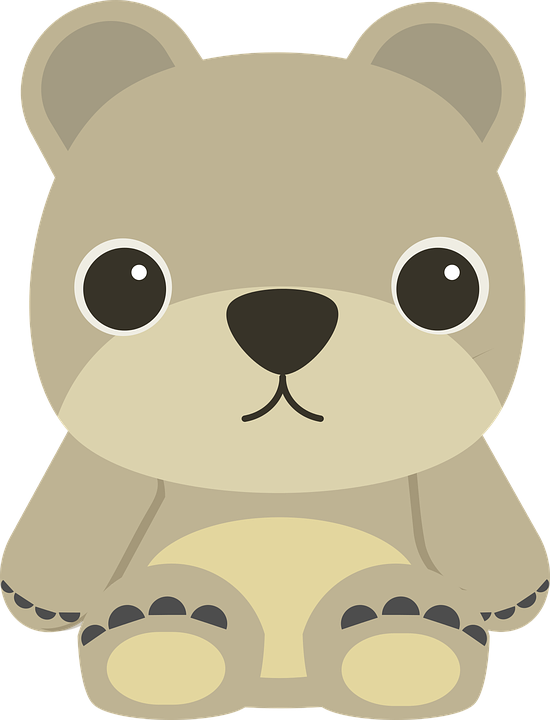 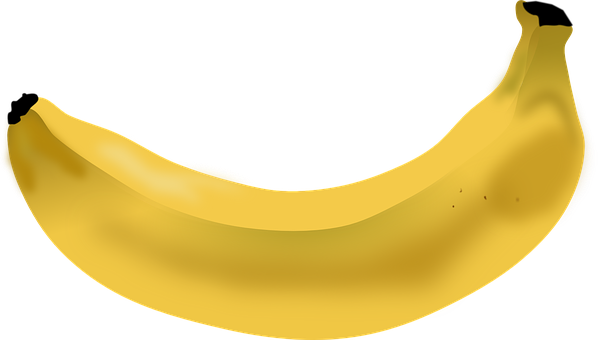 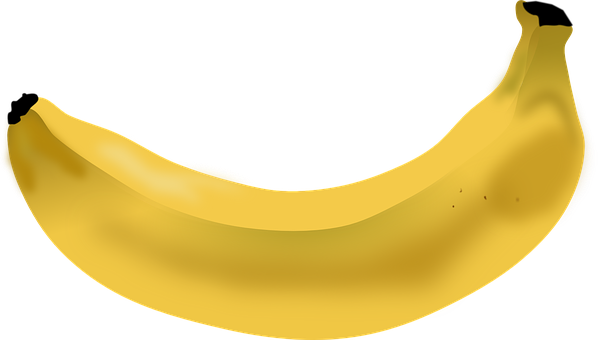 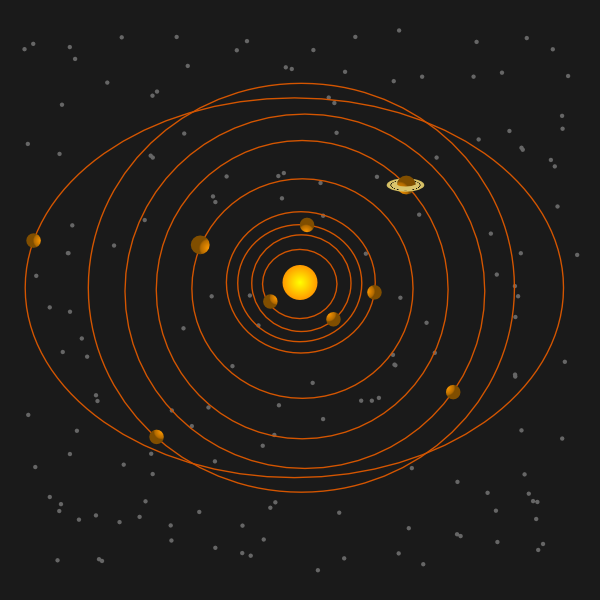 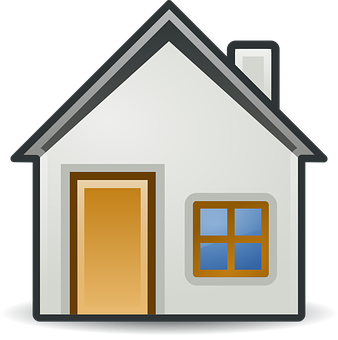 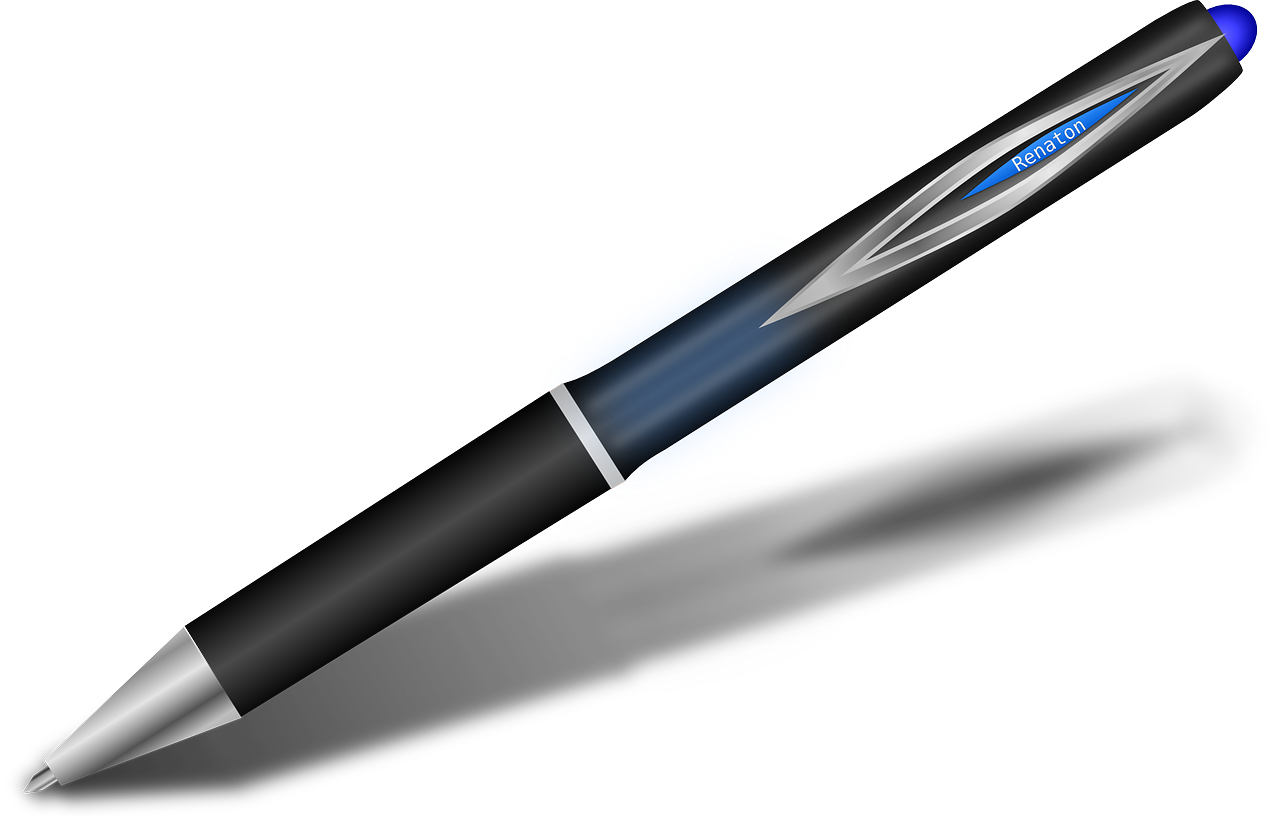 [Speaker Notes: Person B handout]
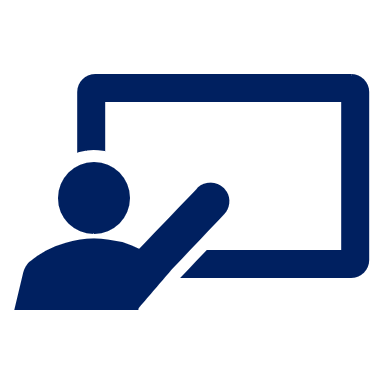 Escribe en inglés 📝.
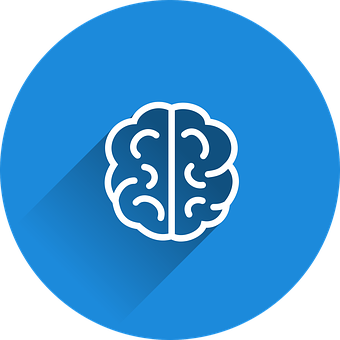 Can you get at least15 points?
Handout vocabulario
vocabulario
vocabulario
vocabulario
vocabulario
vocabulario
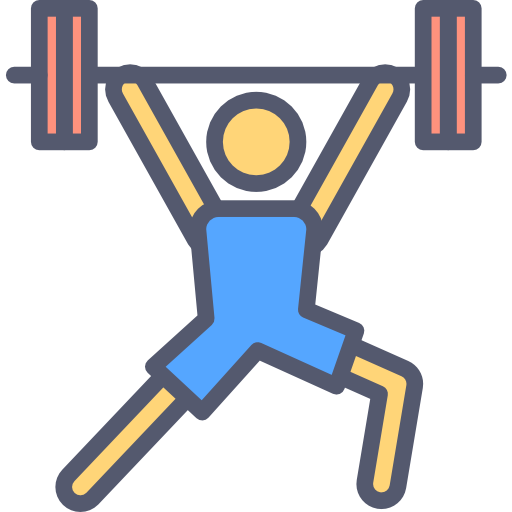 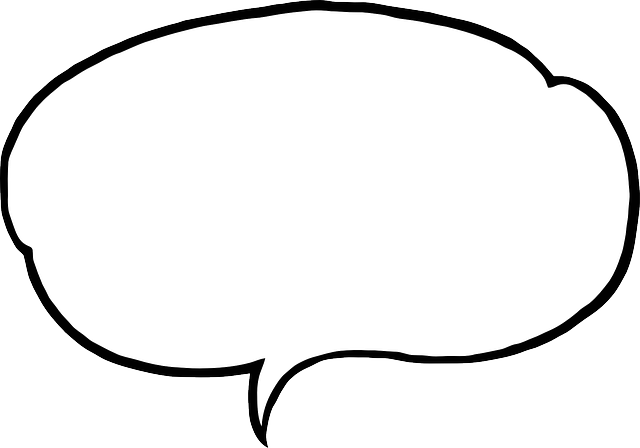 a b ñ
x3
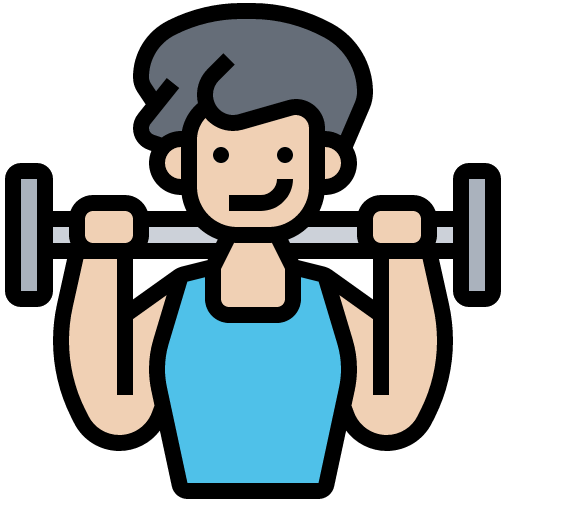 x2
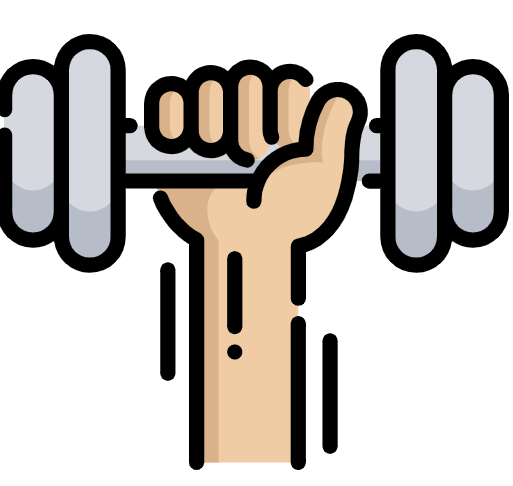 x1
[Speaker Notes: Note: this can be a follow up activity, if needed.
Timing: 6 minutes

Aim: to practise written comprehension of vocabulary from last week and this week.

Procedure:1. Give pupils a blank grid.  They fill in the English meanings of any of the words they know, trying to reach 15 points in total.

Note:The most recently learnt and practised words are pink, words from the previous week are green and those from two weeks ago are blue, thus more points are awarded for them, to recognise that memories fade and more effort (heavy lifting!) is needed to retrieve them.]